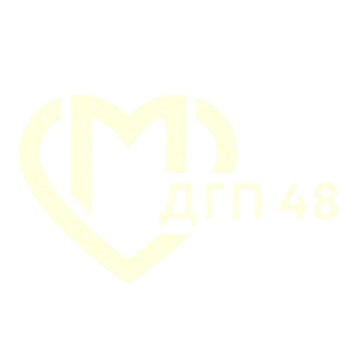 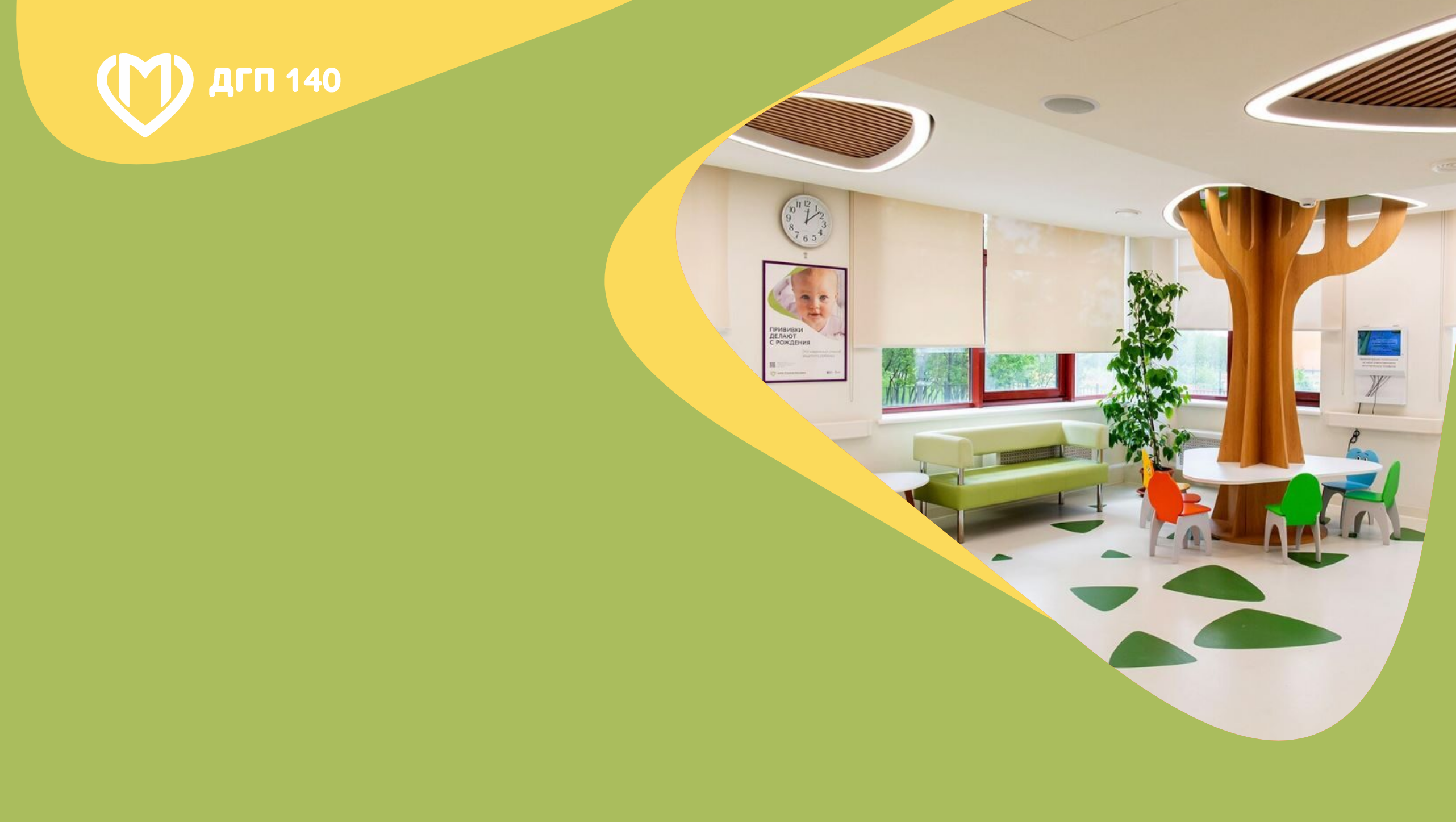 Доклад о работе 
ГБУЗ «ДГП № 48 ДЗМ» 
в районе Текстильщики
за 2022 год
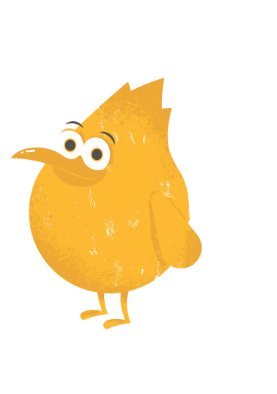 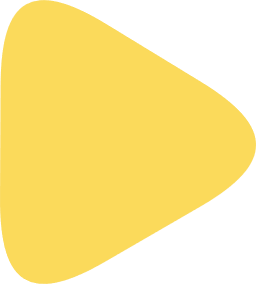 Докладчик: 
главный врач 
Краснов Владимир Михайлович
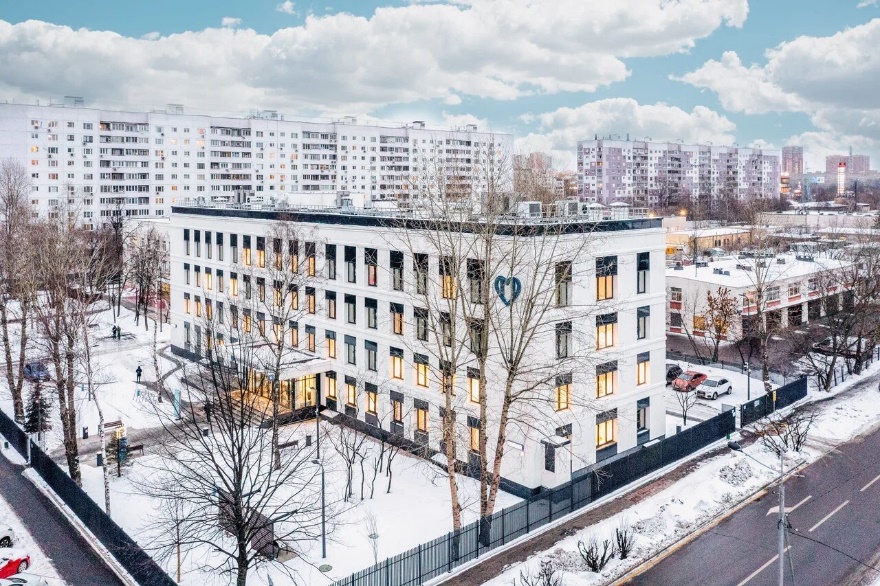 Строительство
и капитальный ремонт
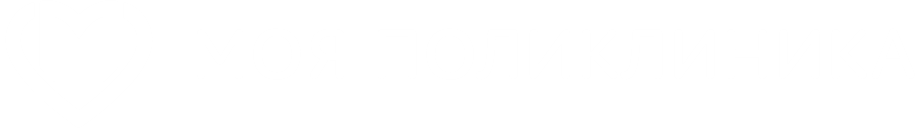 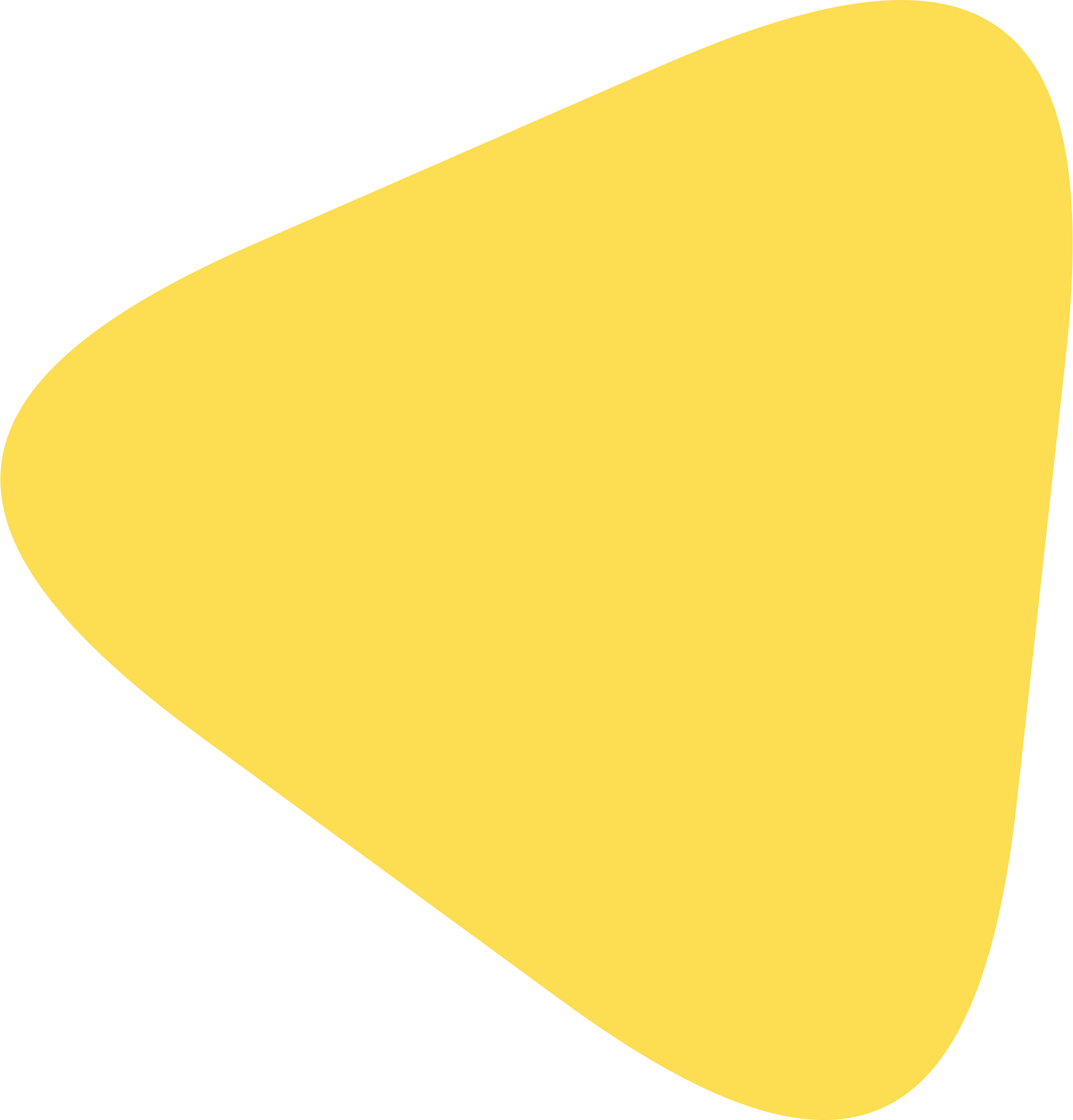 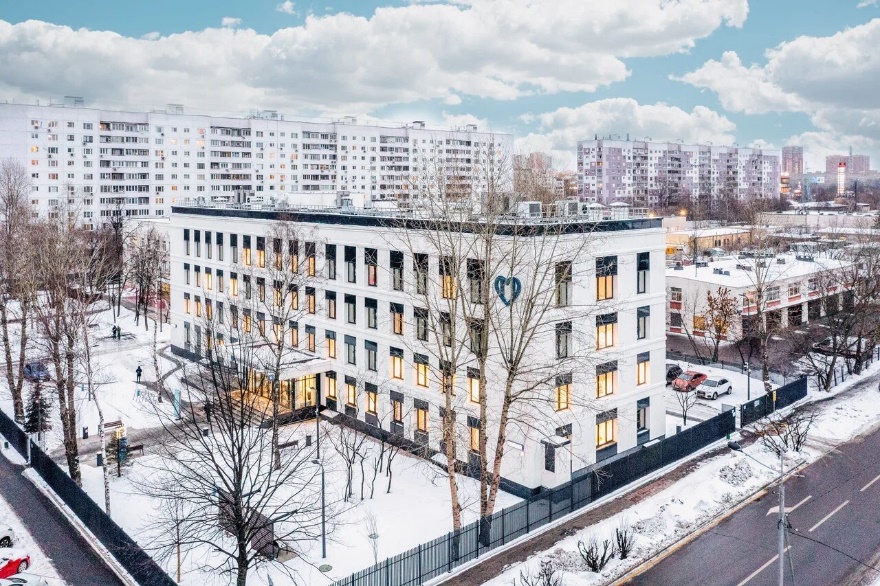 Общегородские
проекты
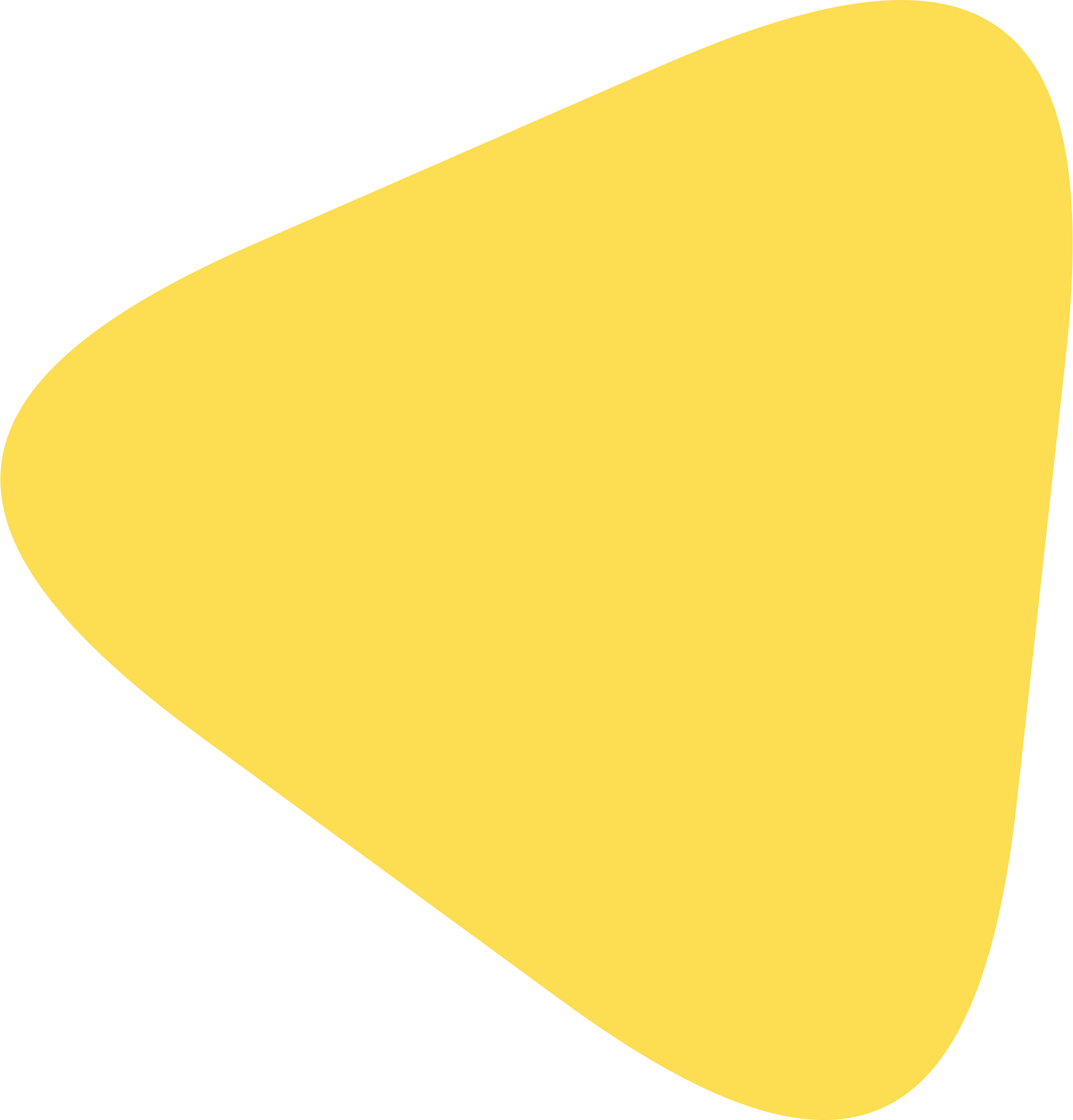 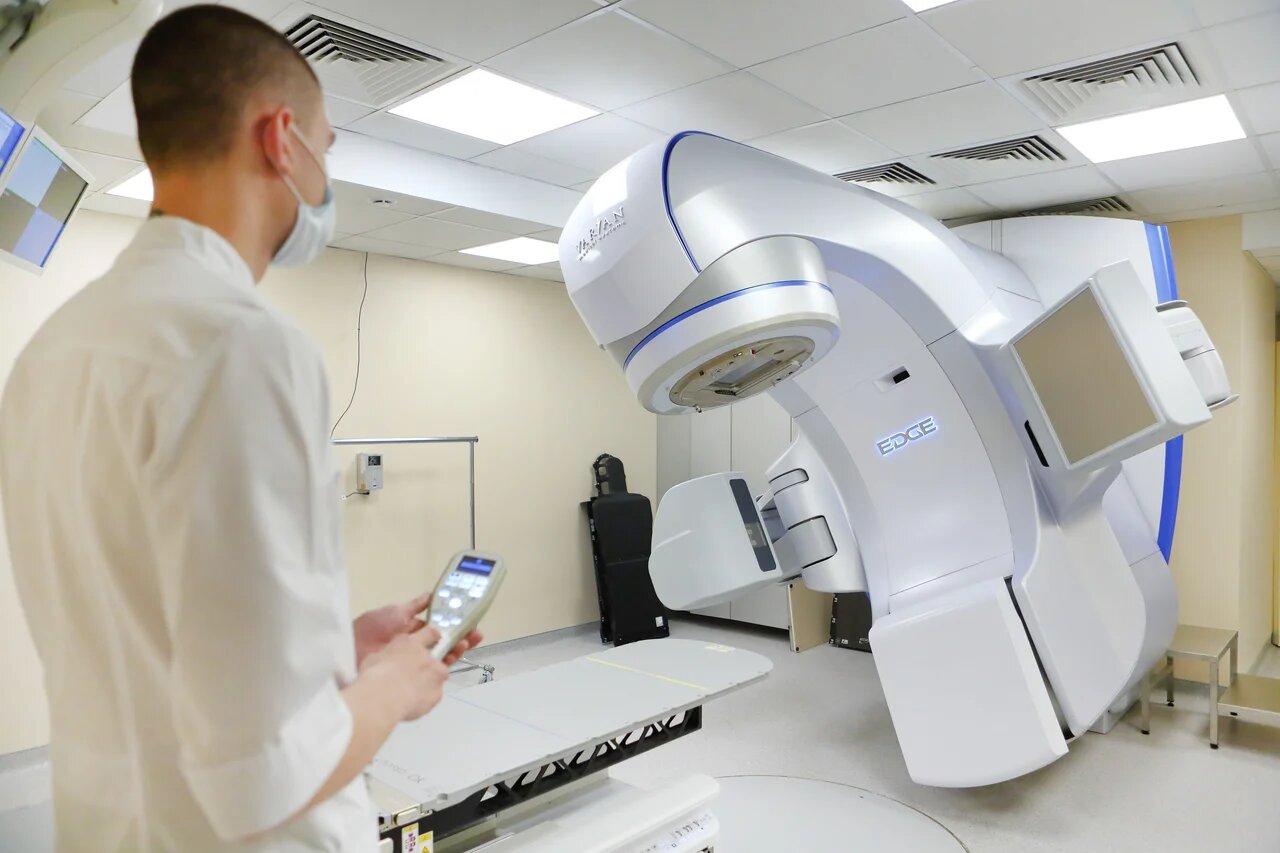 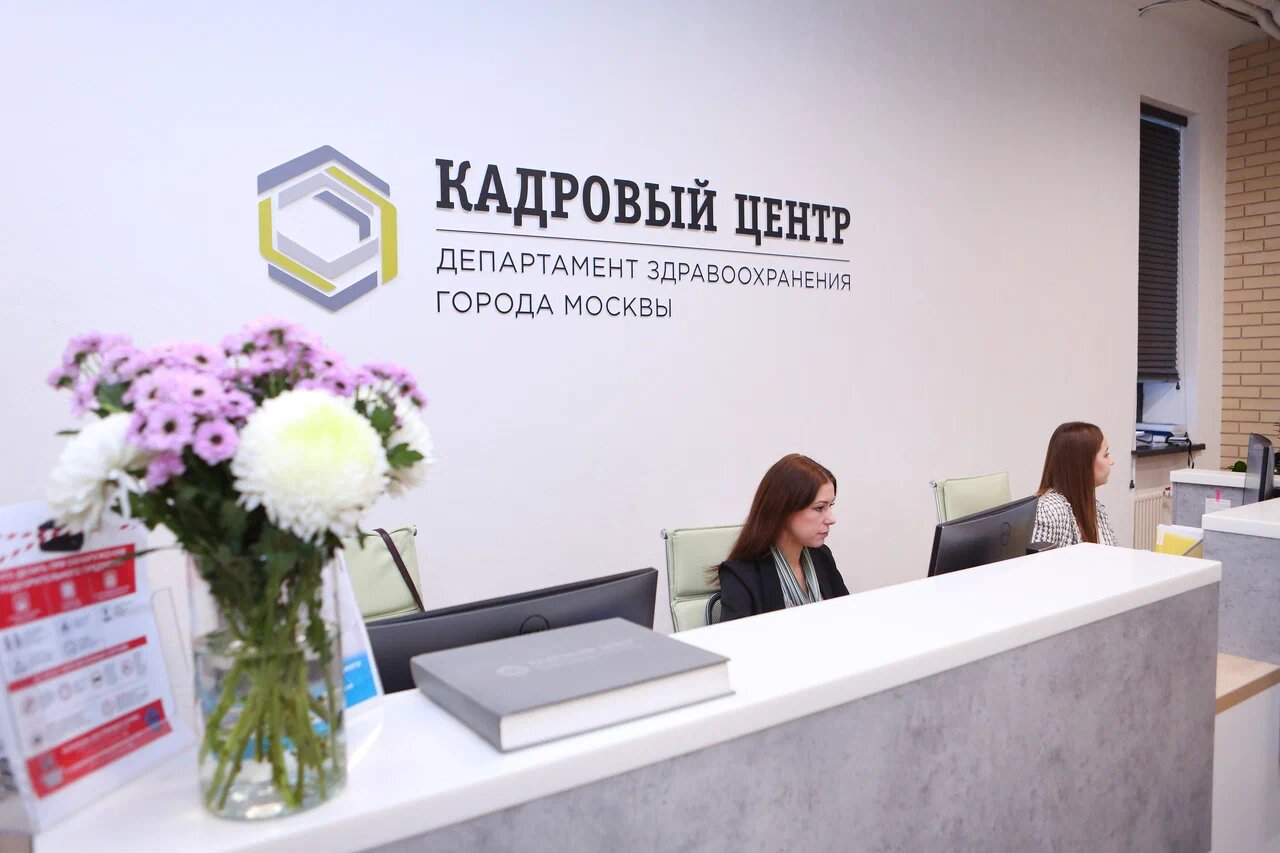 Кадровое развитие
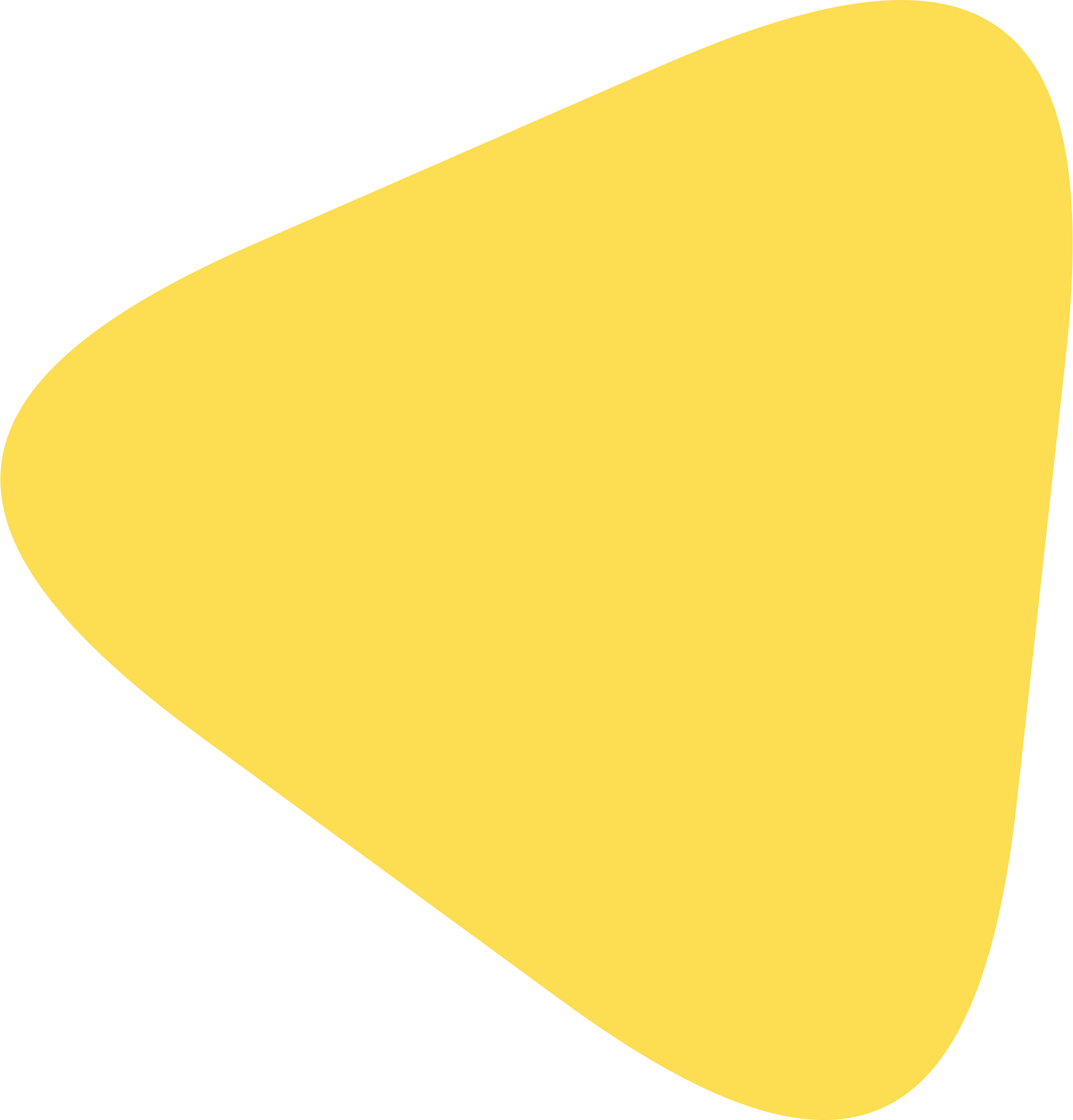 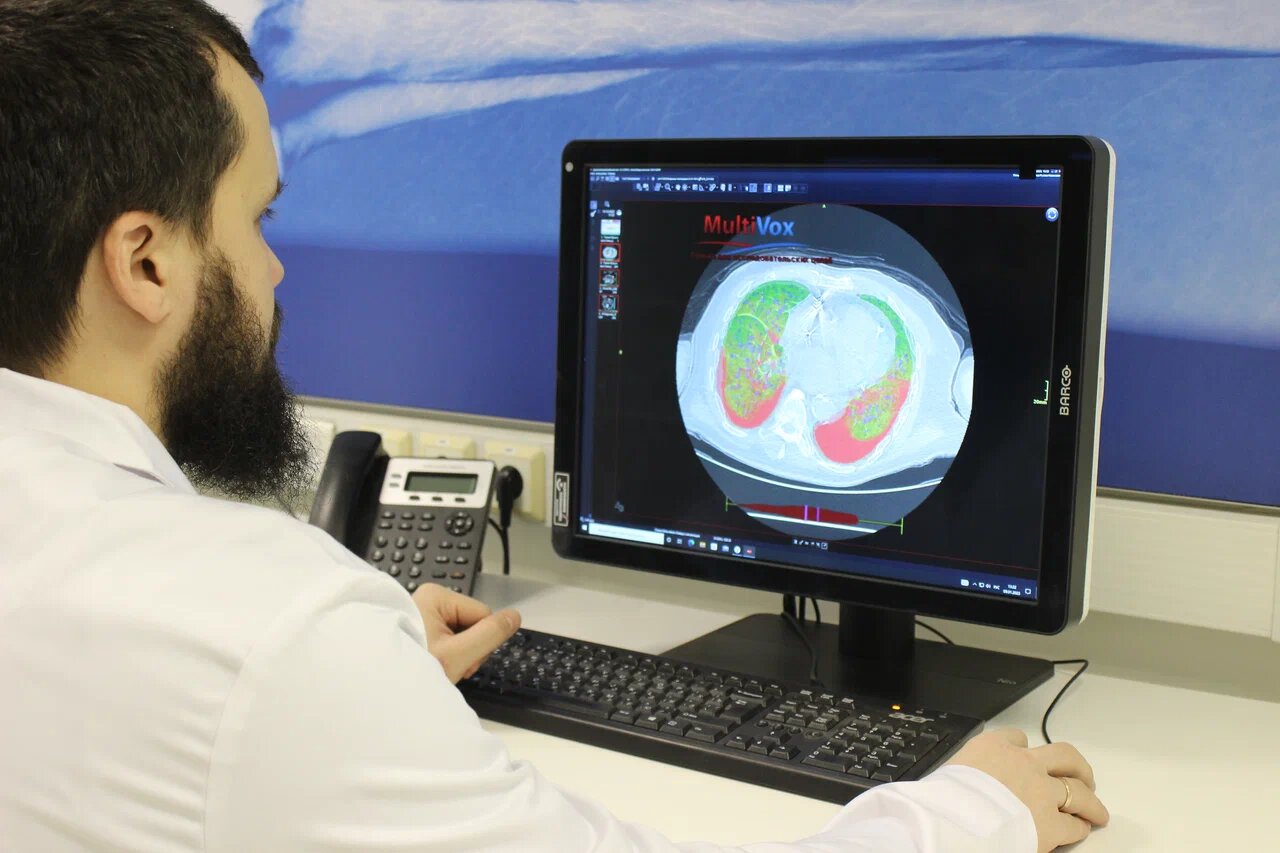 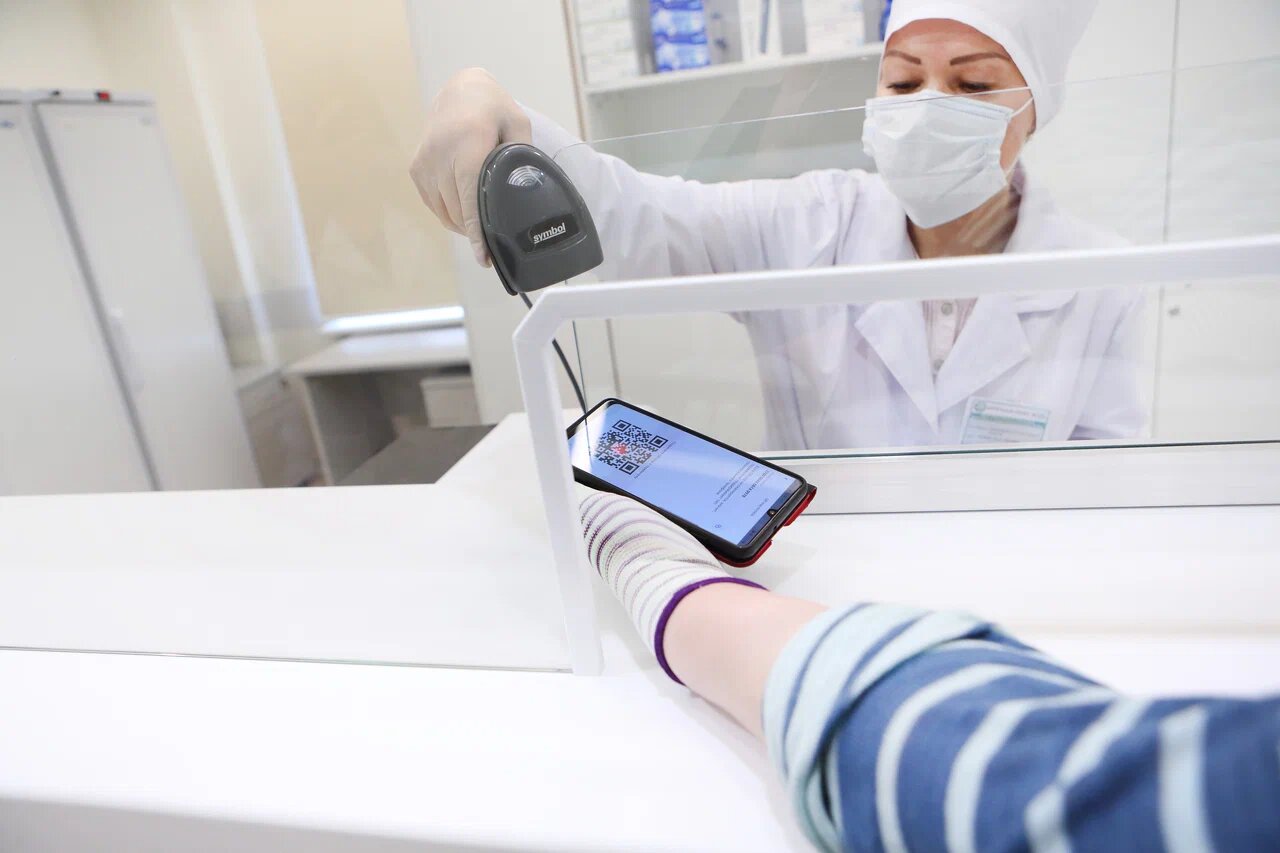 Онкопомощь
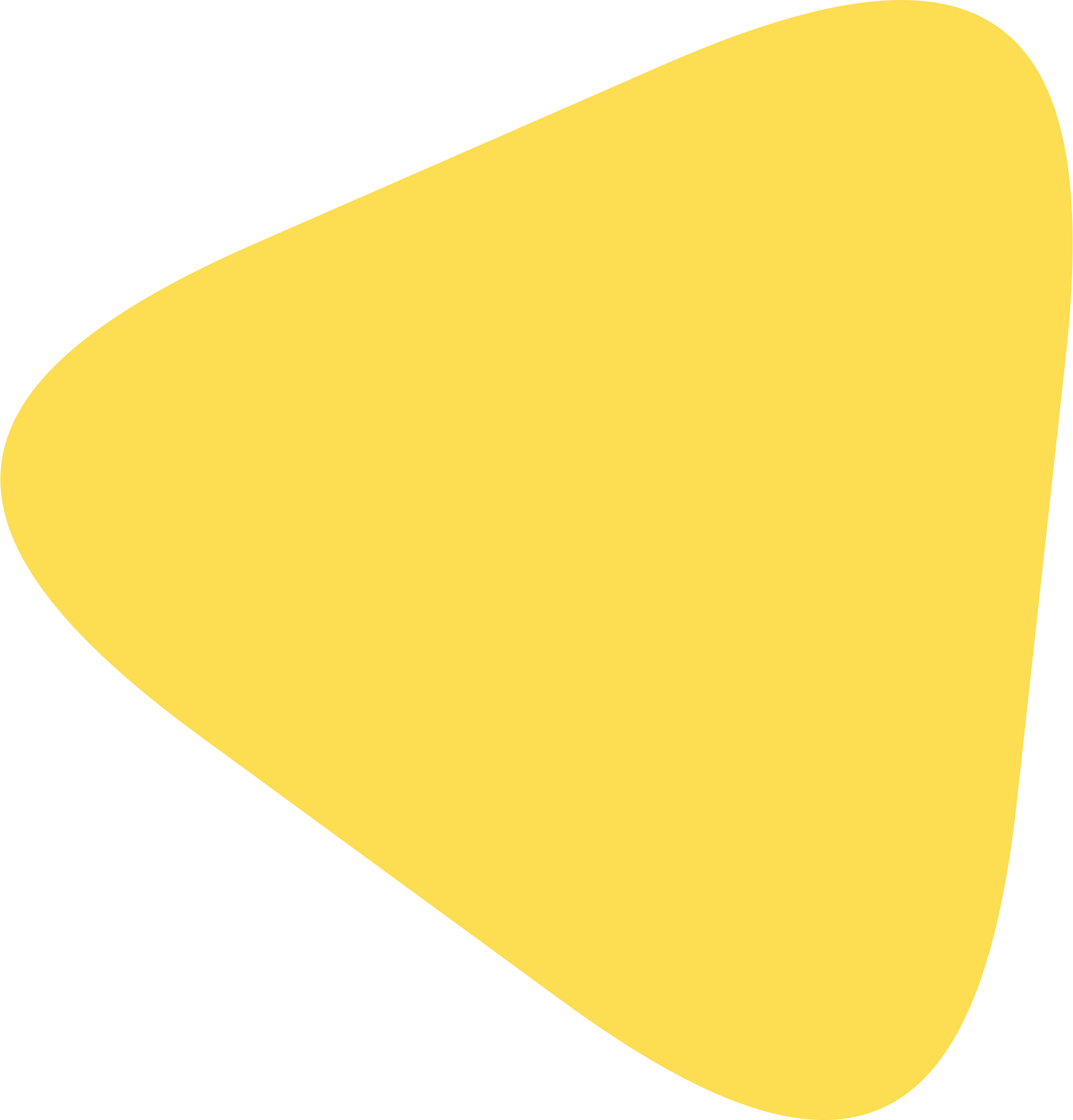 Льготное лекарственное
обеспечение
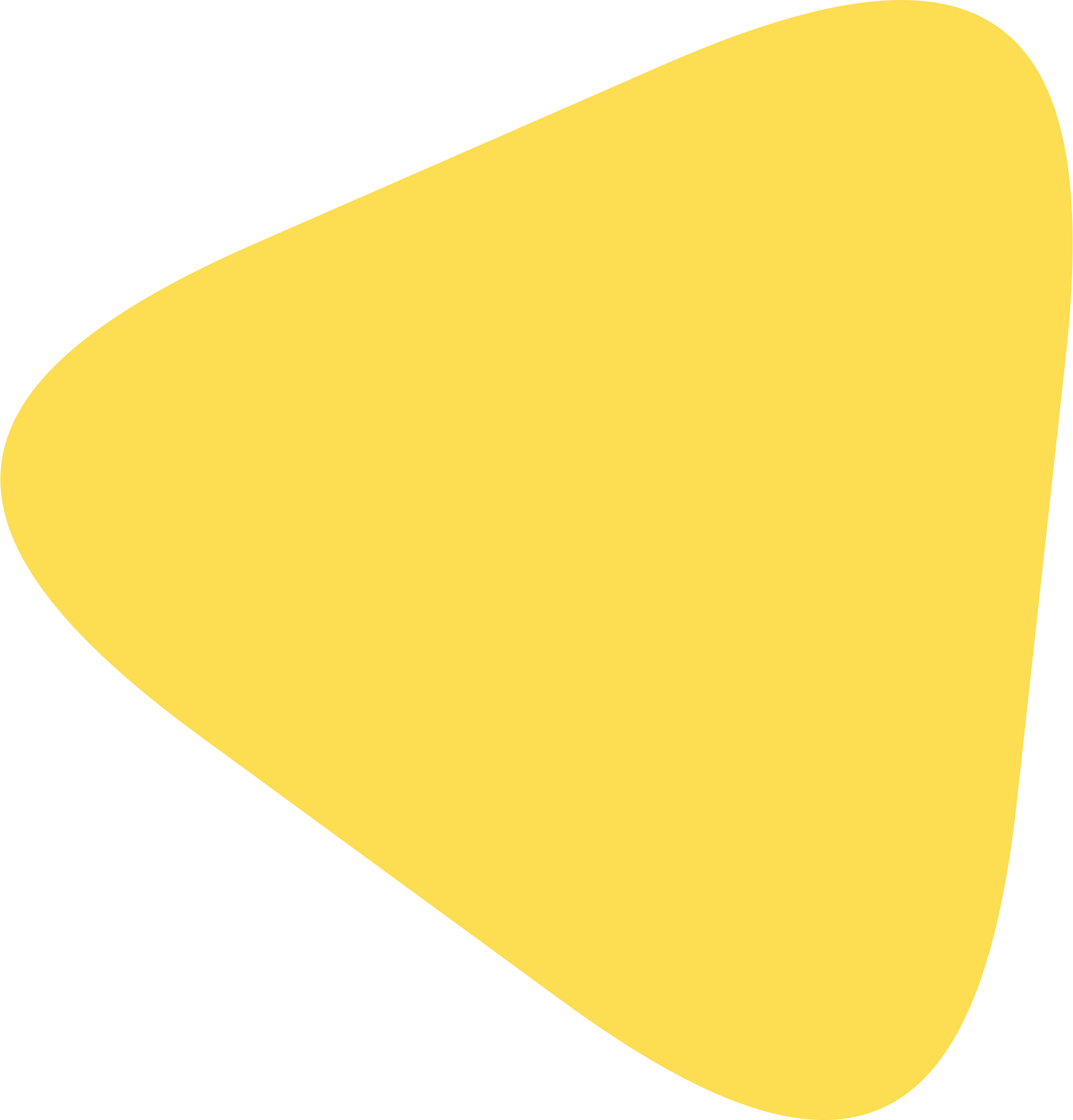 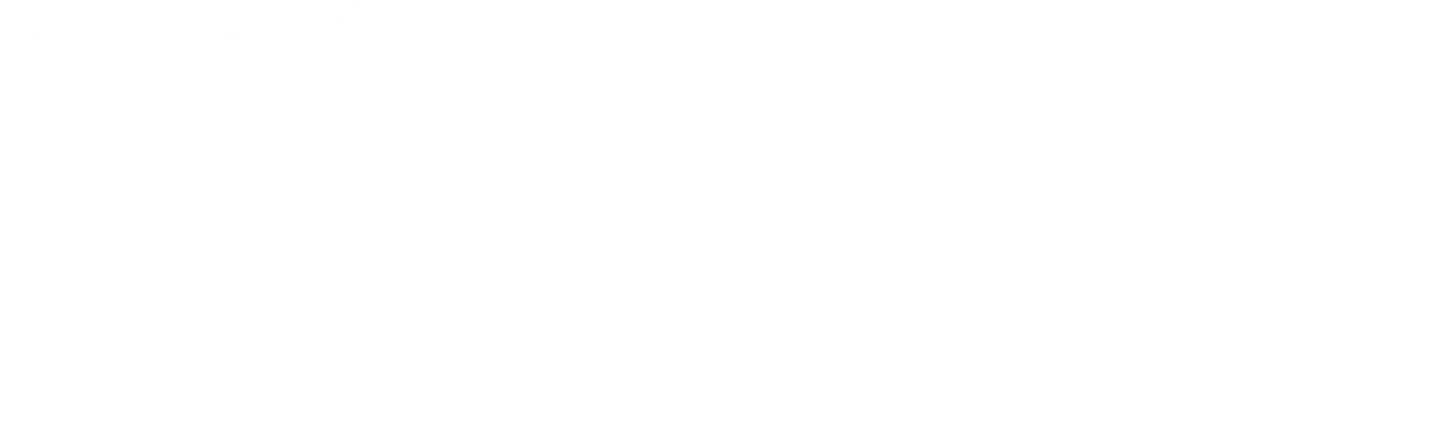 Цифровизация
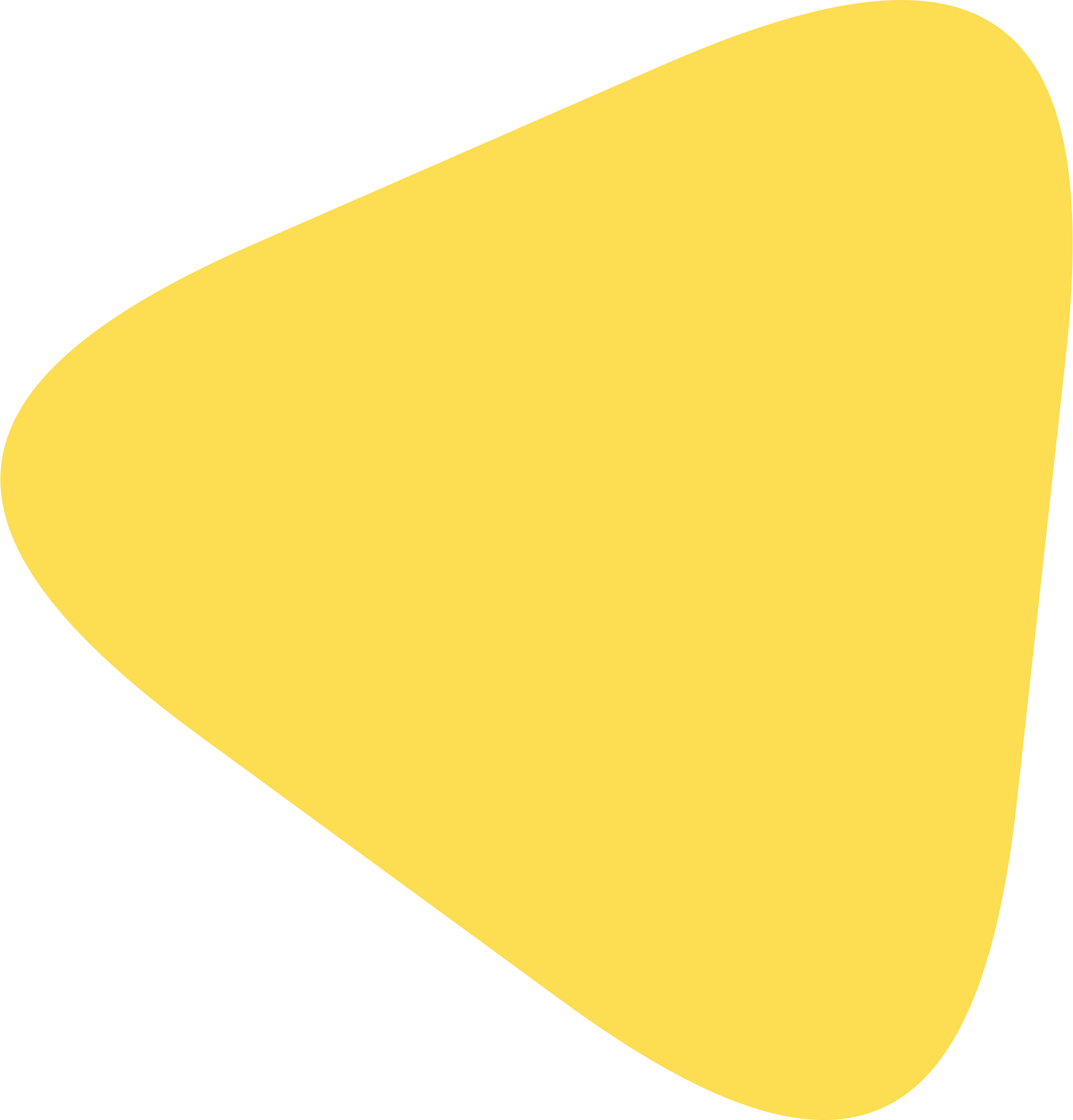 2
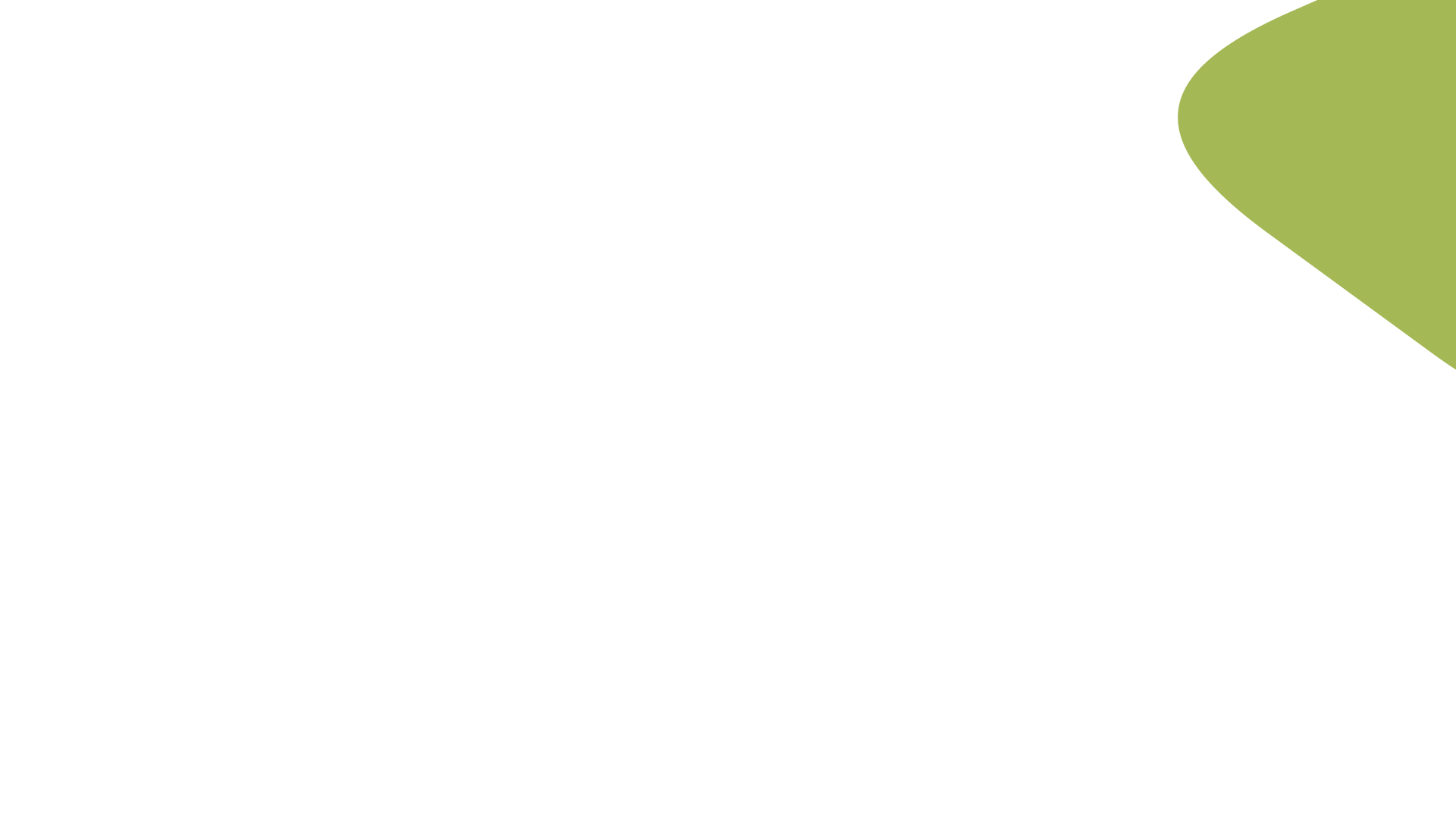 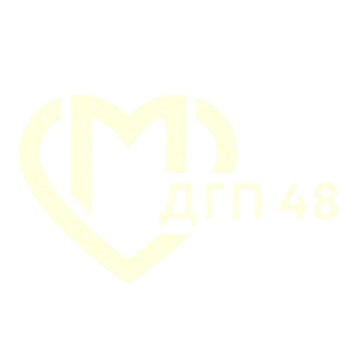 Основные показатели работы
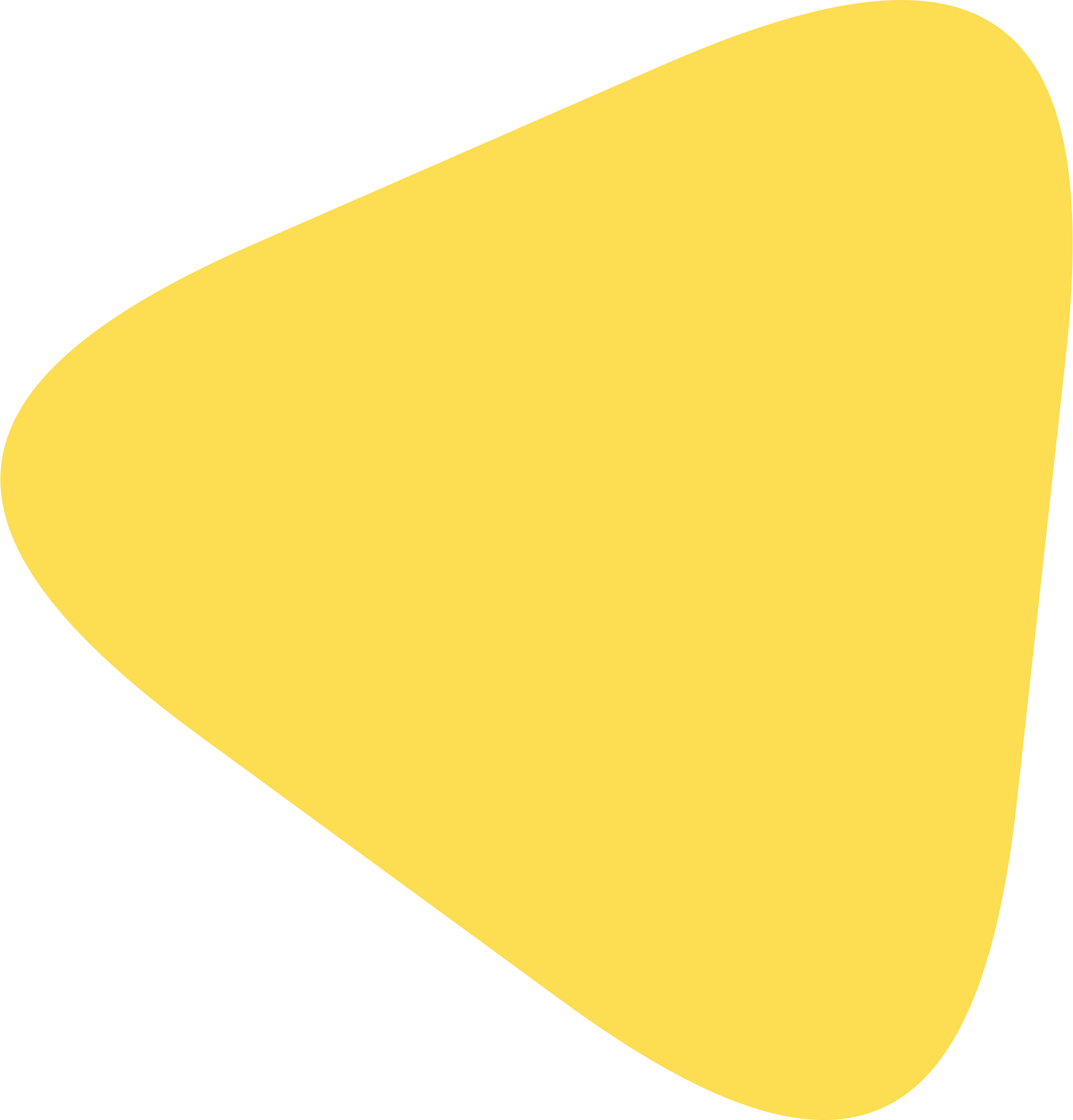 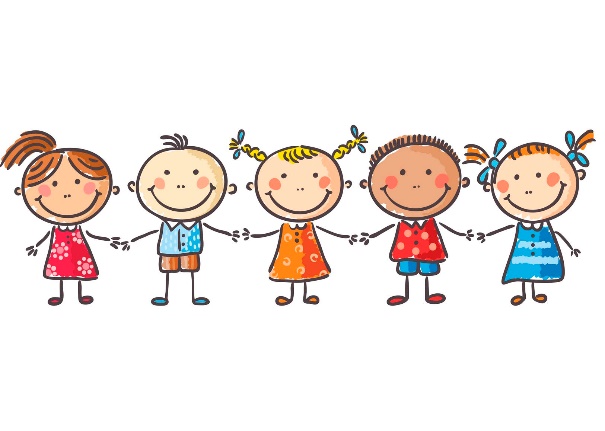 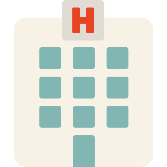 Плановая 
мощность
Прикрепленное население
1495 посещений в смену
45 521 человек
Численность прикрепленного населения
45 521человек
2022г.
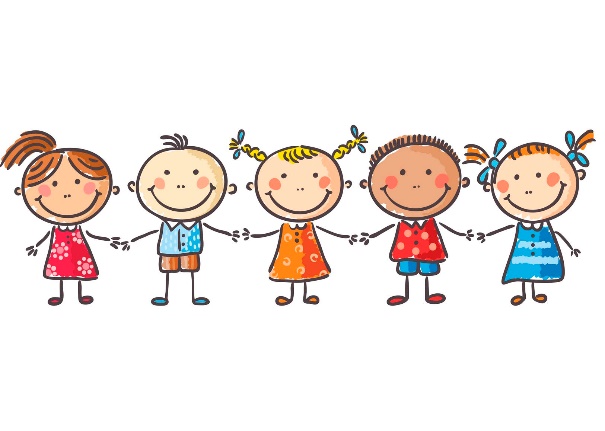 21 945
девочки
44 167 человек
23 305 
мальчиков
2021г.
3
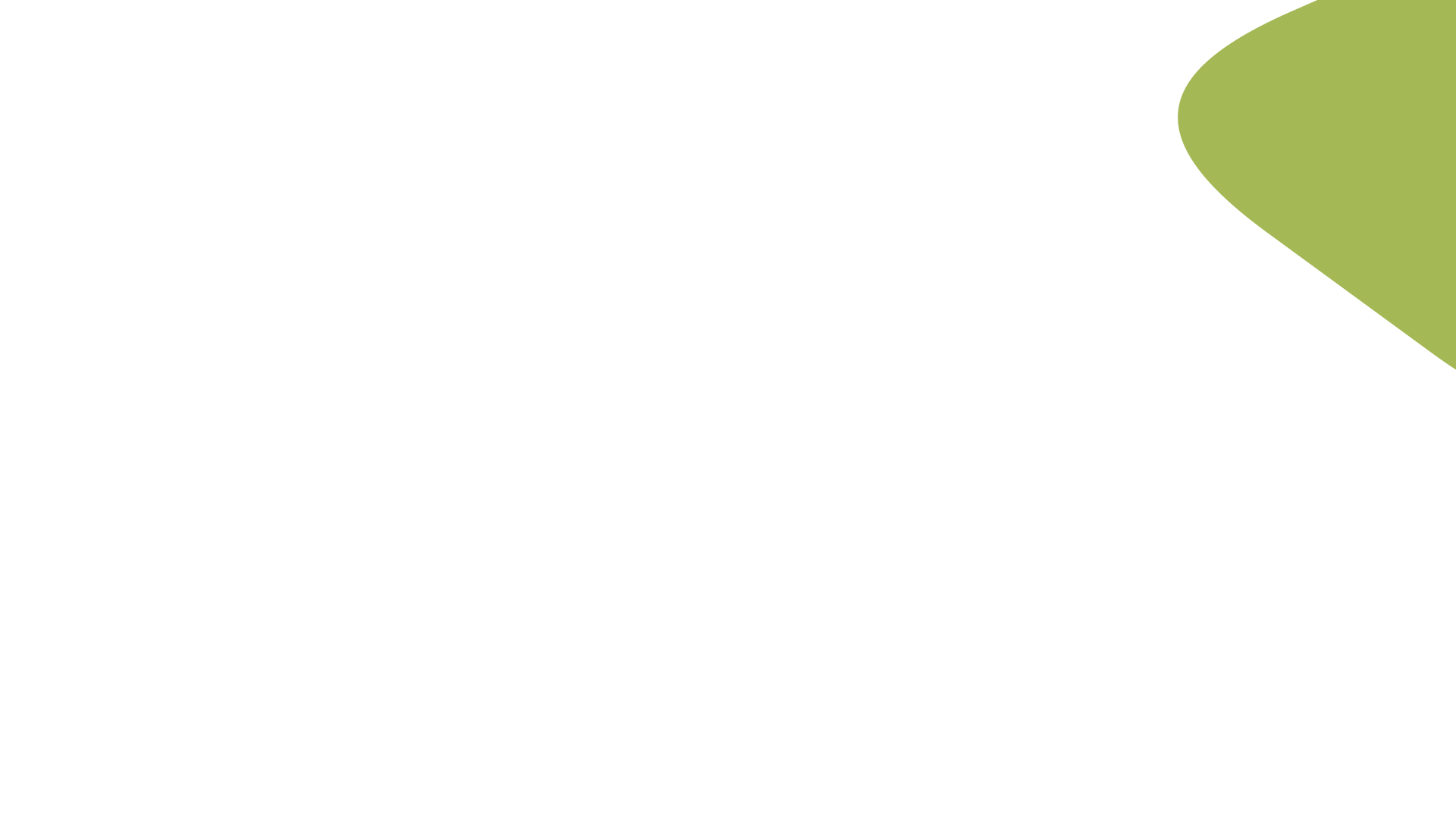 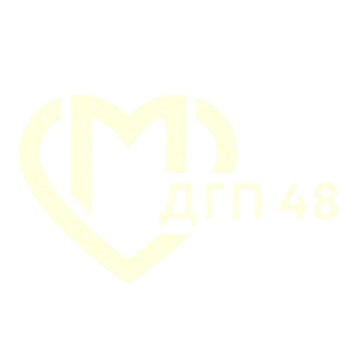 Посещения поликлиники в 2022 году
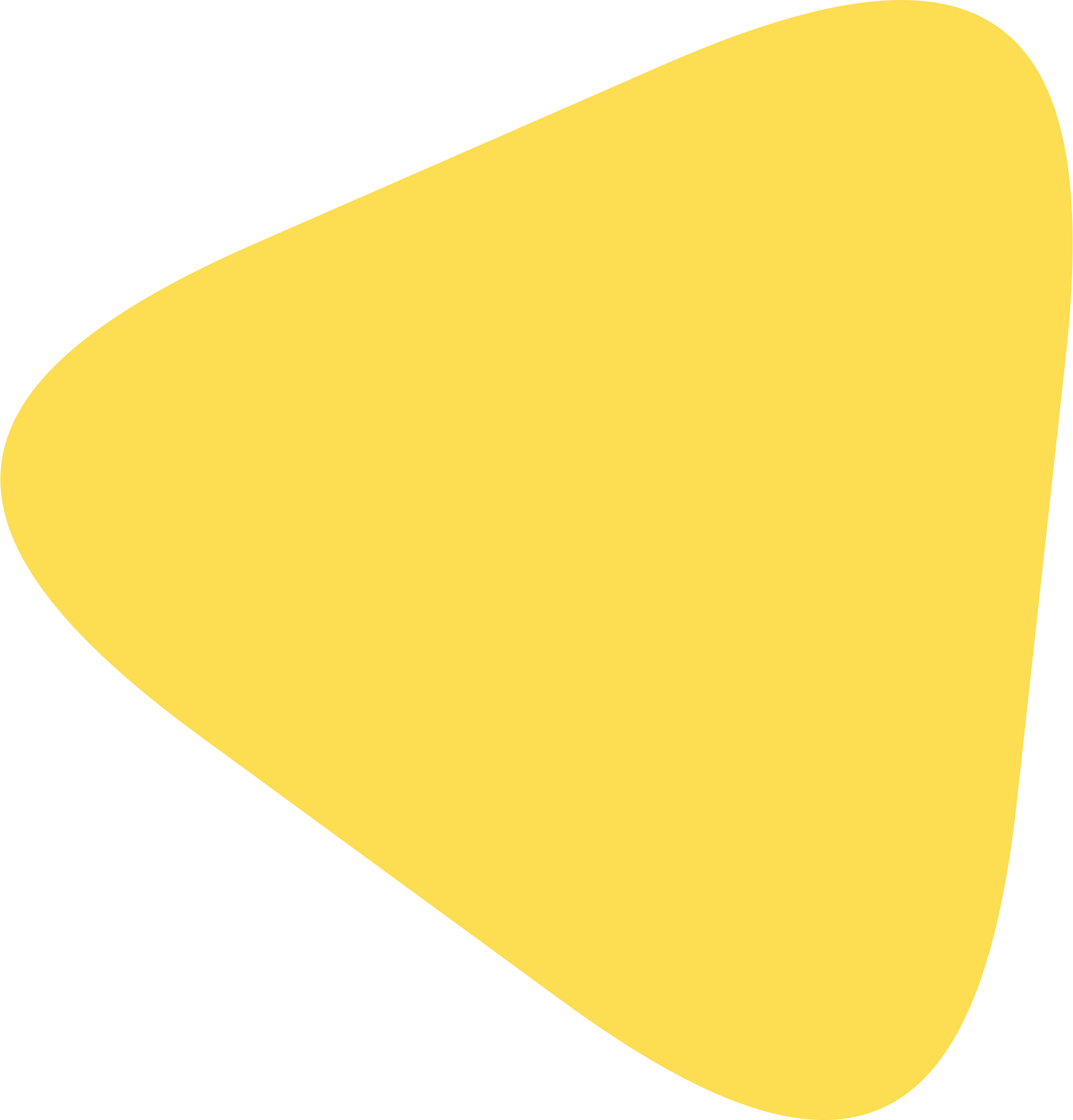 685 640
посещений в 2022 году
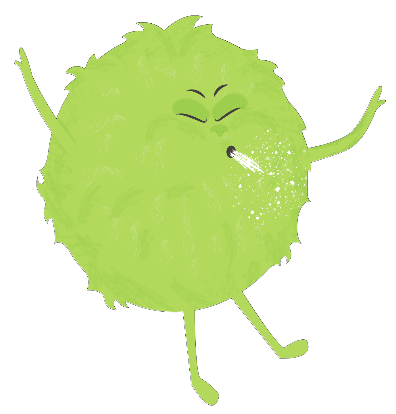 * МО оказывает ОНСП детскому населению
4
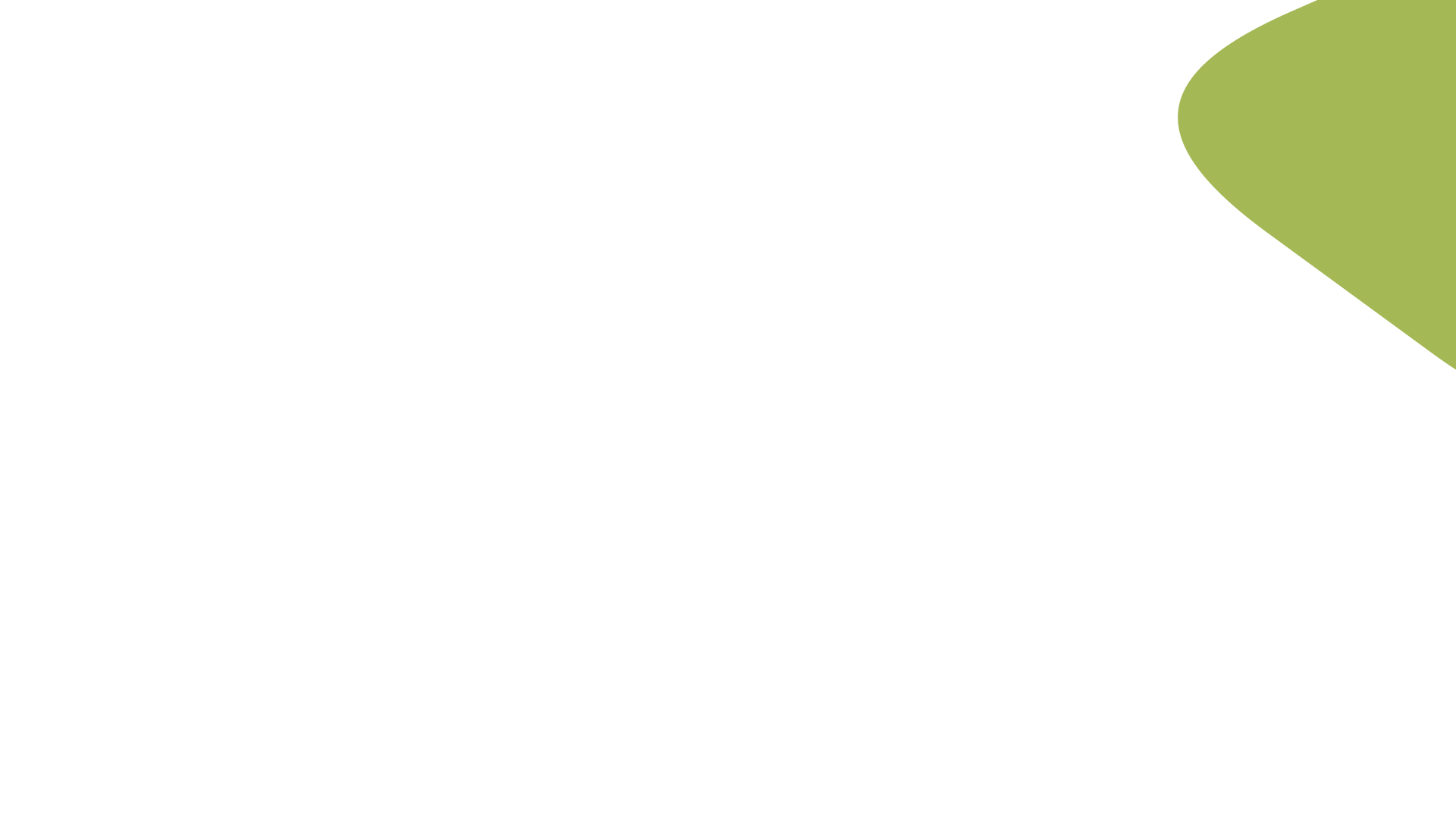 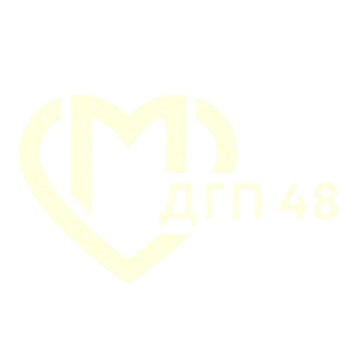 Дети-сироты, опекаемые
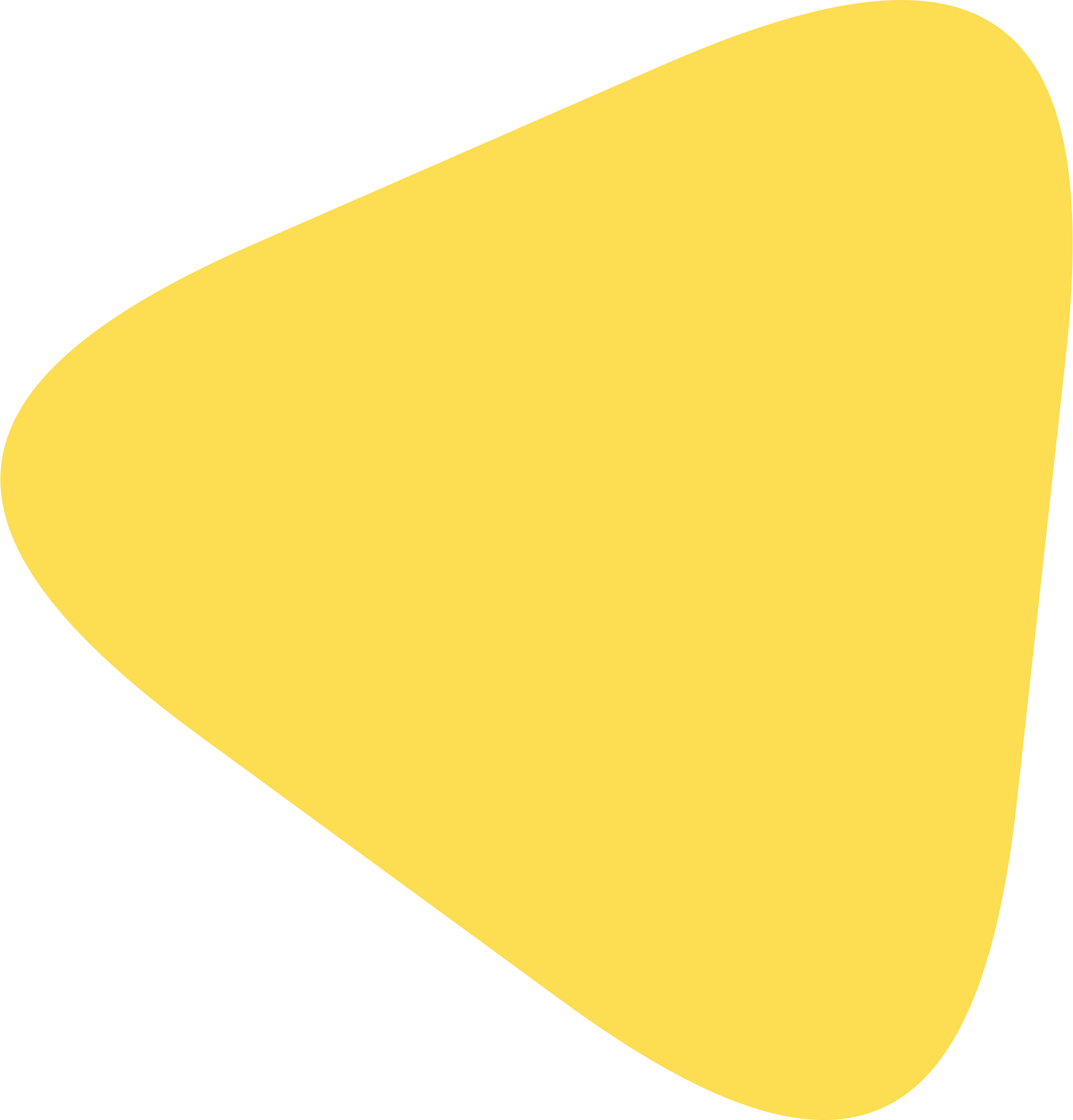 Итоги диспансеризации
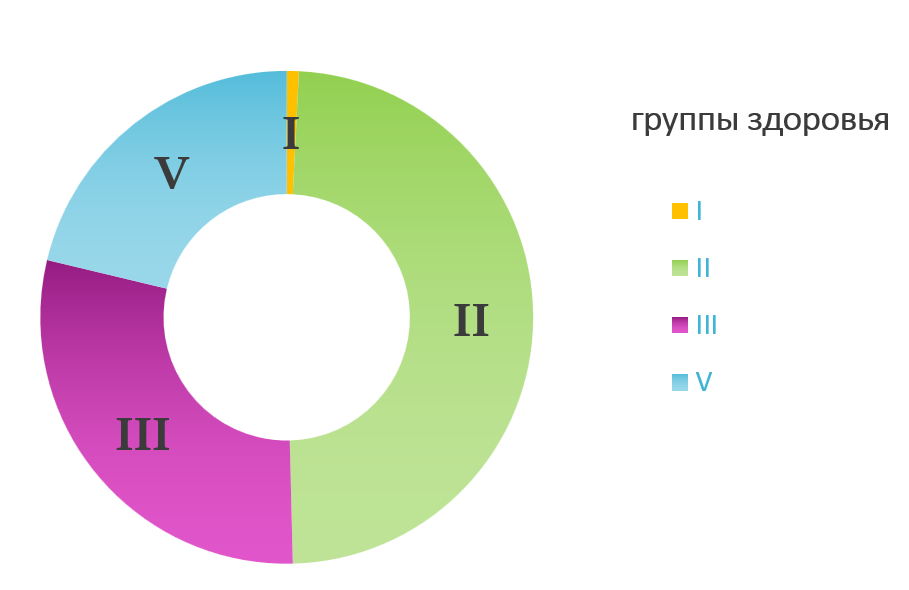 241 человек
прошли
диспансеризацию, из них:
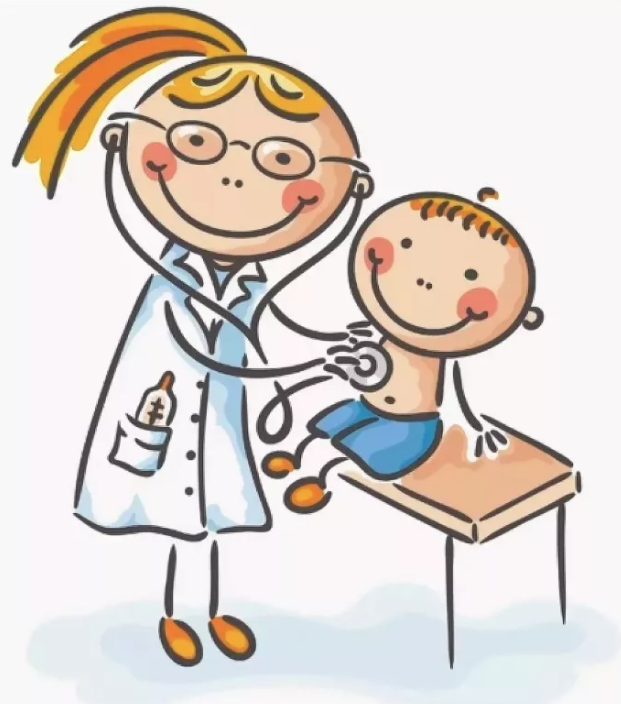 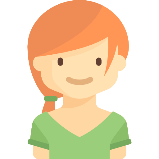 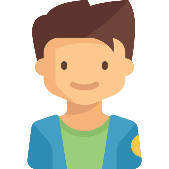 5
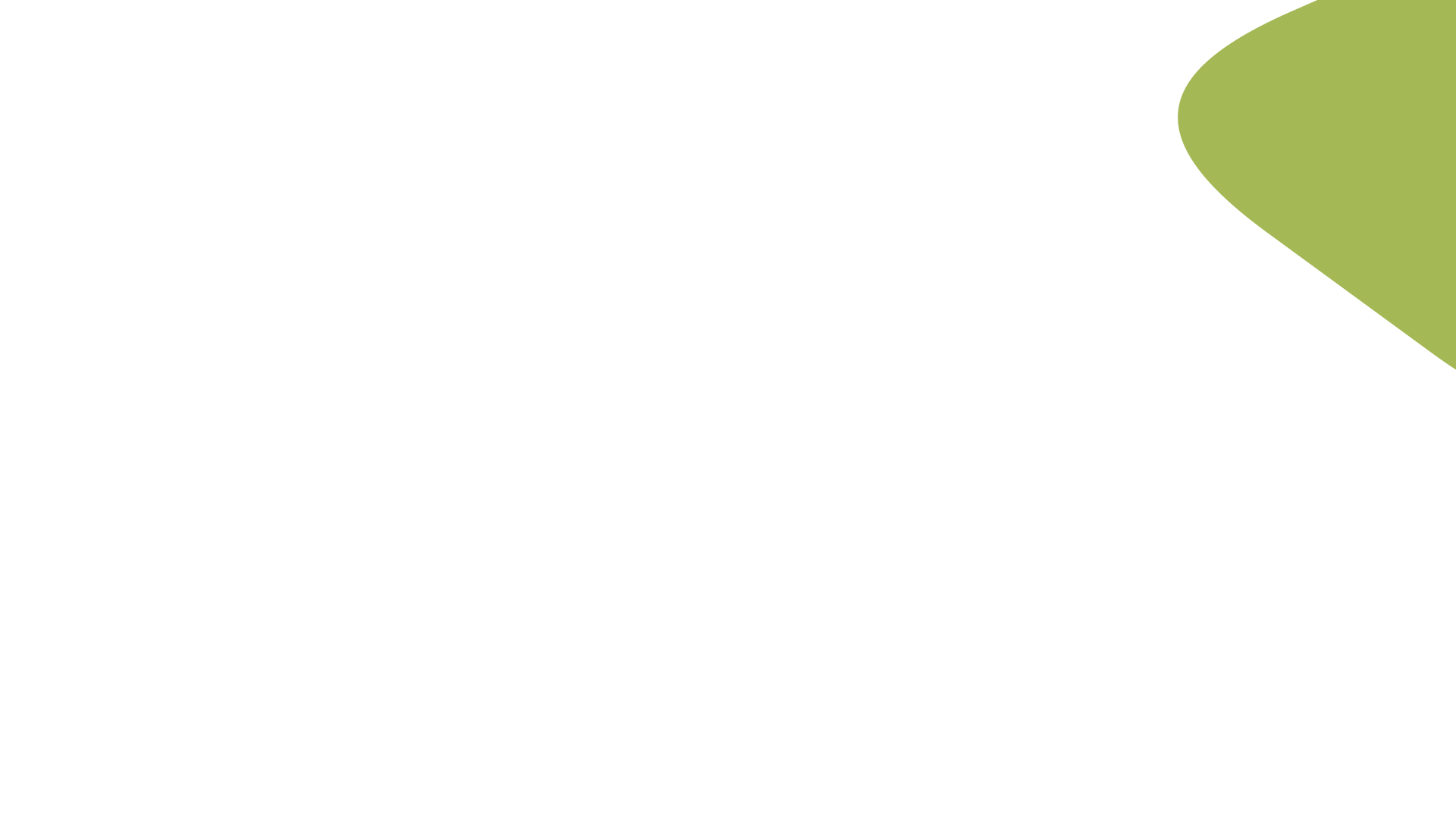 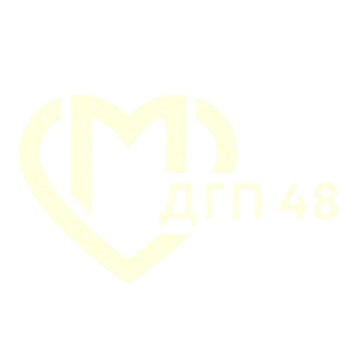 Показатели заболеваемости
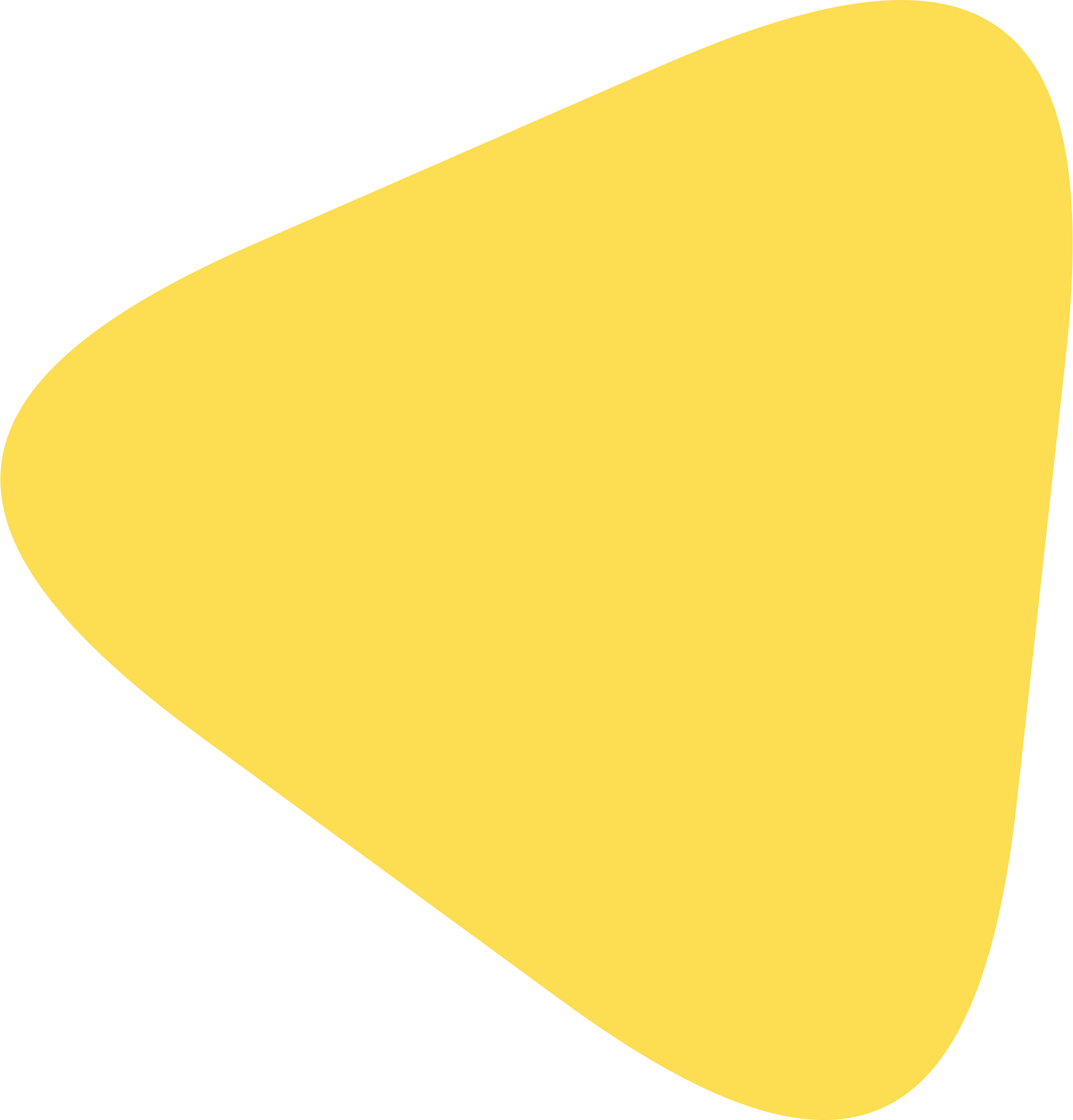 Показатели 2022г.
Показатели 2021г.
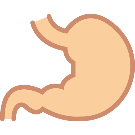 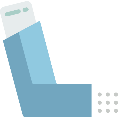 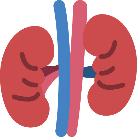 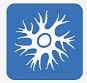 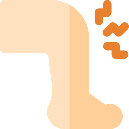 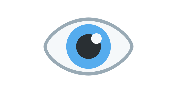 Болезни органов дыхания
Болезни глаза и его придаточного аппарата
Болезни 
костно-мышечной системы
Болезни органов пищеварения
Болезни 
нервной системы
Болезни мочеполовой системы
6
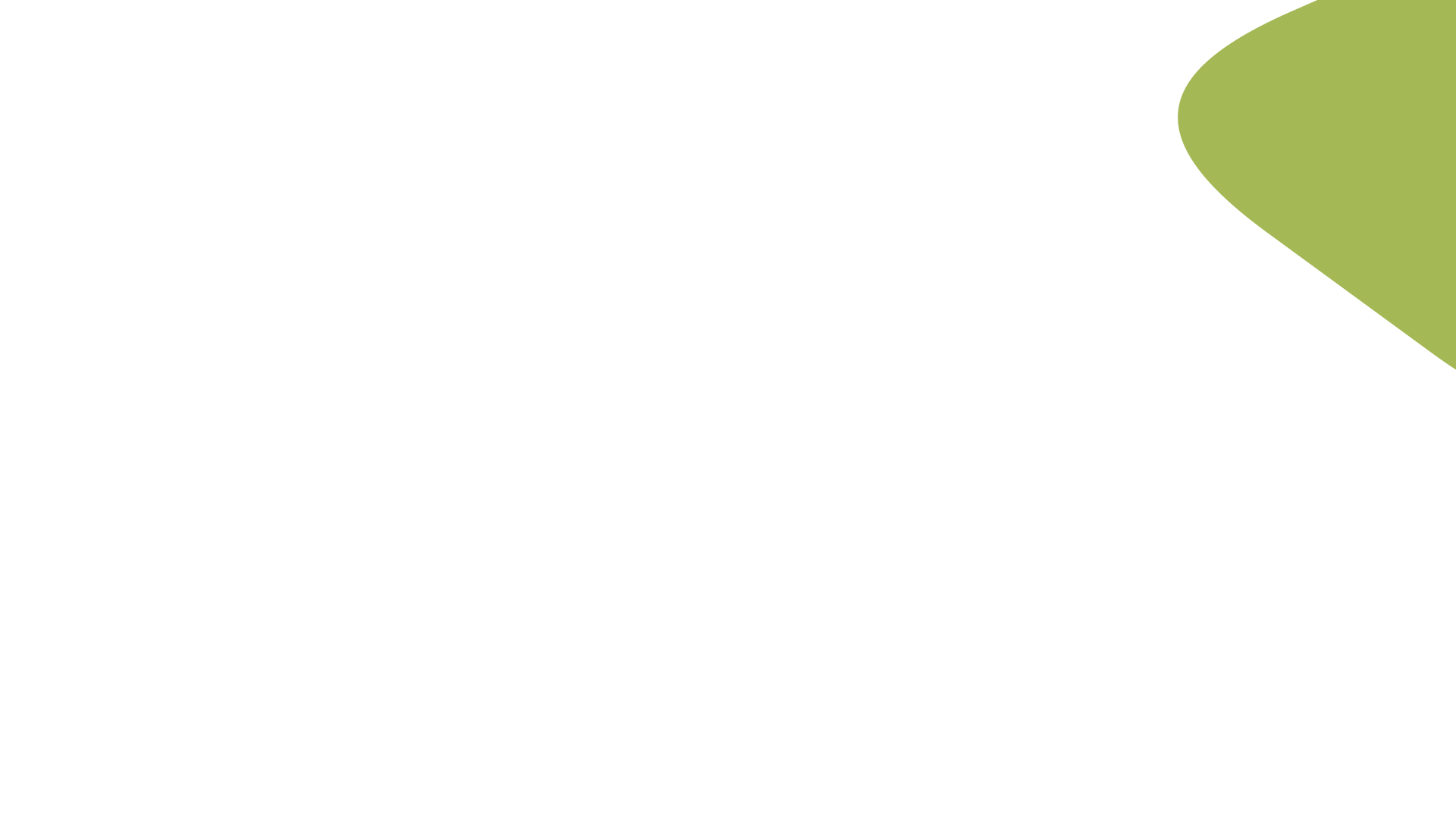 Работа по рассмотрению жалоб и обращений граждан
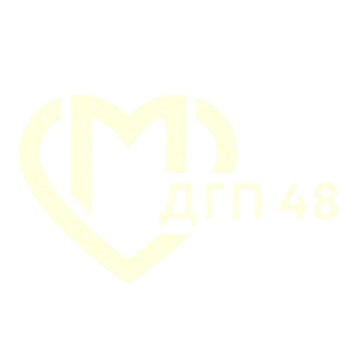 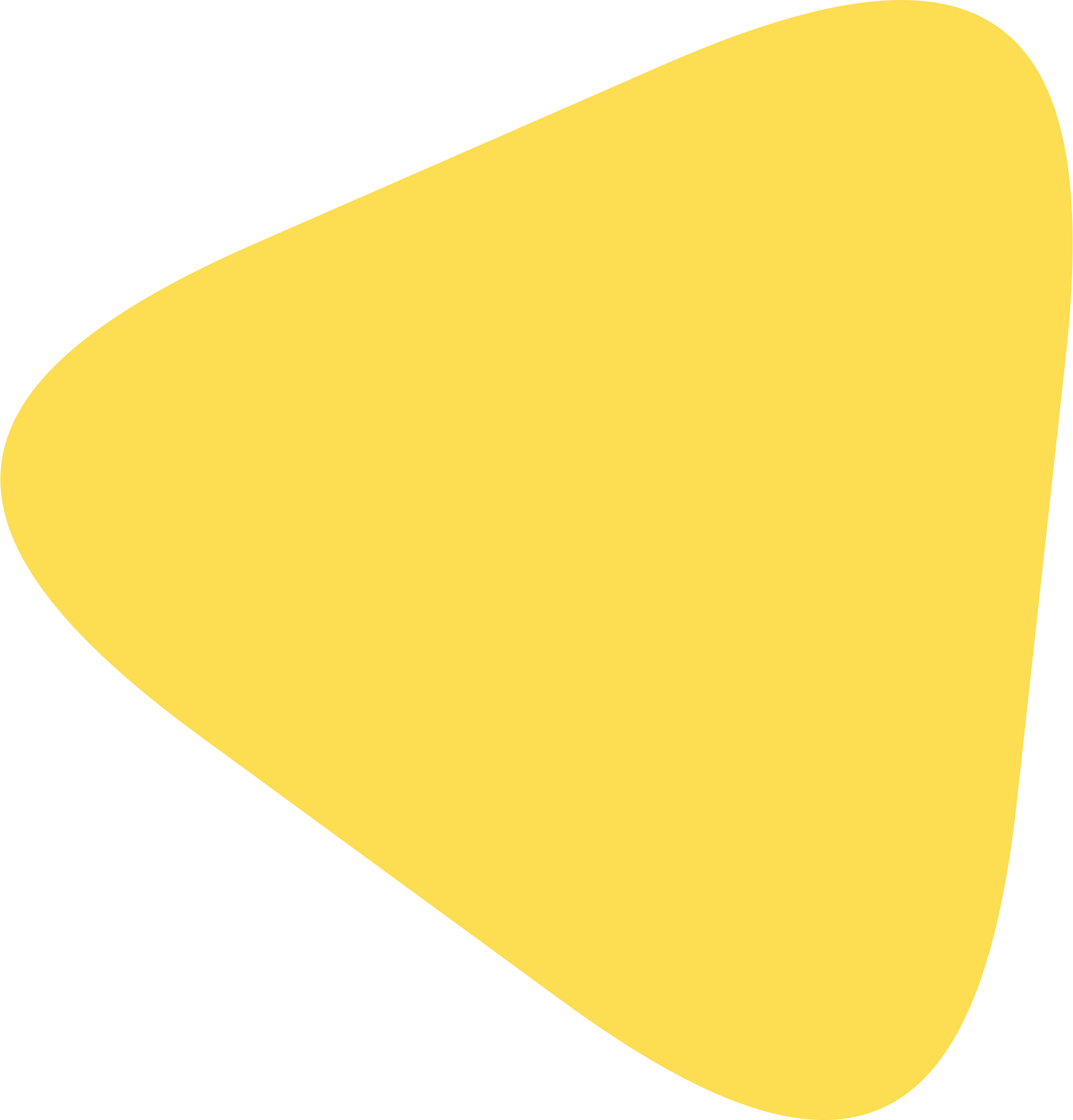 Все обращения рассматриваются в индивидуальном порядке
В случае негативного содержания обращения, специалисты поликлиники вступают в диалог с официальным представителем пациента и детализируют проблему для ее решения
Изучаются предложения граждан по улучшению работы поликлиники, руководство использует обратную связь для совершенствования оказания медицинской помощи
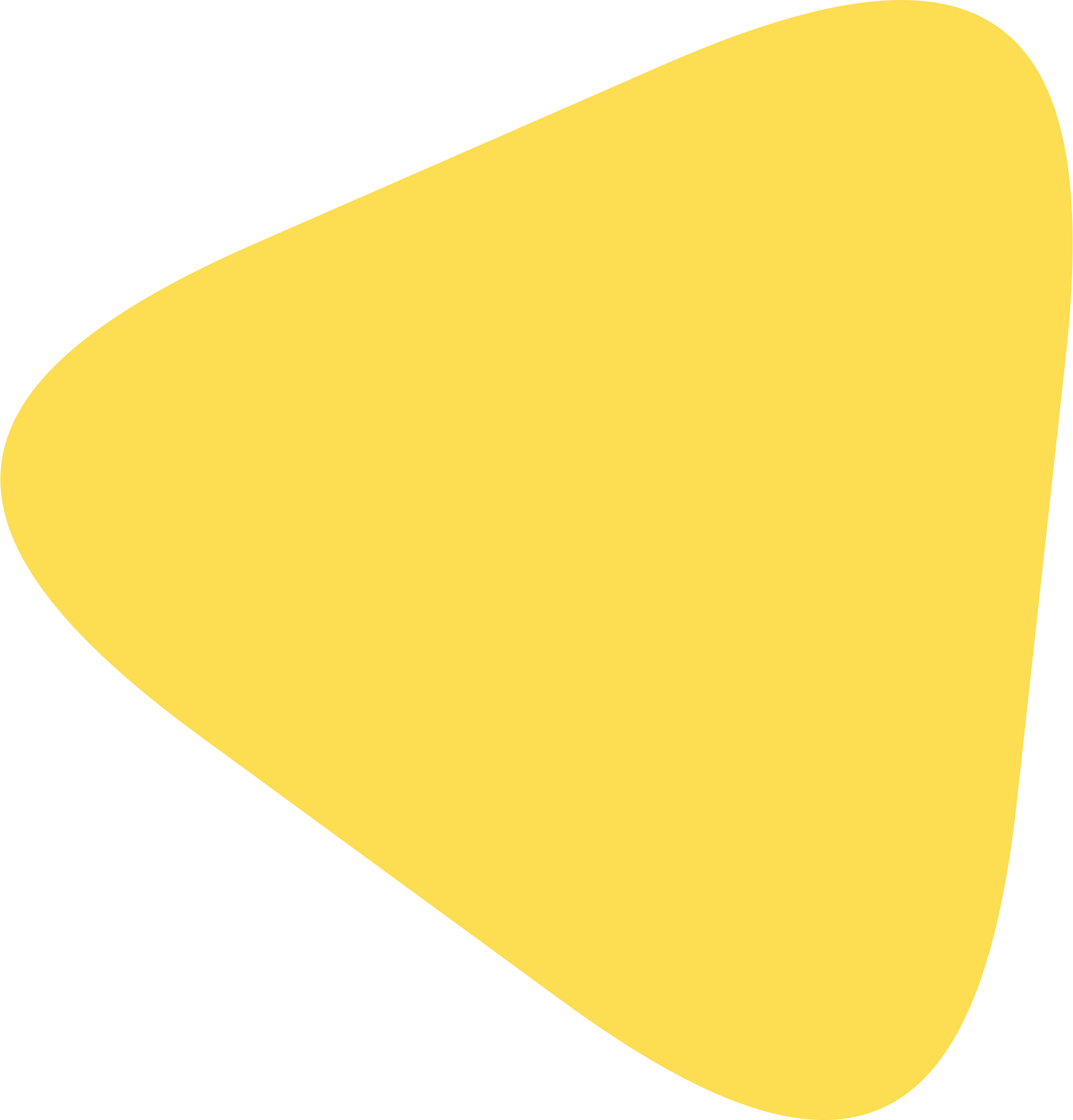 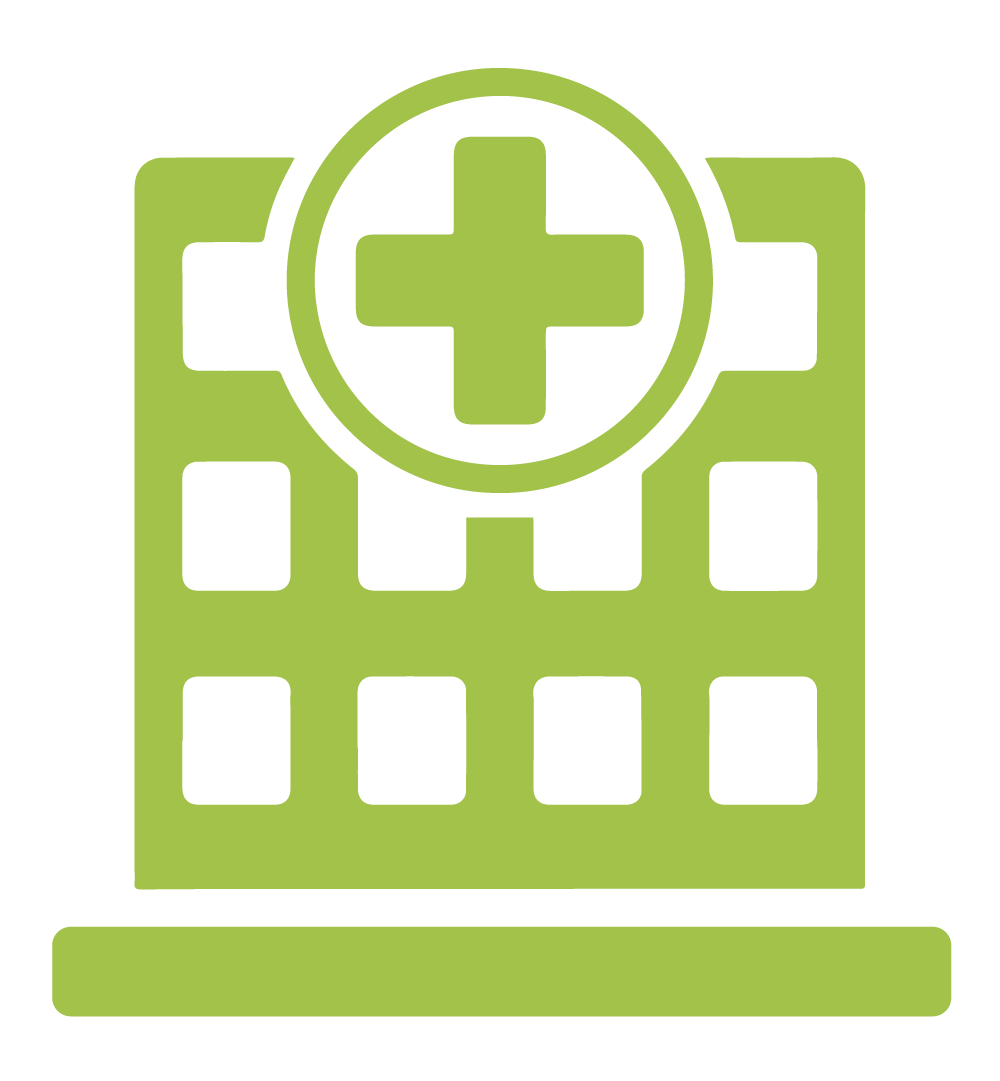 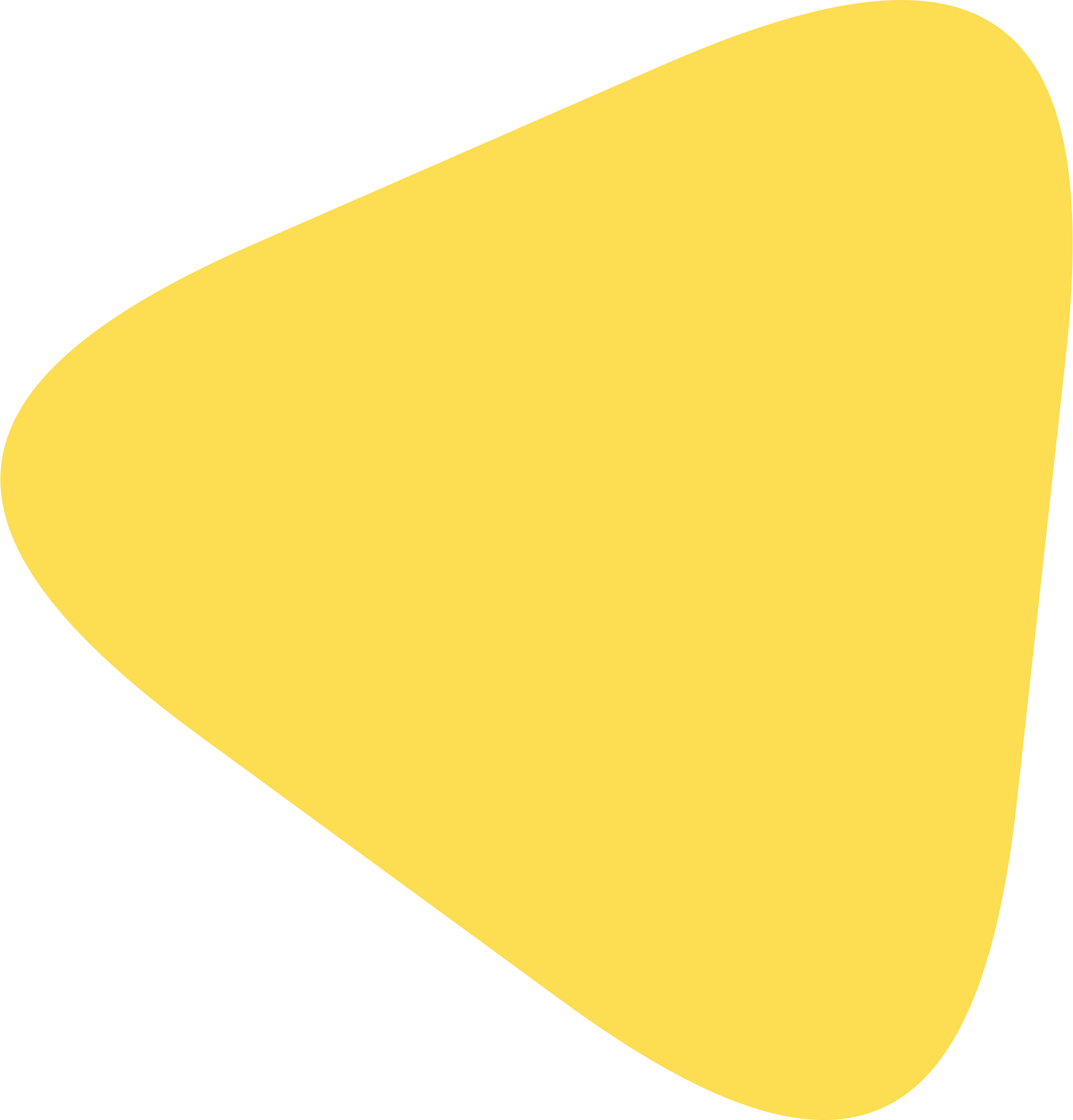 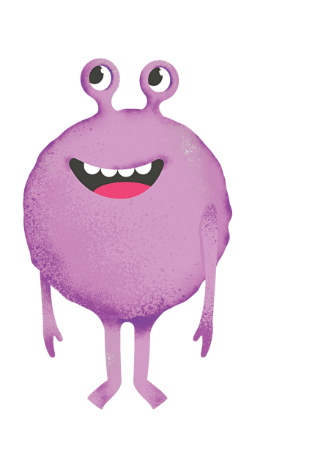 754
Число обращений 
за 2022 год
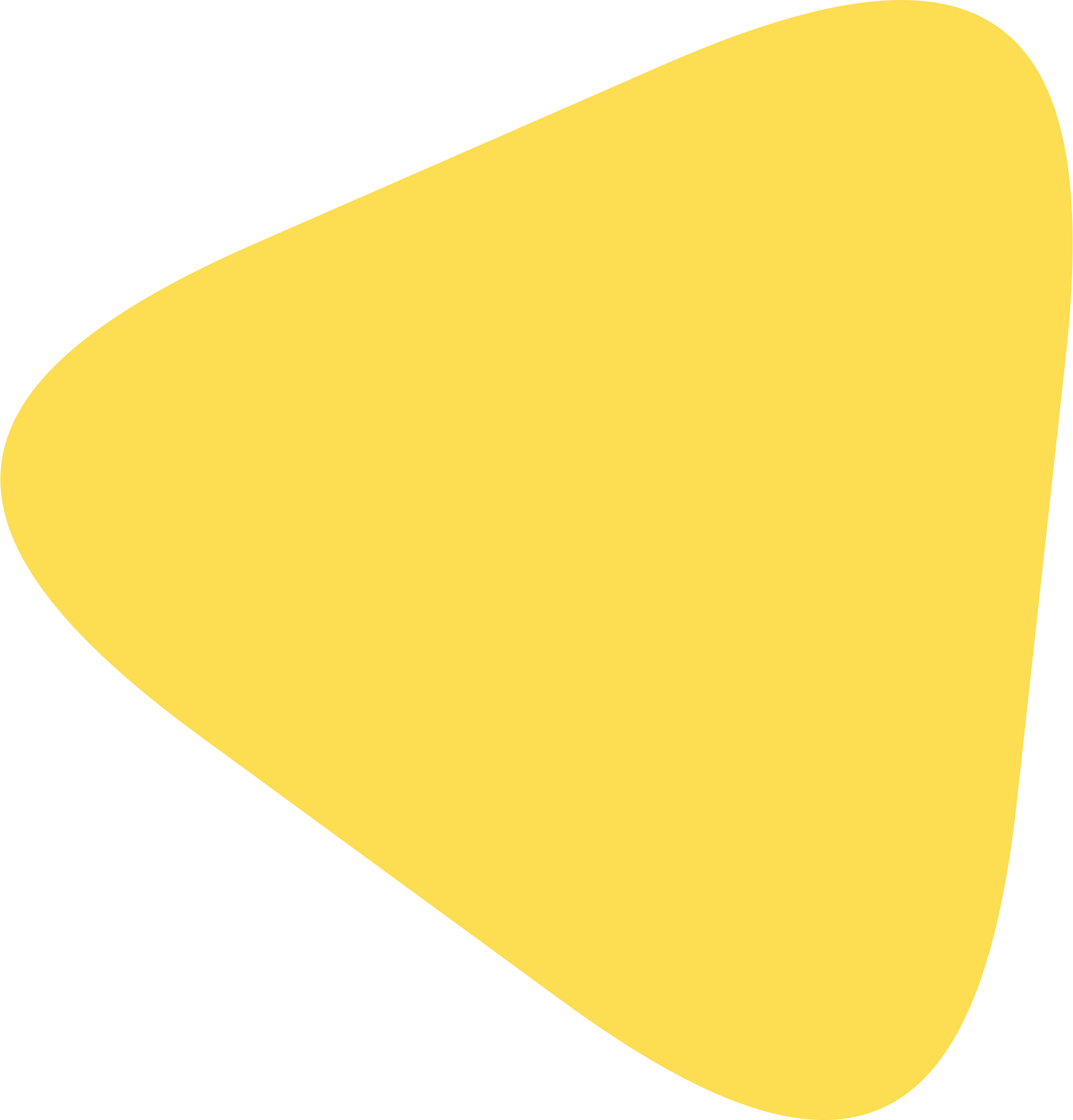 7
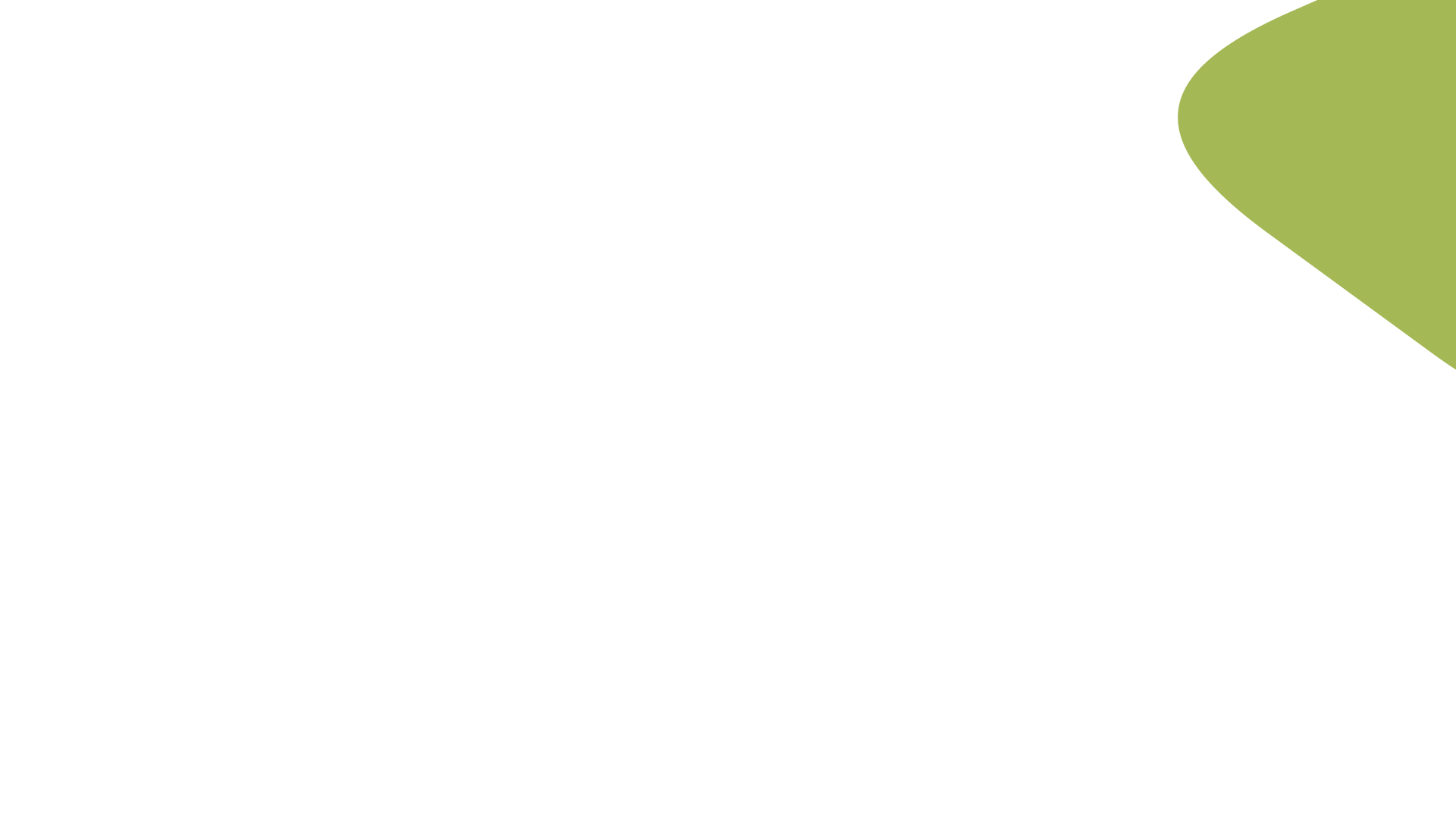 Льготное лекарственное обеспечение
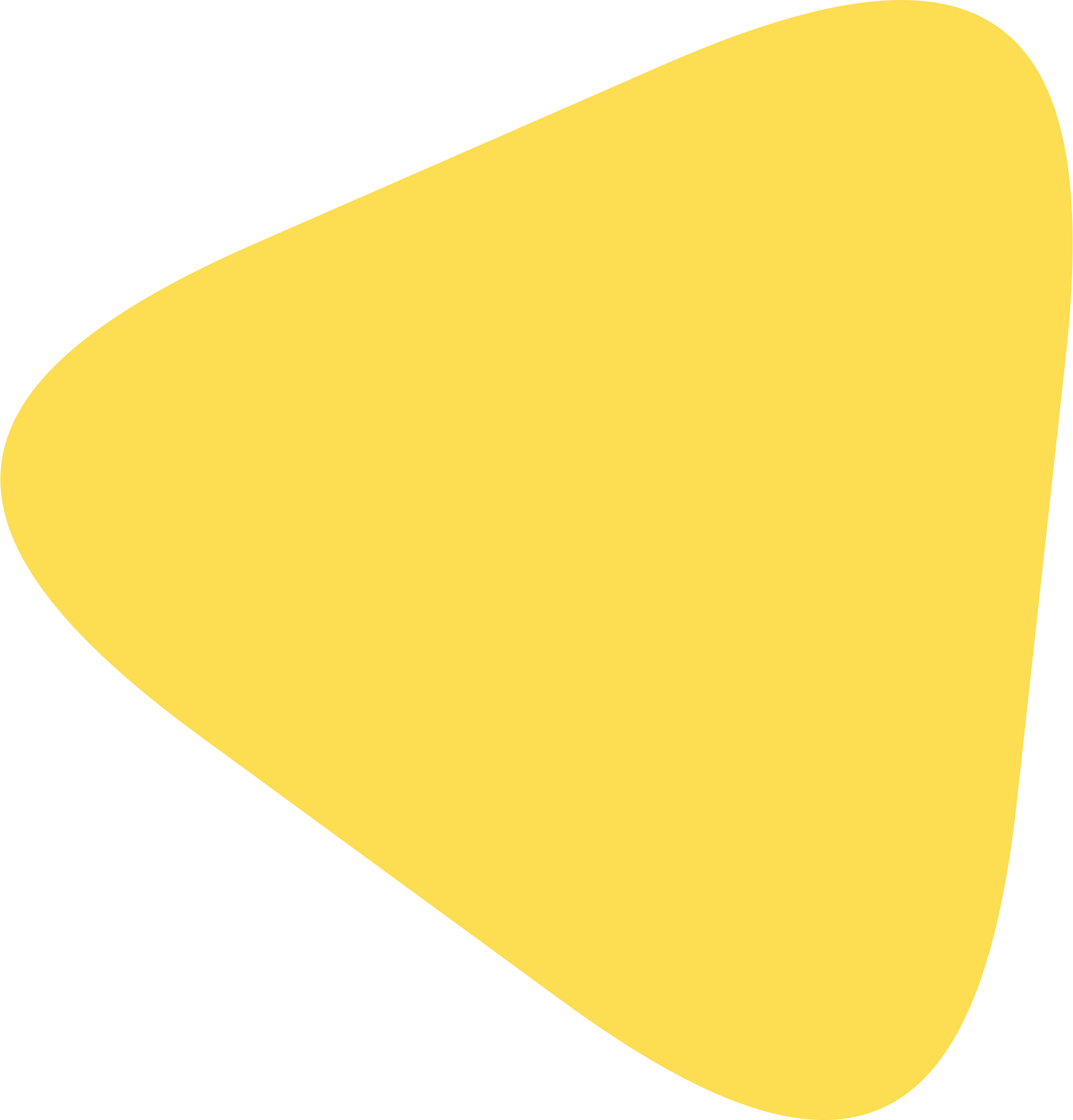 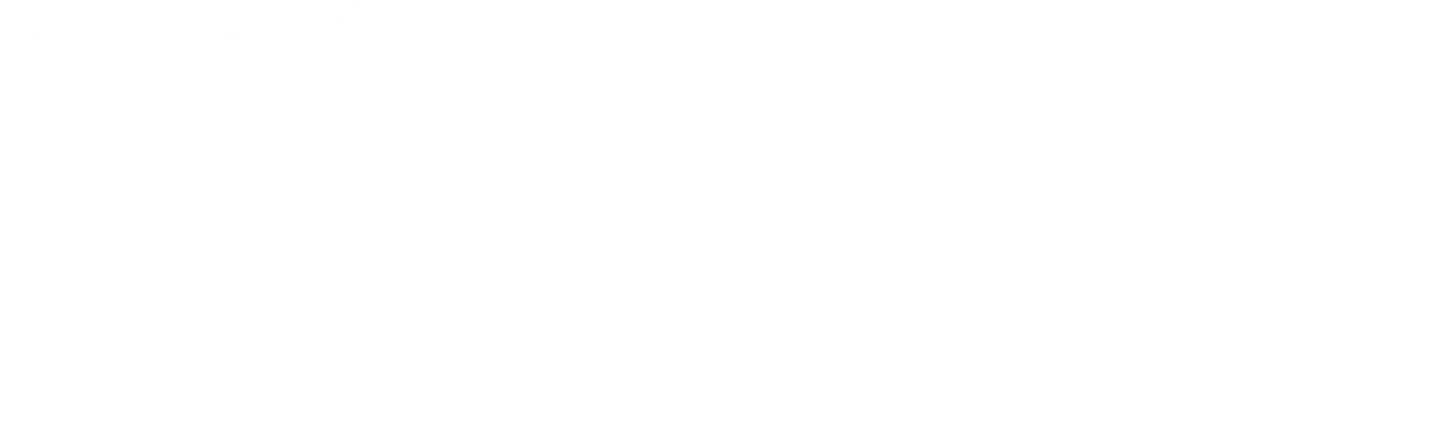 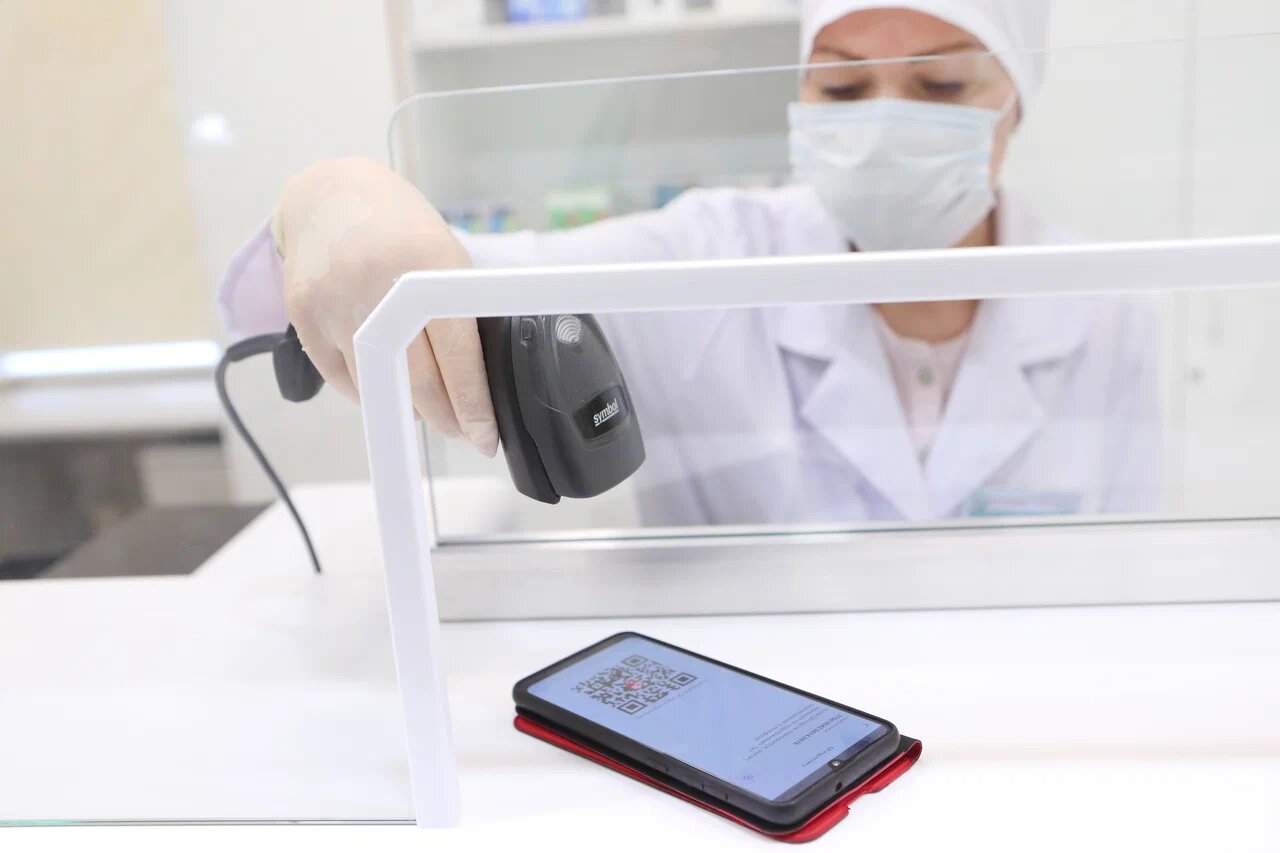 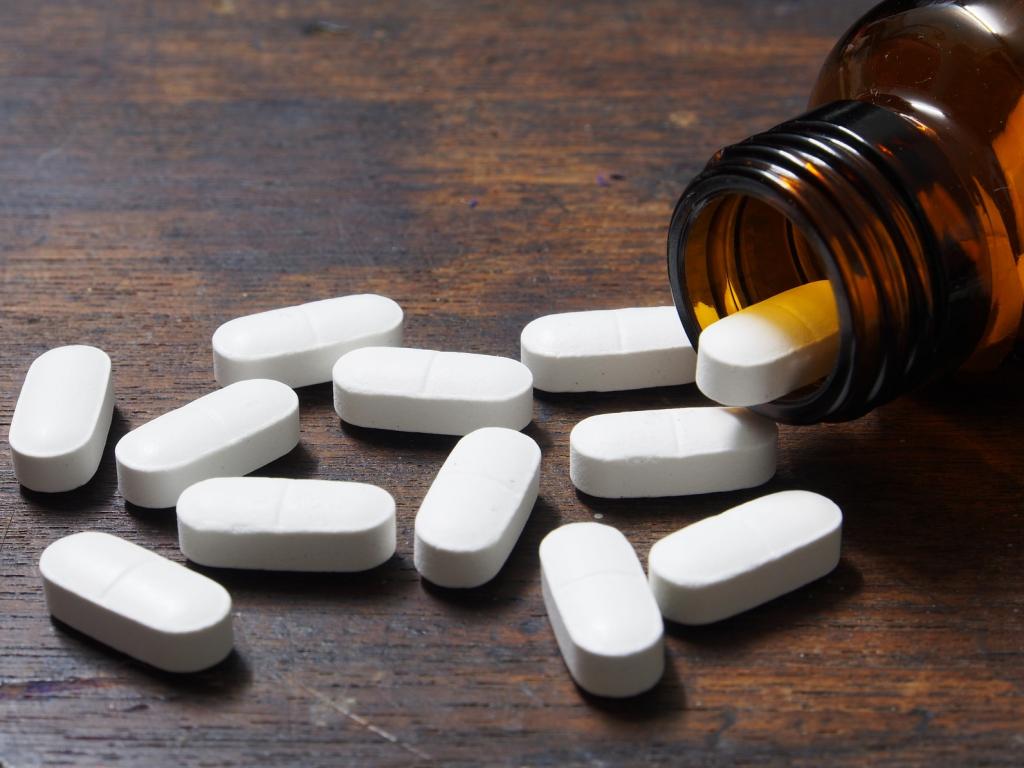 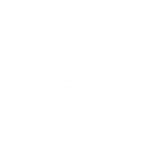 Лекарства по QR-коду
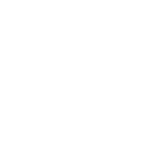 Лекарства в коммерческих аптеках
С 2022 года льготные лекарства можно получить в коммерческих аптеках
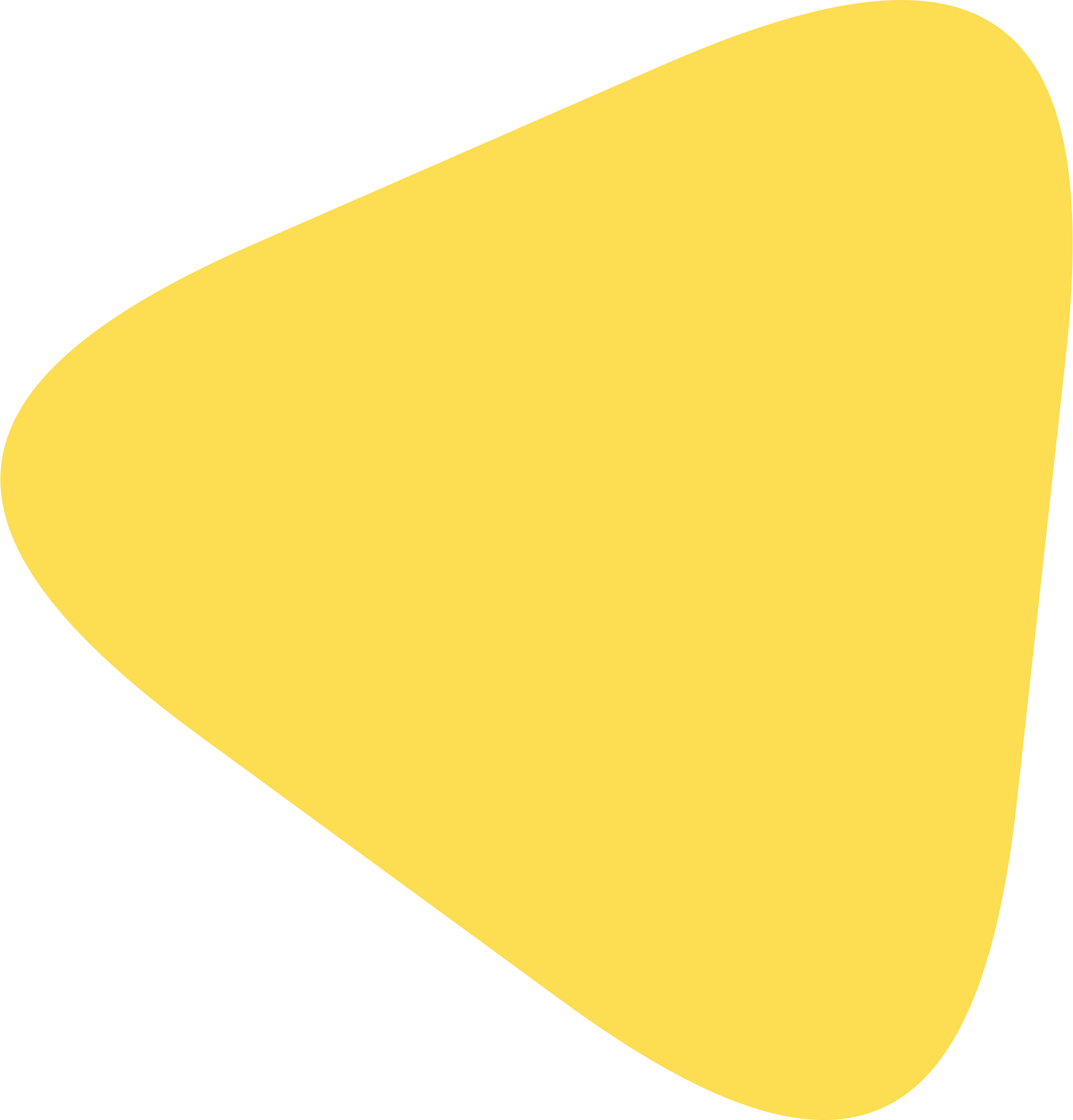 бесплатно или с доплатой
Общественные слушания по закупке лекарств
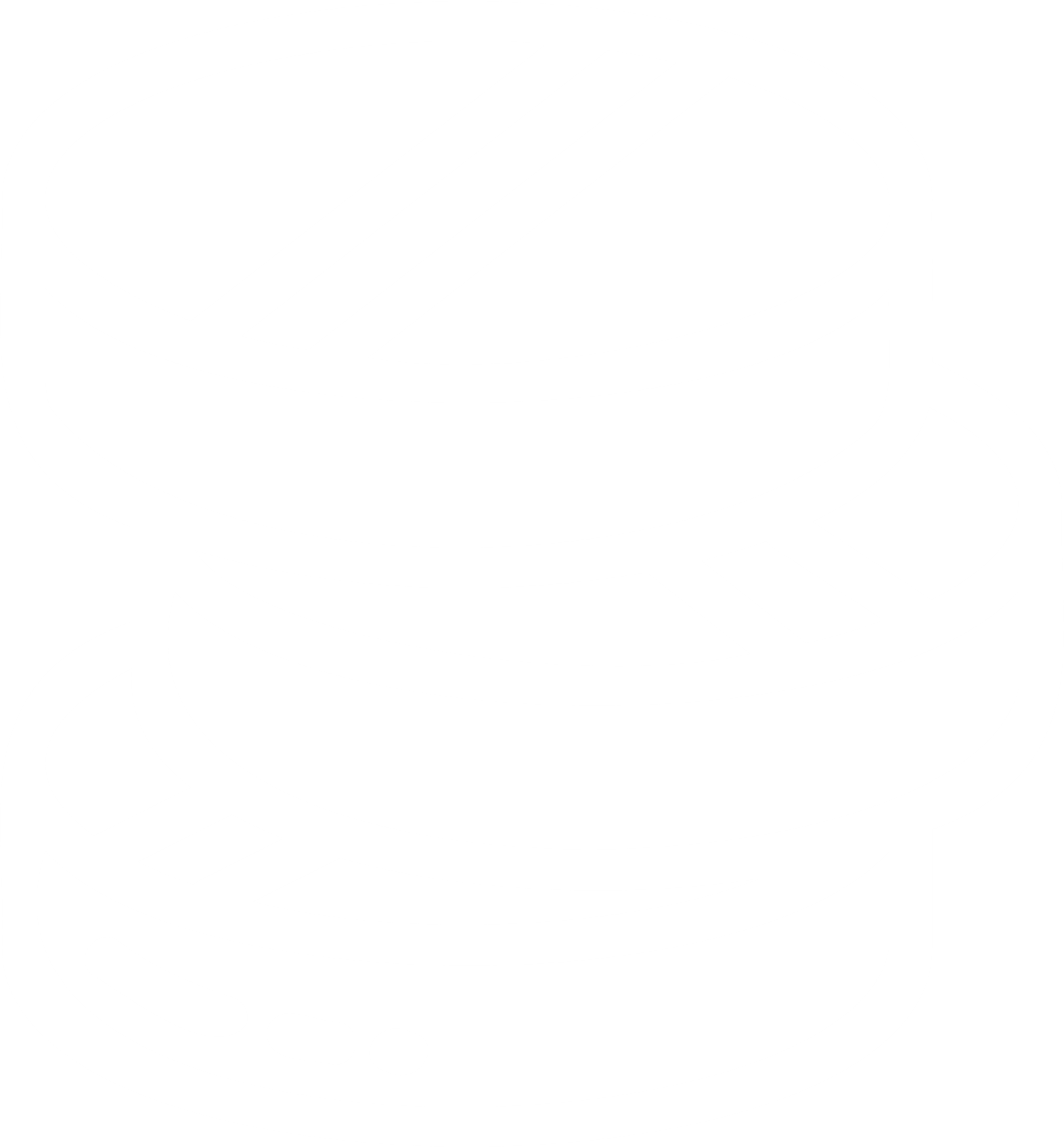 Неснижаемые остатки на складах
Проводятся ежегодно – совместно
с профессиональным, пациентским 
и фармацевтическим сообществами для определения потребности в необходимом количестве препаратов
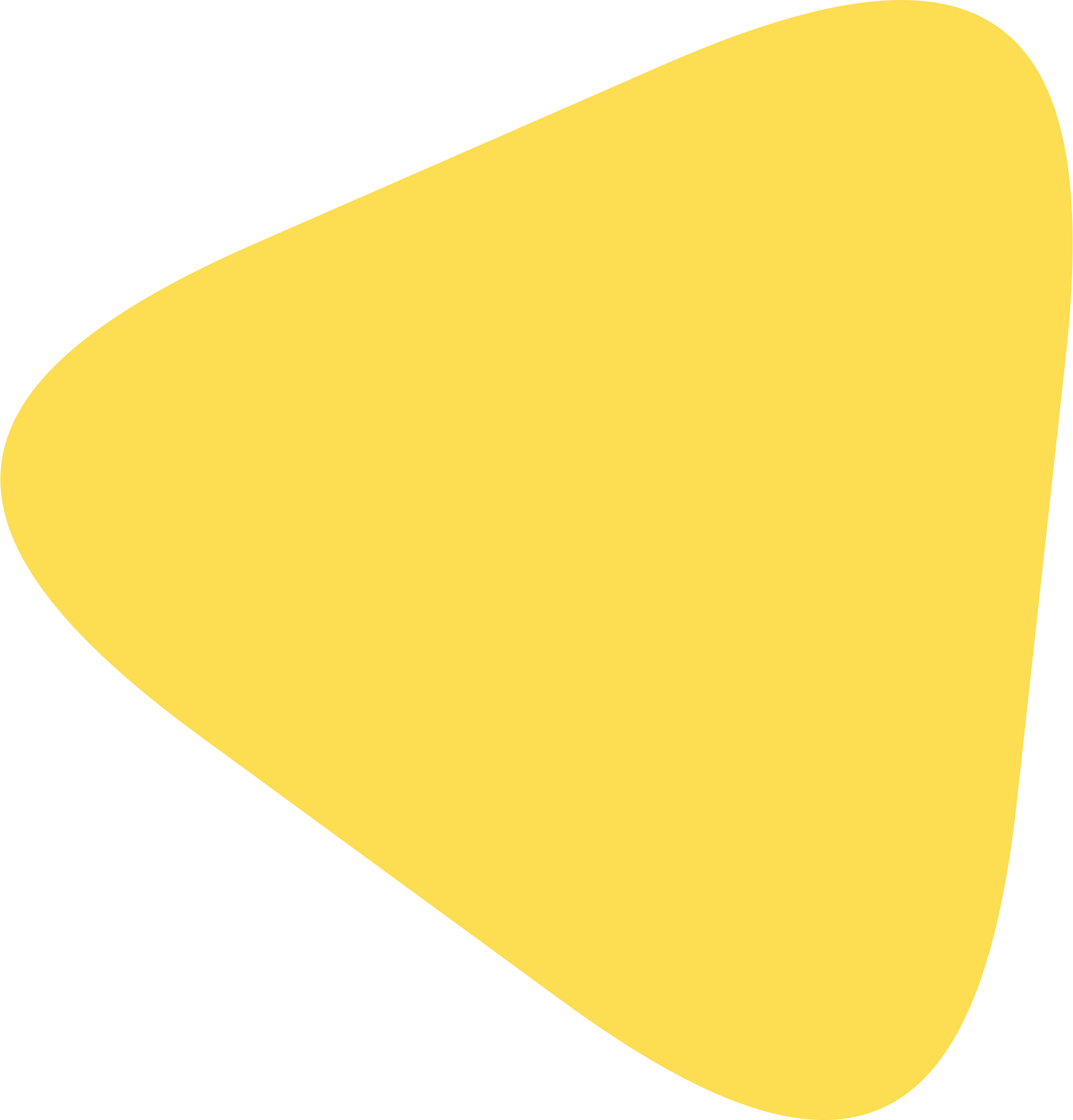 ДЗМ регулярно отслеживает обеспечение пациентов необходимыми лекарственными препаратами
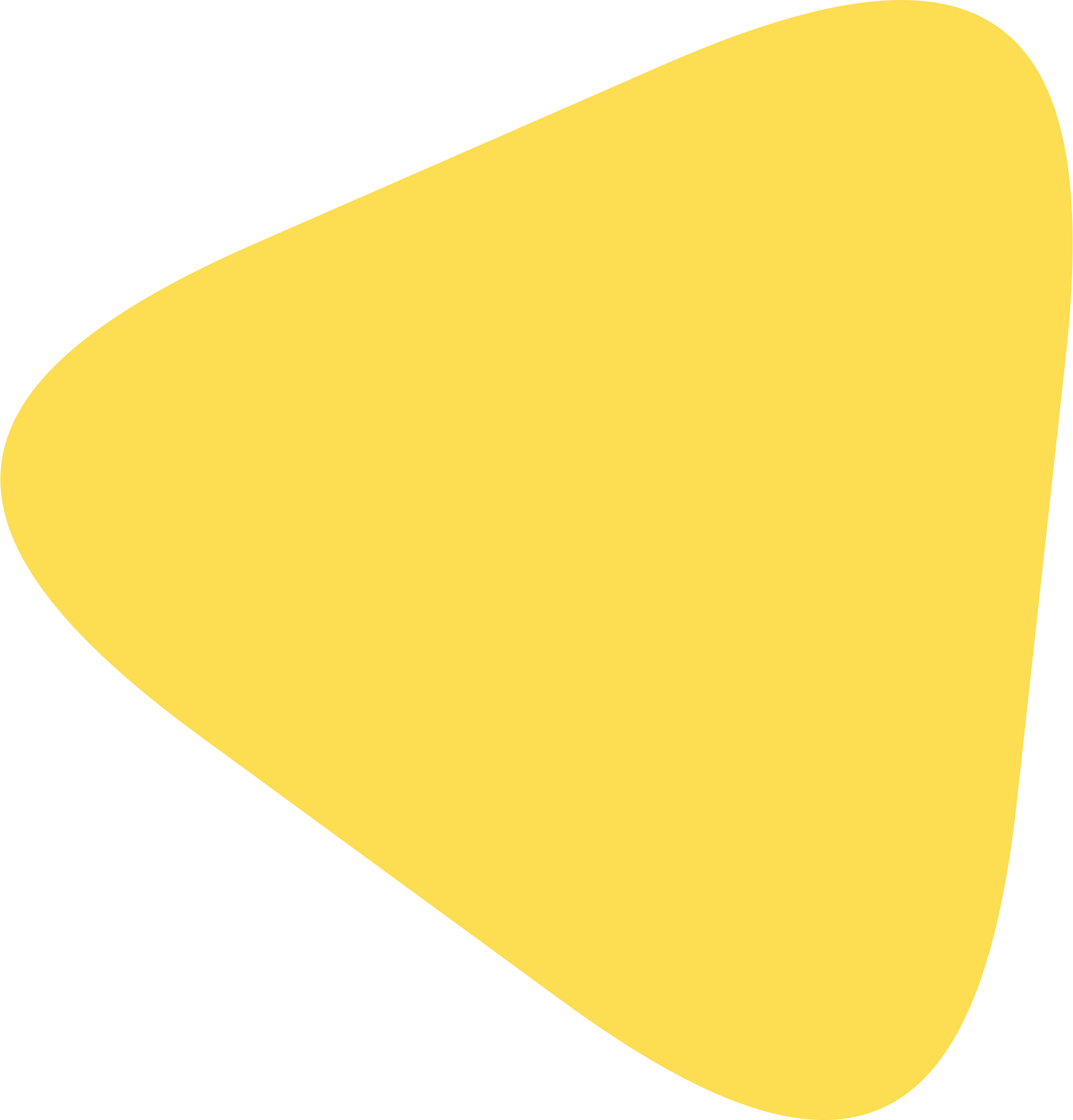 8
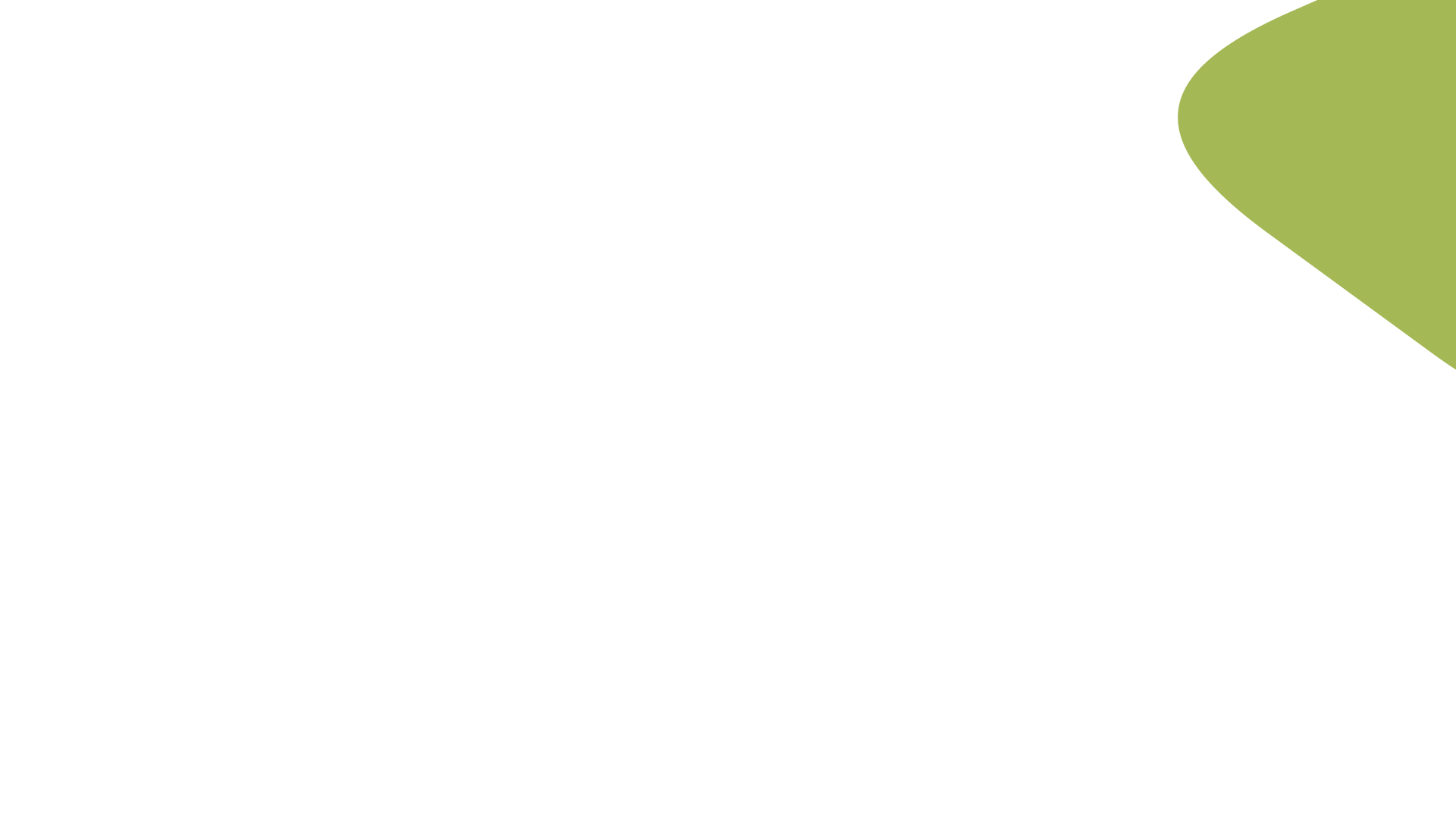 Кадровое развитие
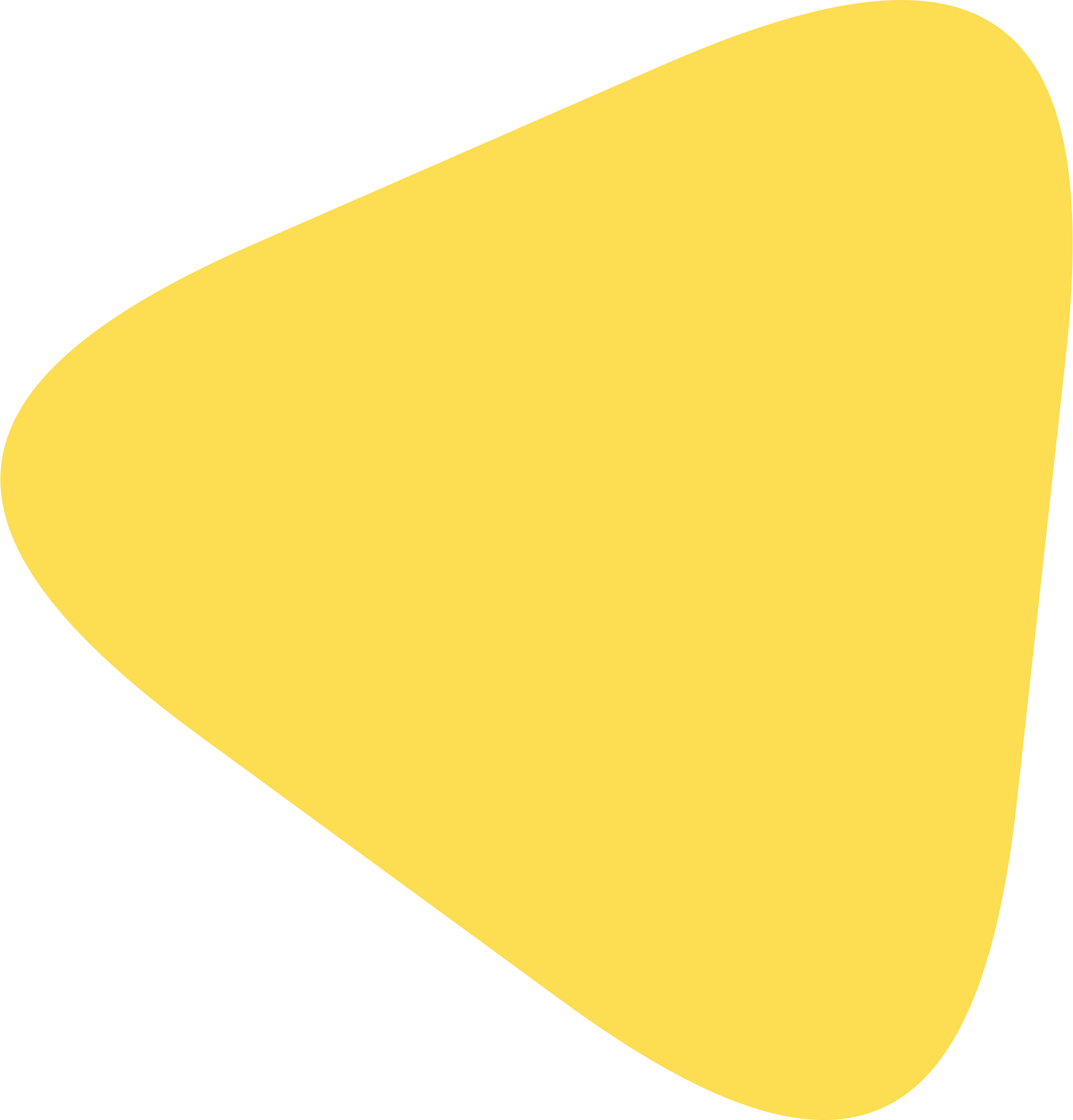 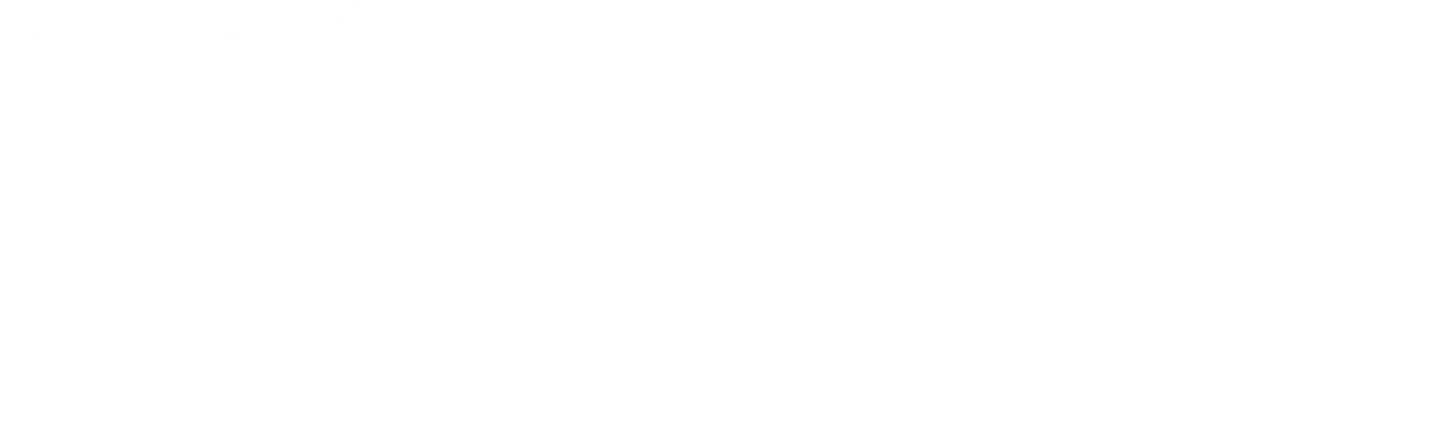 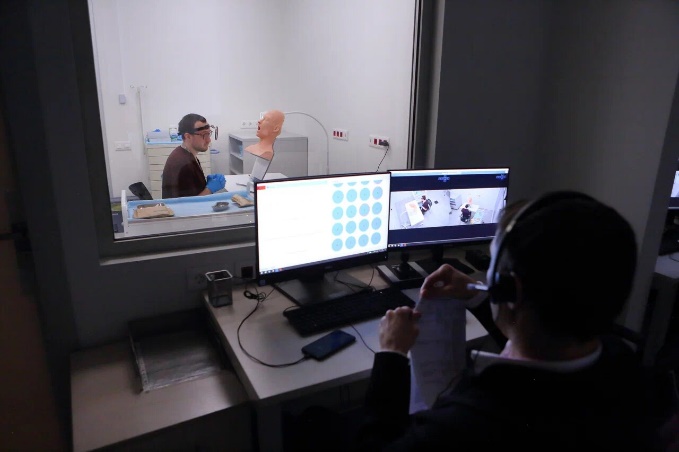 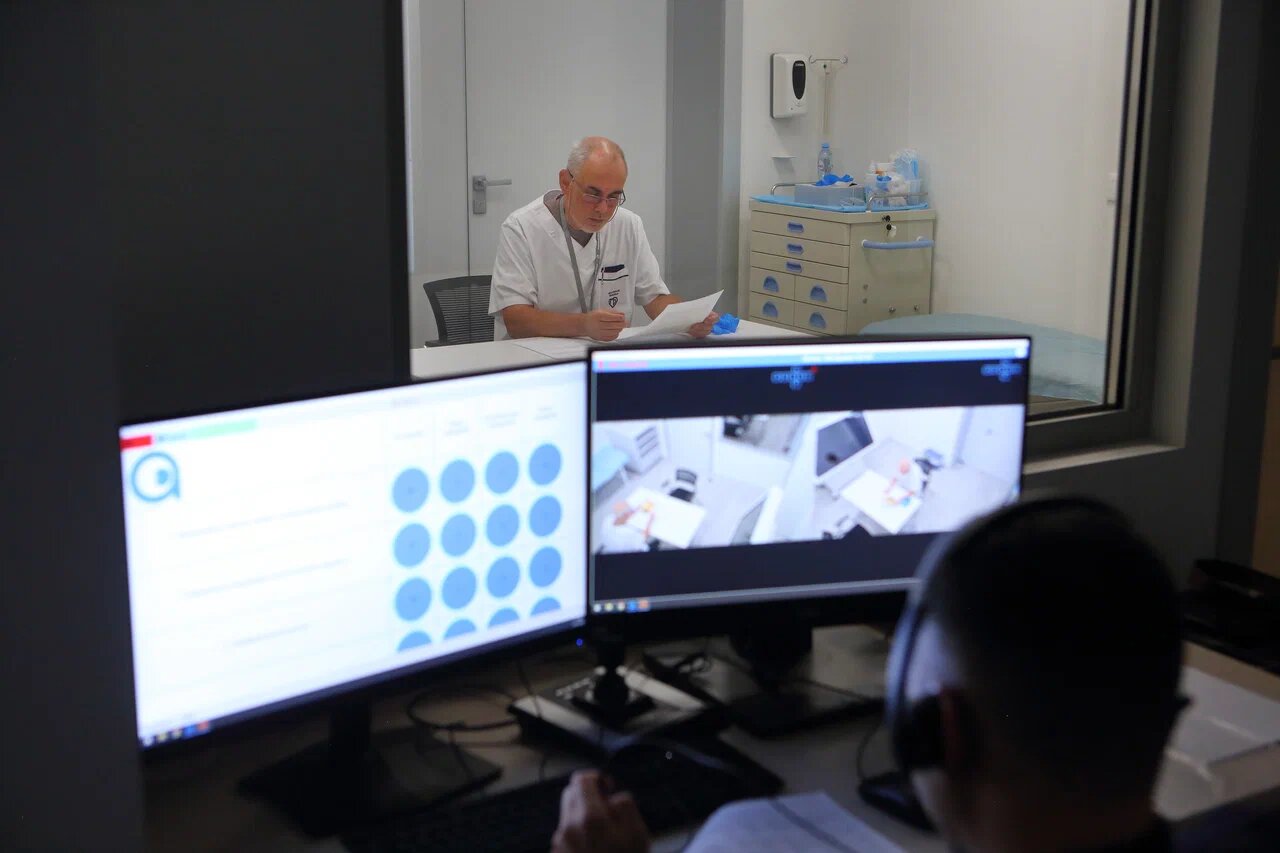 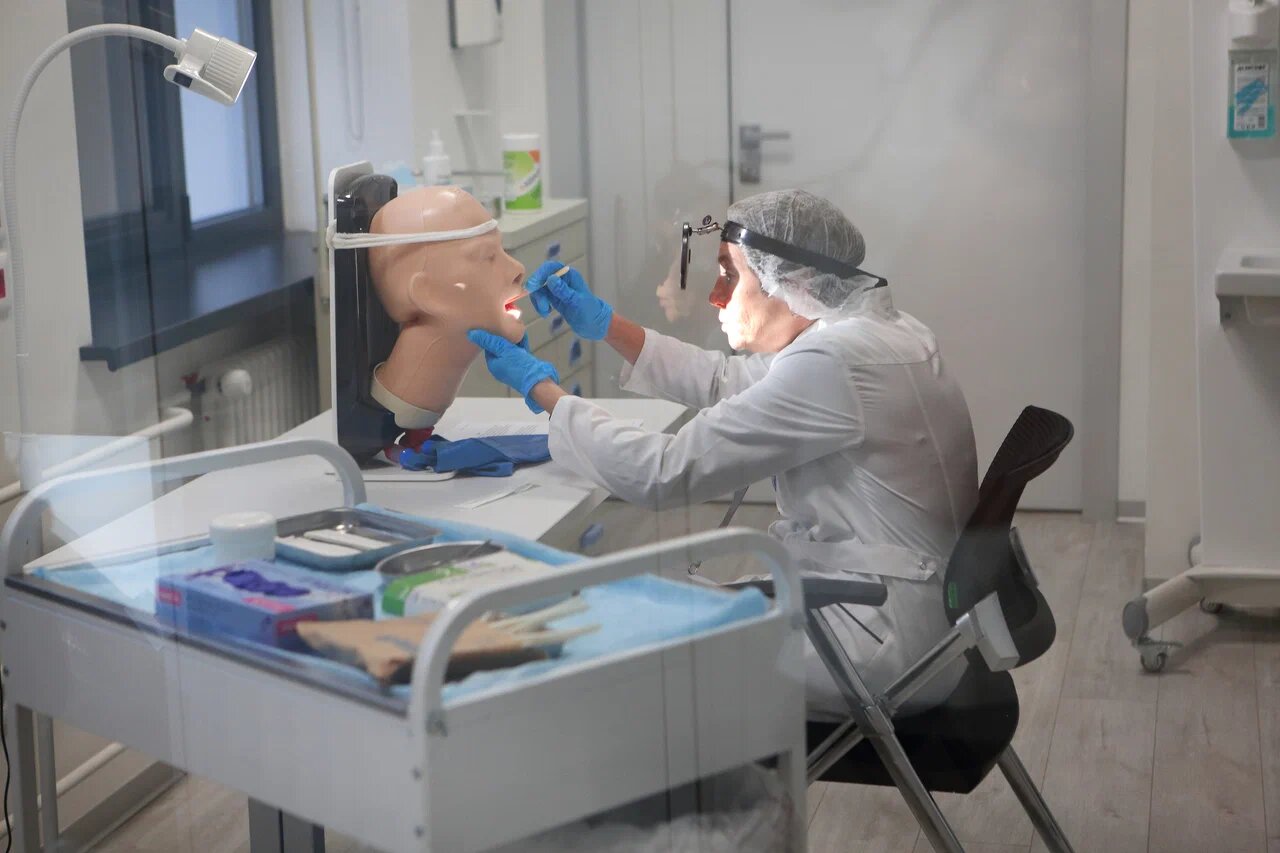 Кадровый центр -
Оценка
С начала
2022 года
профессиональных компетенций
разработано более 40 новых образовательных программ и тренингов
это уникальная площадка, которая дает возможность специалистам получать теоретические и практические навыки и знания
> 52 тыс.
> 19,5 тыс.
оценочных процедур
врачей уже прошли оценку
> 1100 единиц
> 3 тыс.
> 50
13
современного медицинского и симуляционного оборудования
врачей общей практики проходят повышение квалификации
специальностей
образовательных модулей
Всего Центр аккредитован по 89 врачебным специальностям
9
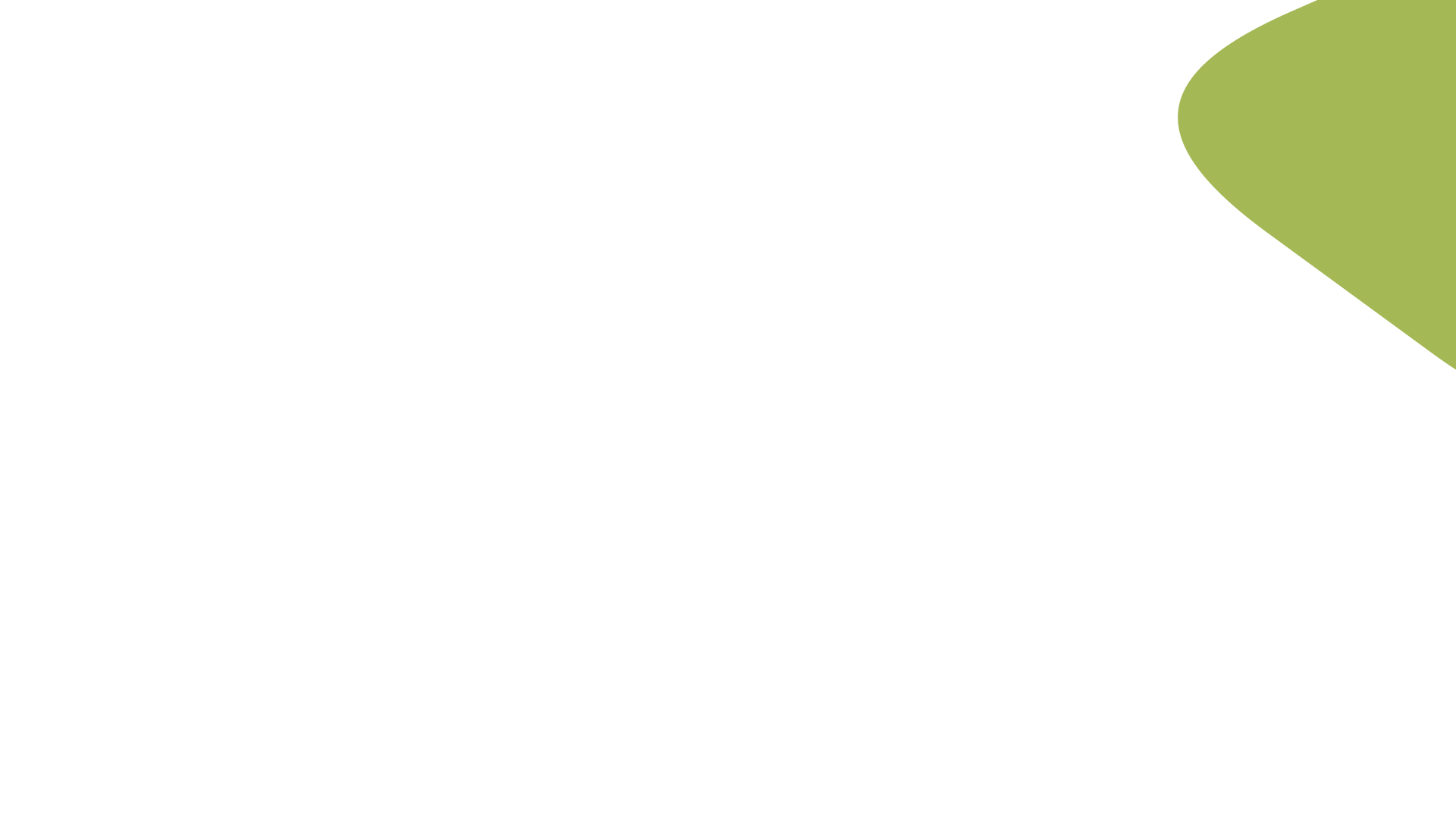 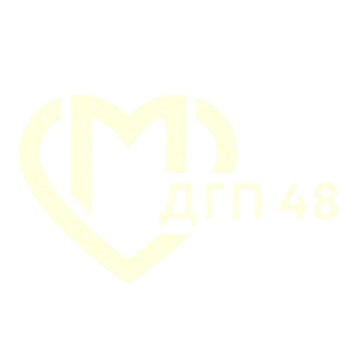 Кадры 2022 года
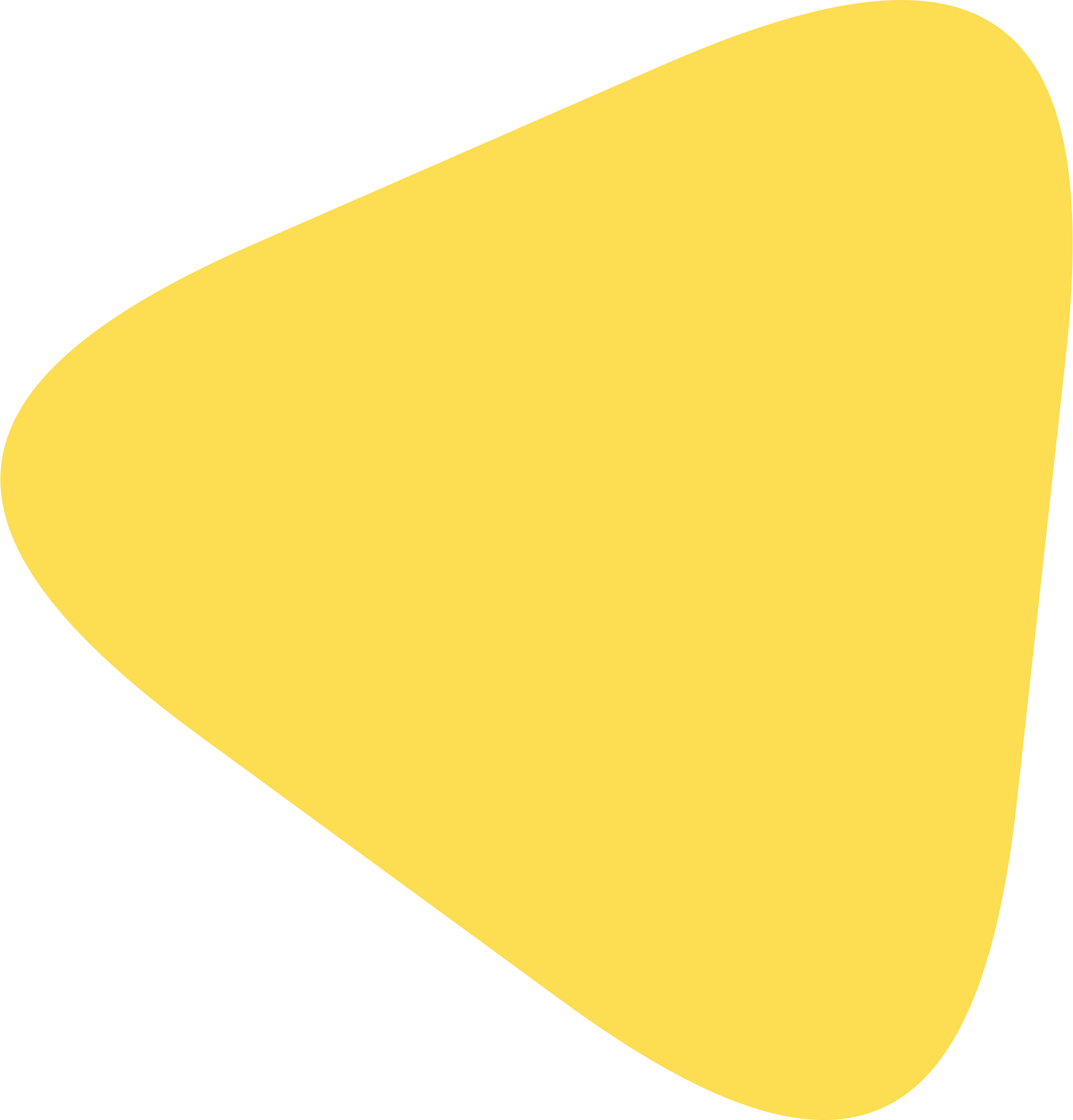 Укомплектованность
87 %
Укомплектованность
70 %
Укомплектованность
100 %
91 человек принято
34 работников прошли повышение квалификации (144 часа) 
238 работника  - НМО (18, 36, 72 часа). 
Успешно проходит периодическая аккредитация медицинского персонала.
За 2022 год:
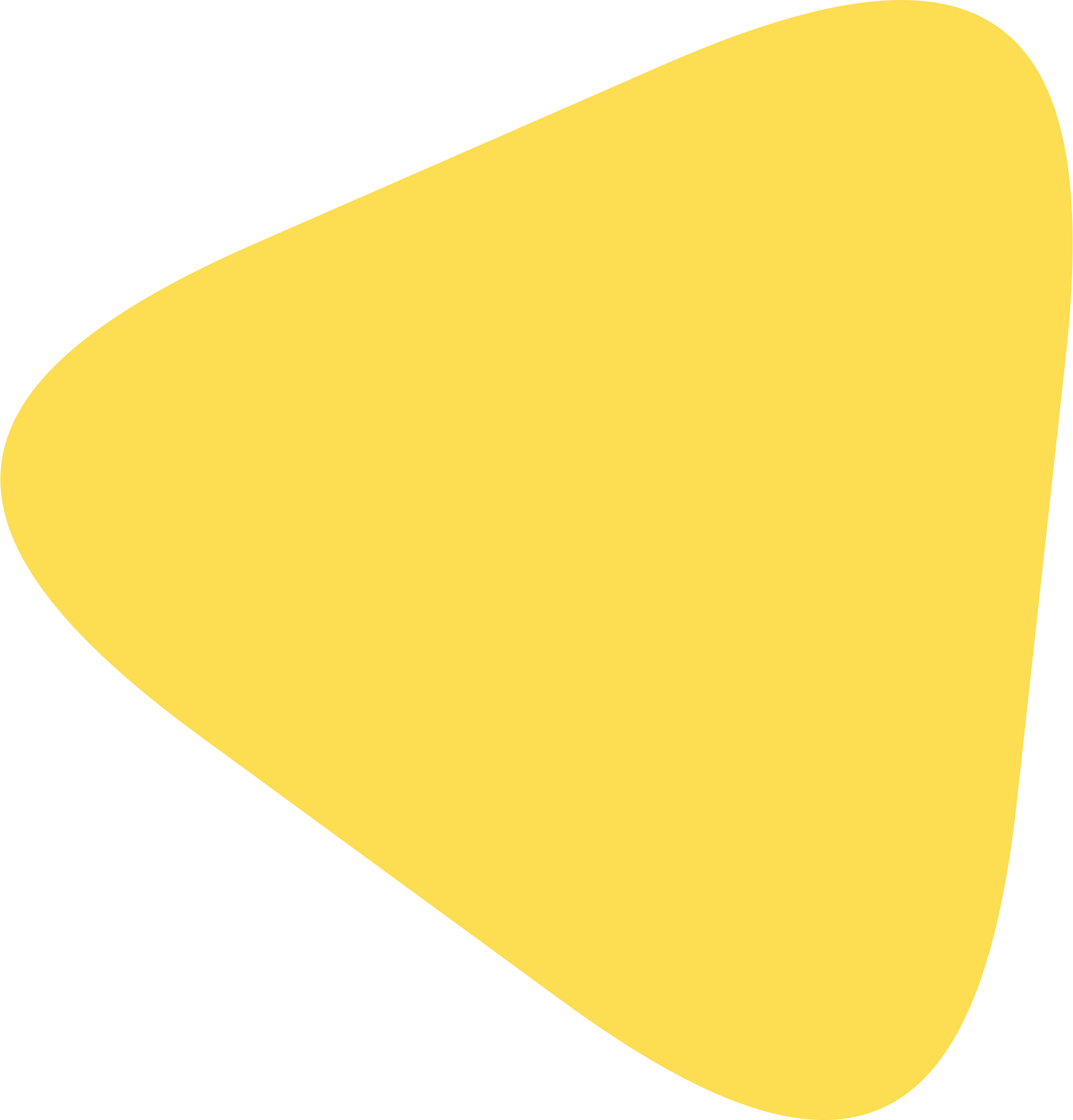 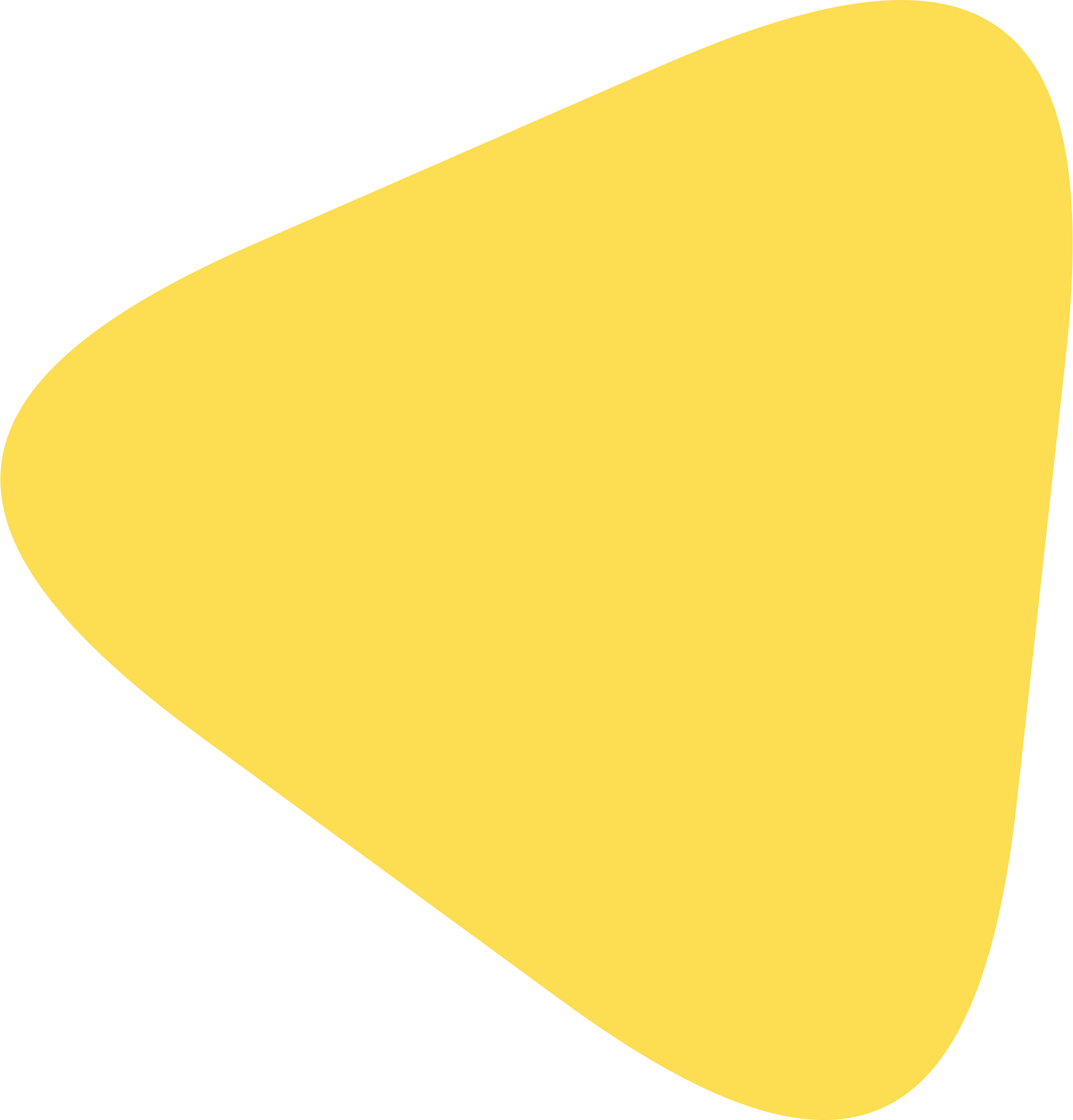 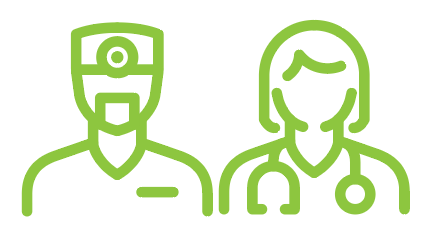 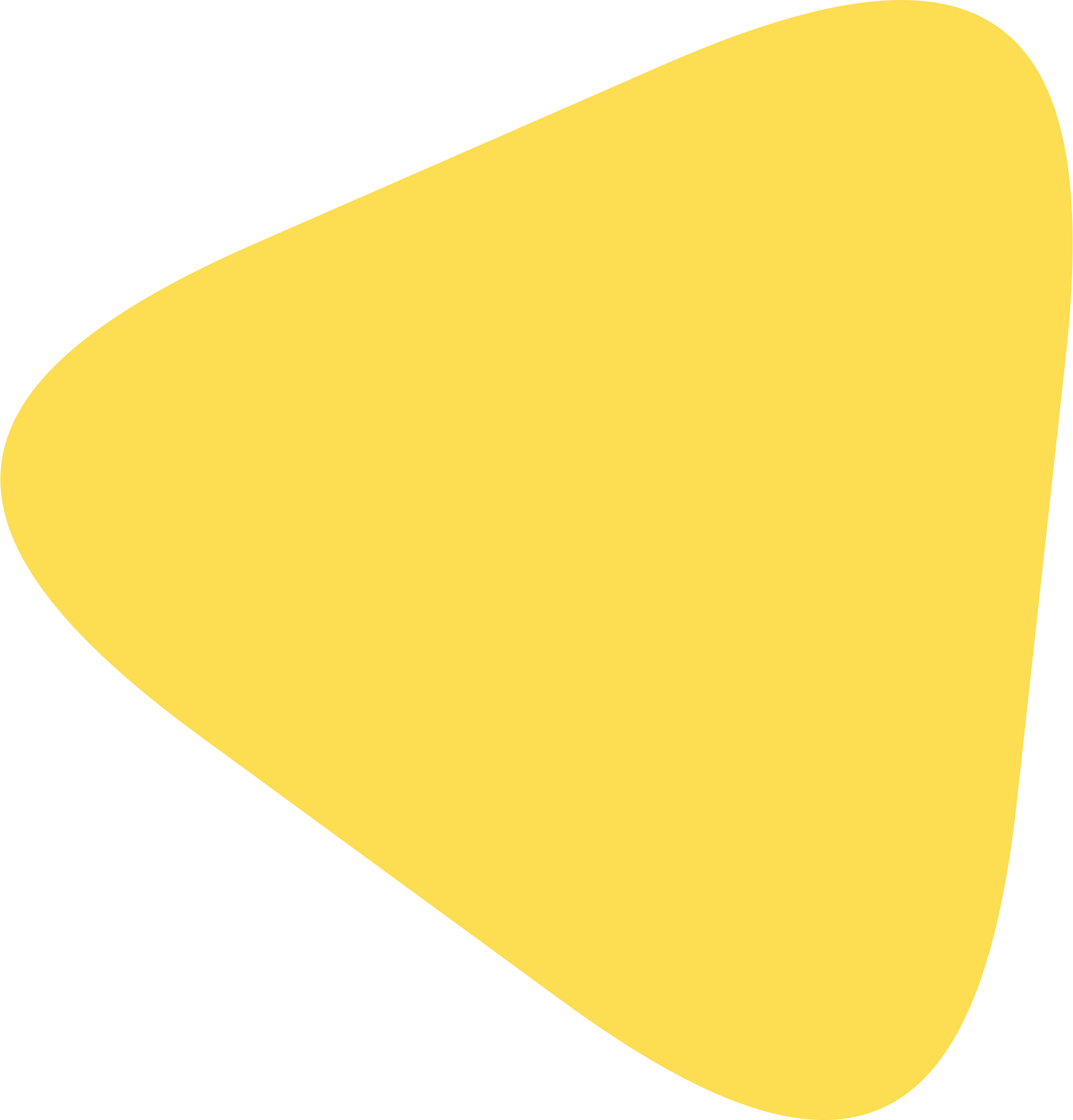 10
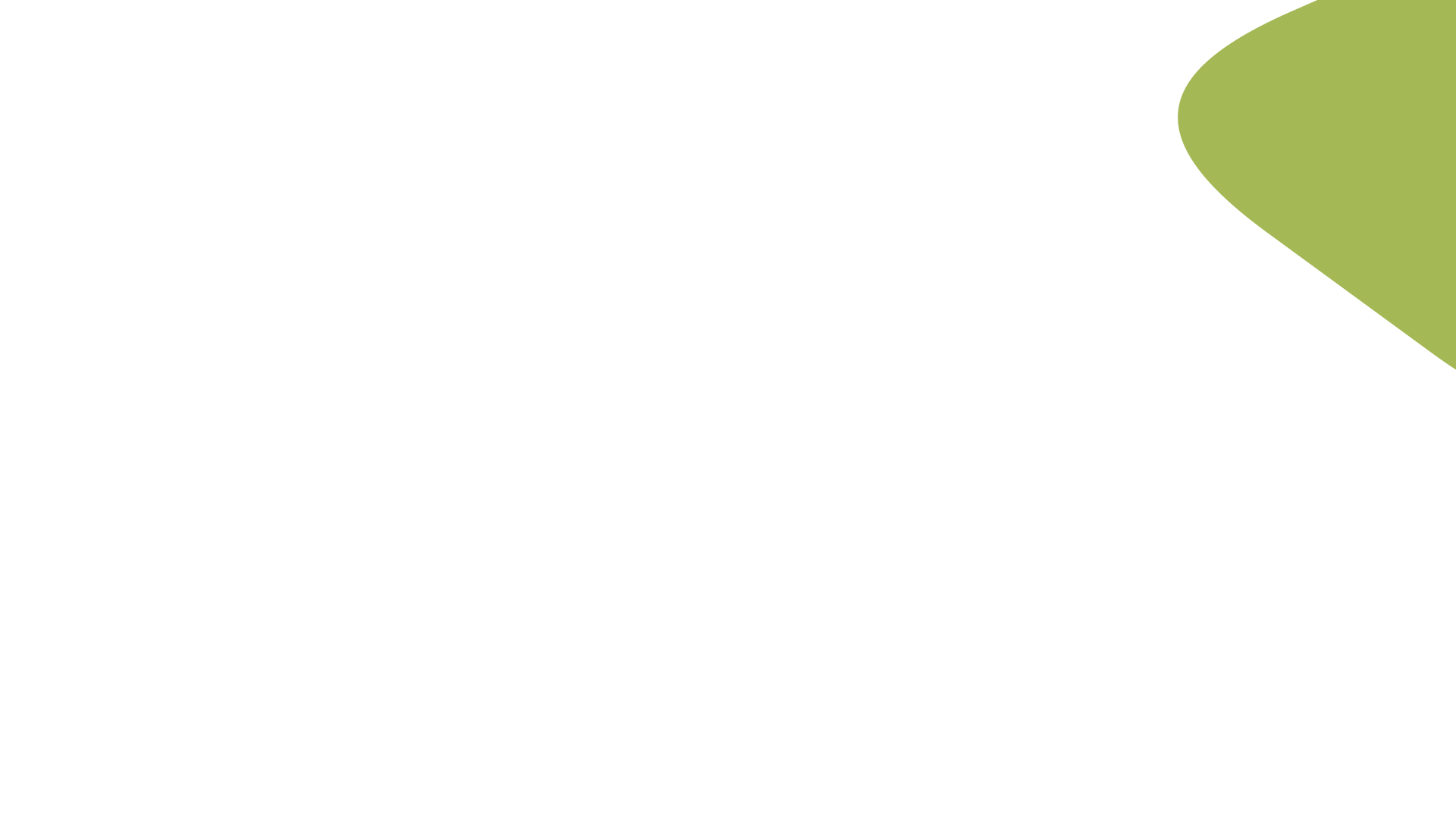 Цифровизация
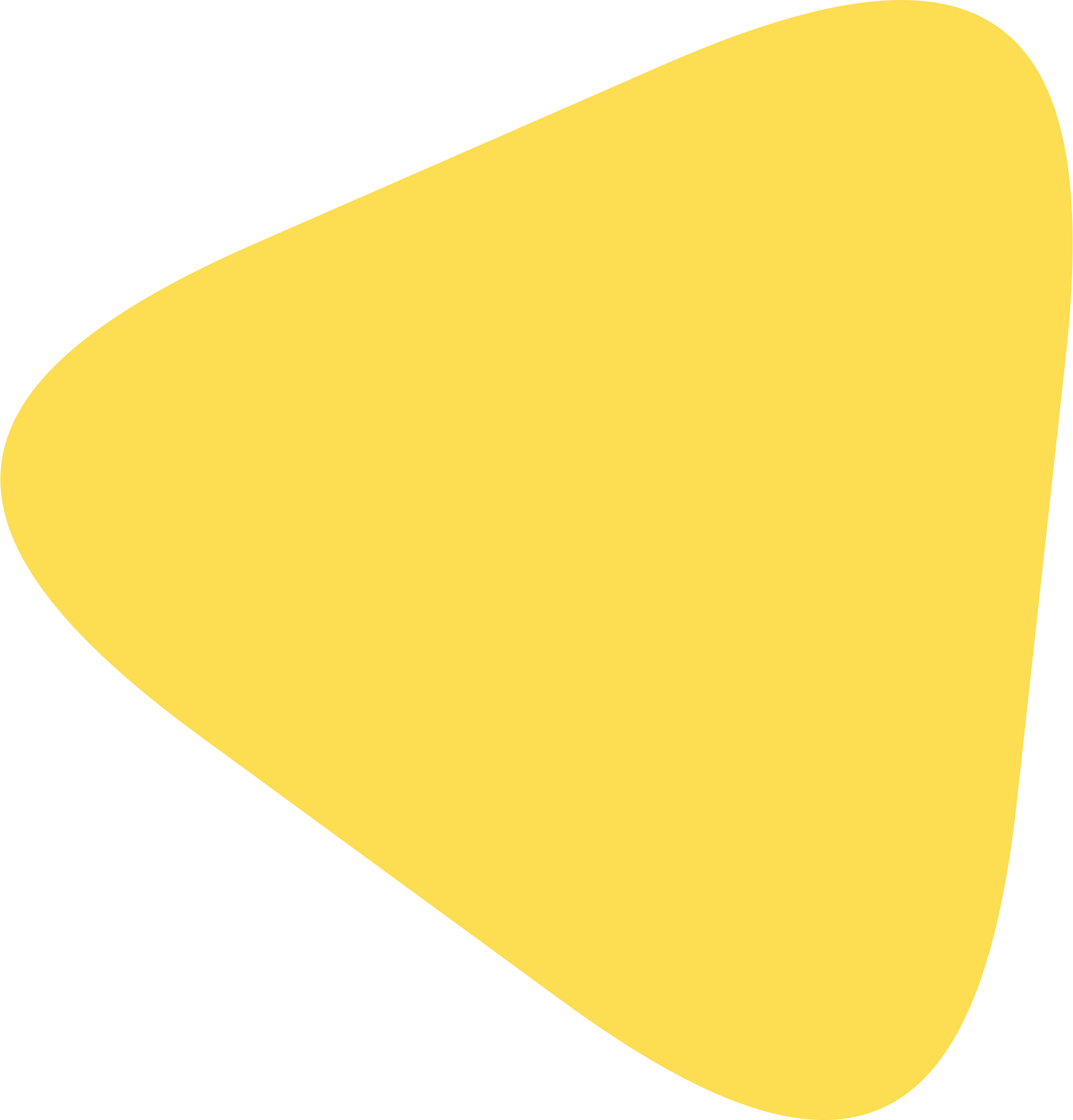 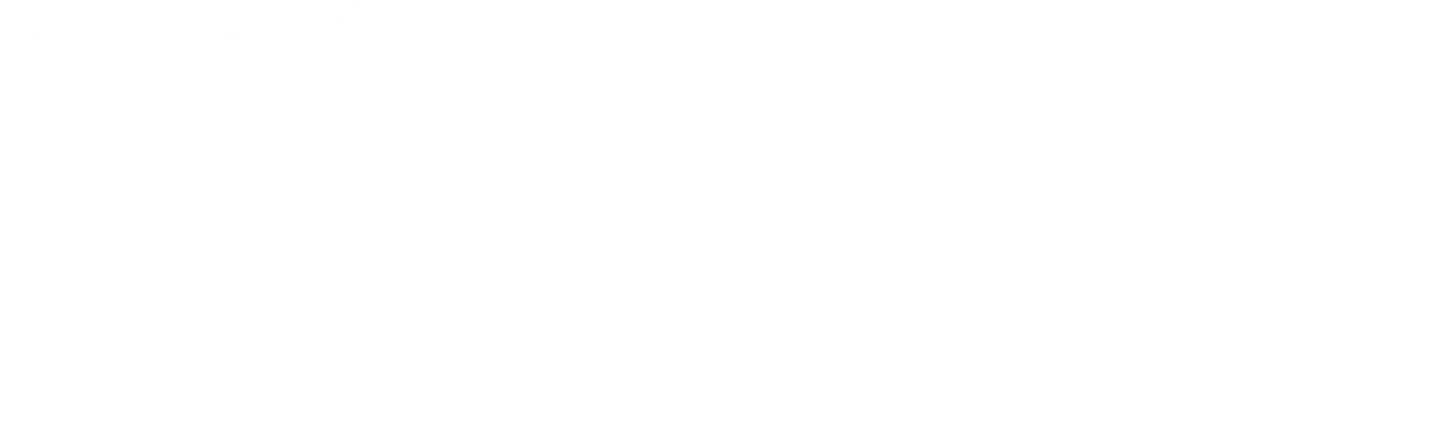 Более 10 лет Москва занимается цифровизацией системы здравоохранения
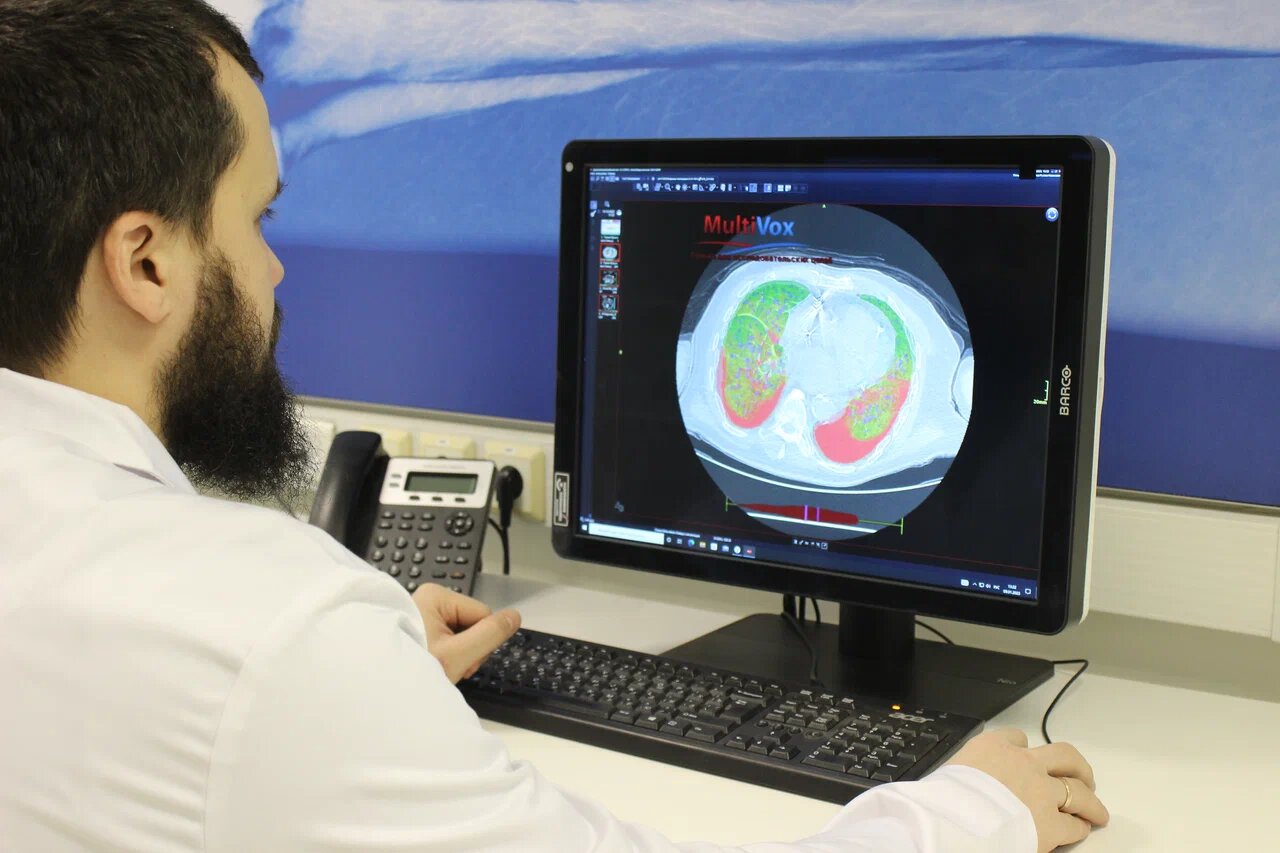 18
330
143
320
млн.
млн.
>
>
млн.
>
>
млн.
протоколов осмотров врачей
рецептов
результатов анализов
11,7
ЭМК в ЕМИАС
млн.
>
выписных эпикризов из стационаров
В цифровом виде хранятся:
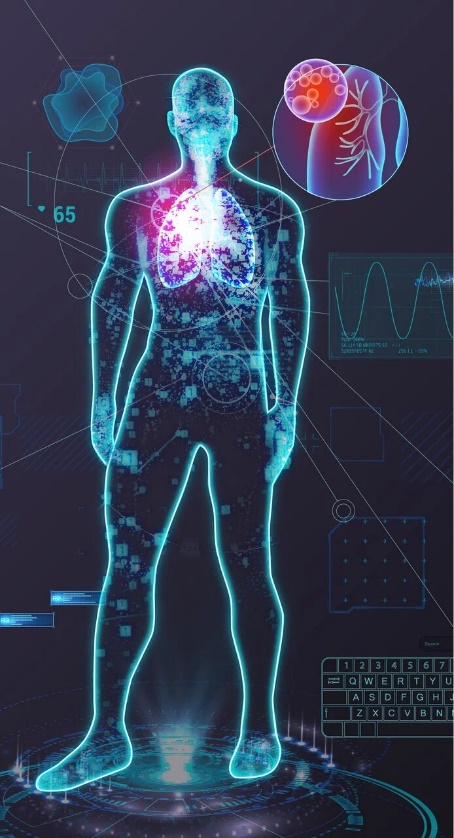 > 100 млн раз москвичи воспользовались онлайн-записью
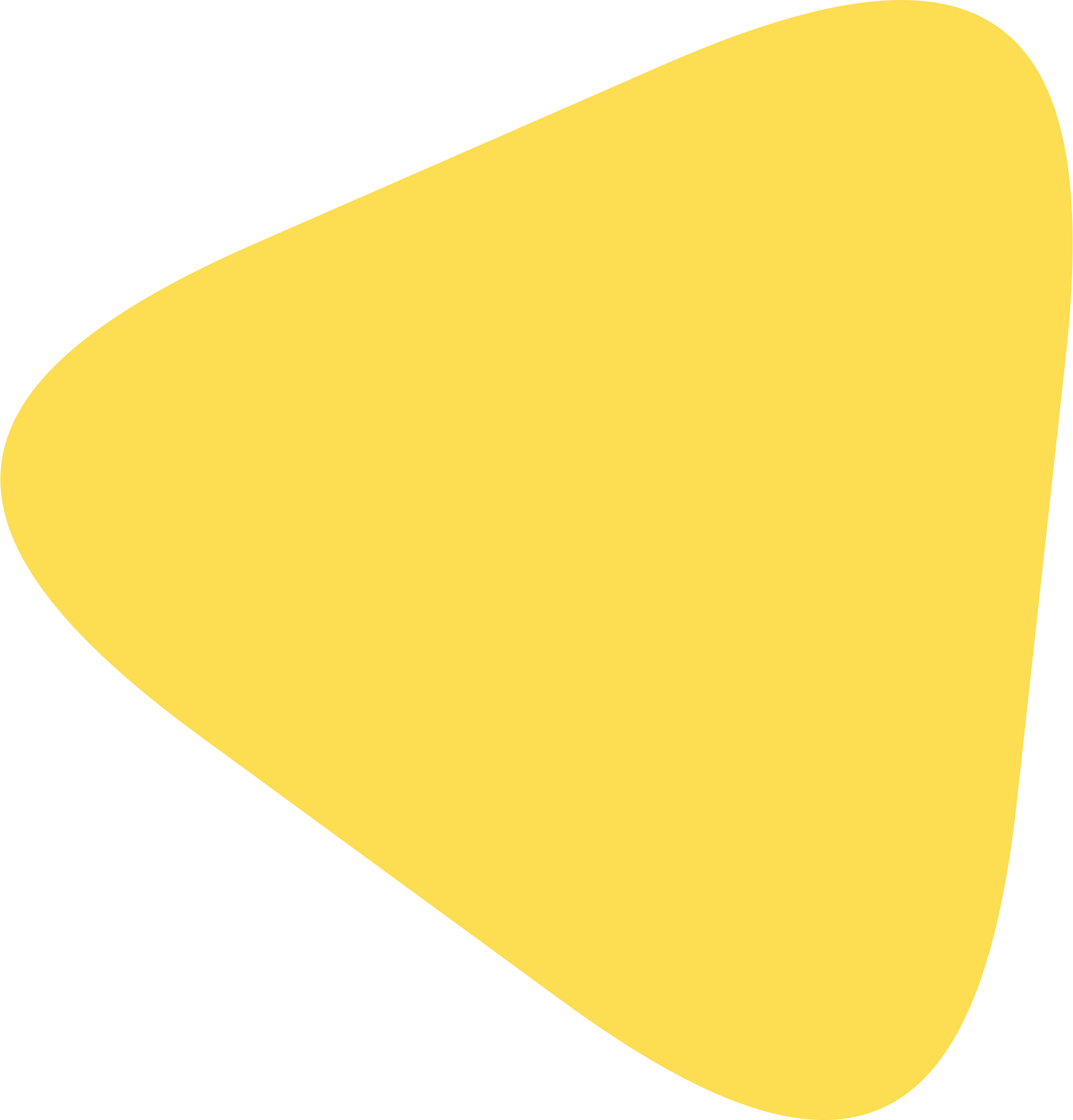 Поставили > 9 млн предварительных диагнозов 
с помощью системы поддержки принятия врачебных решений
> 8 миллионов исследований обработали ИИ-сервисы
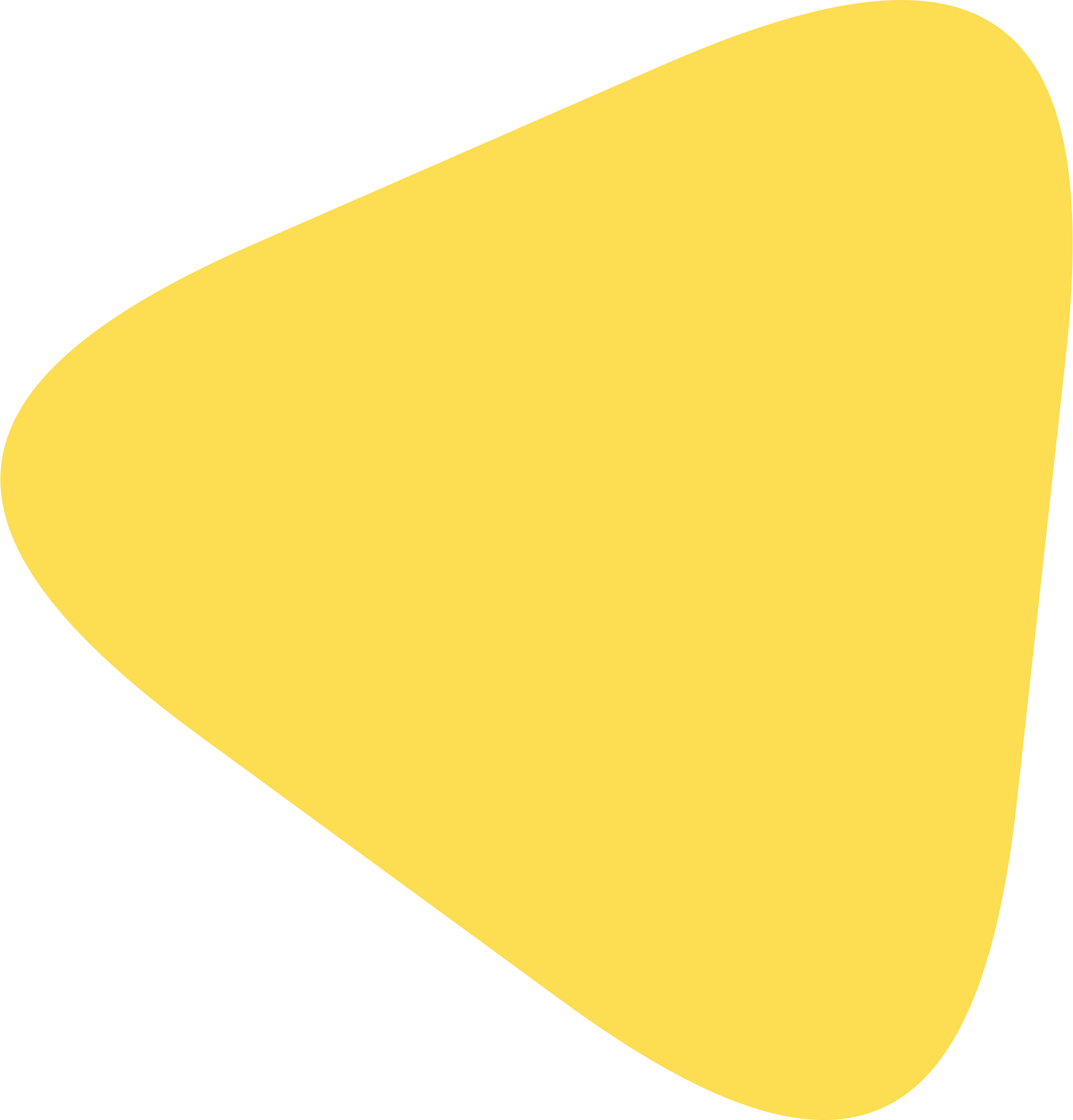 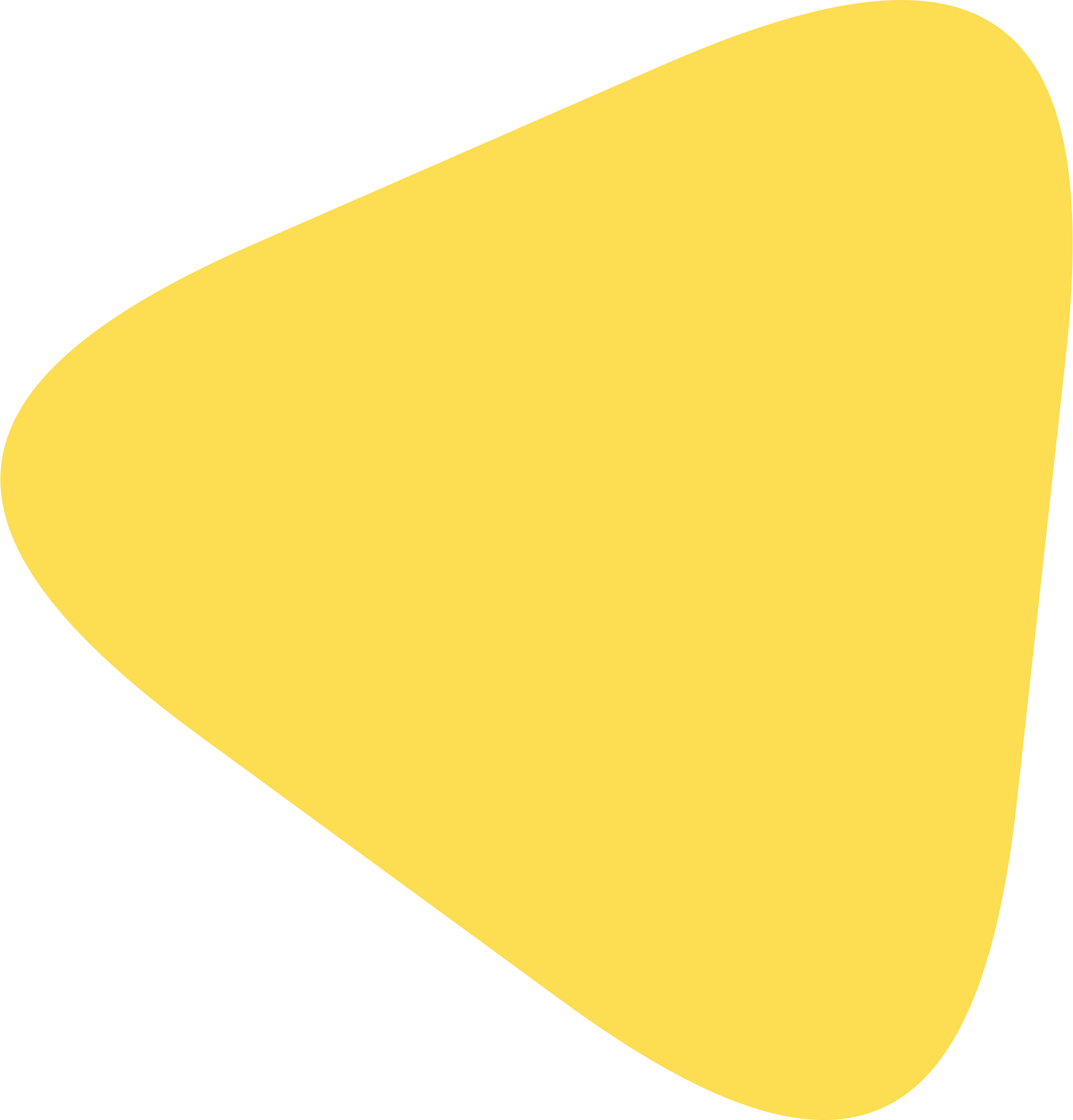 11
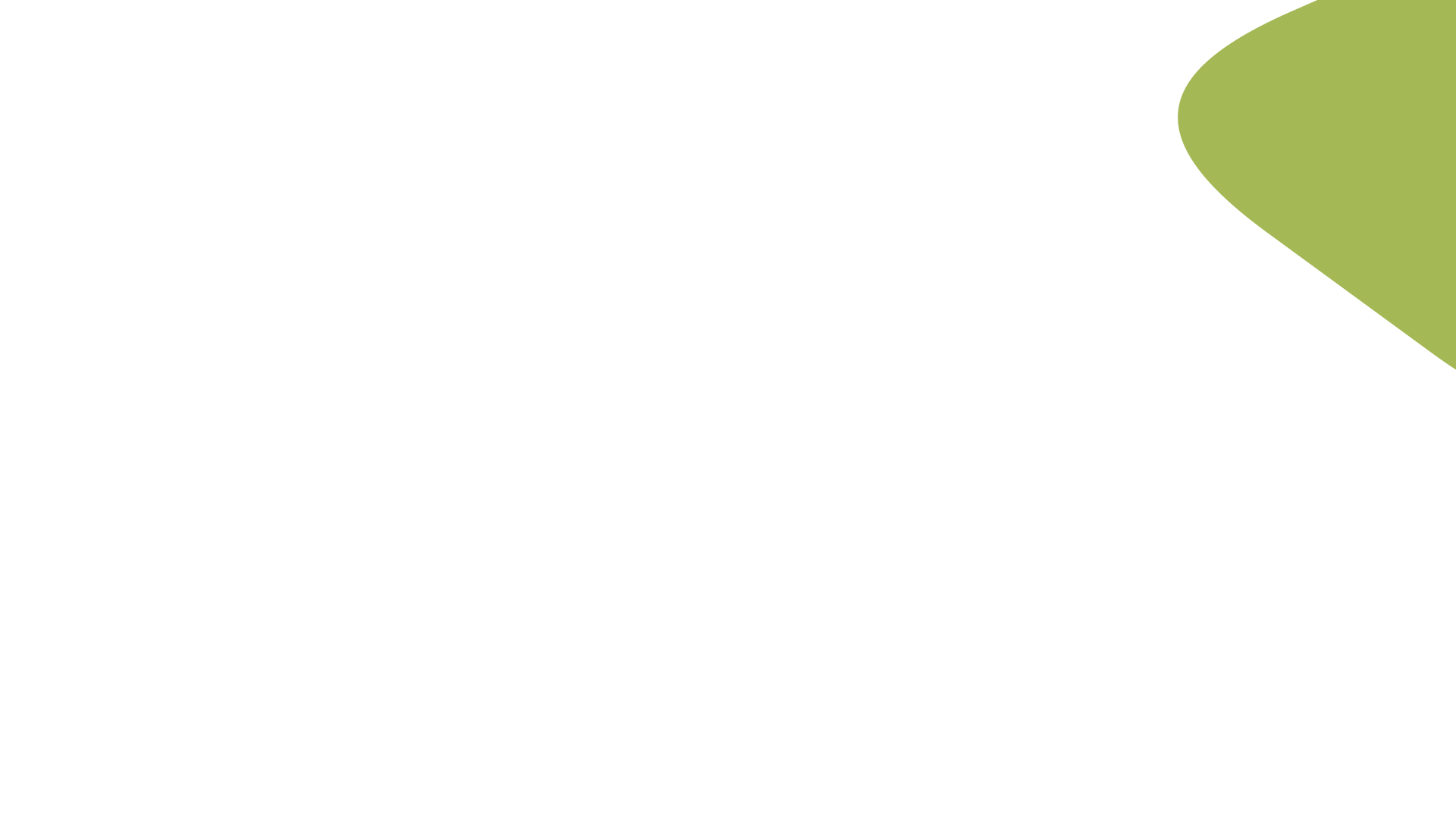 Онкопомощь
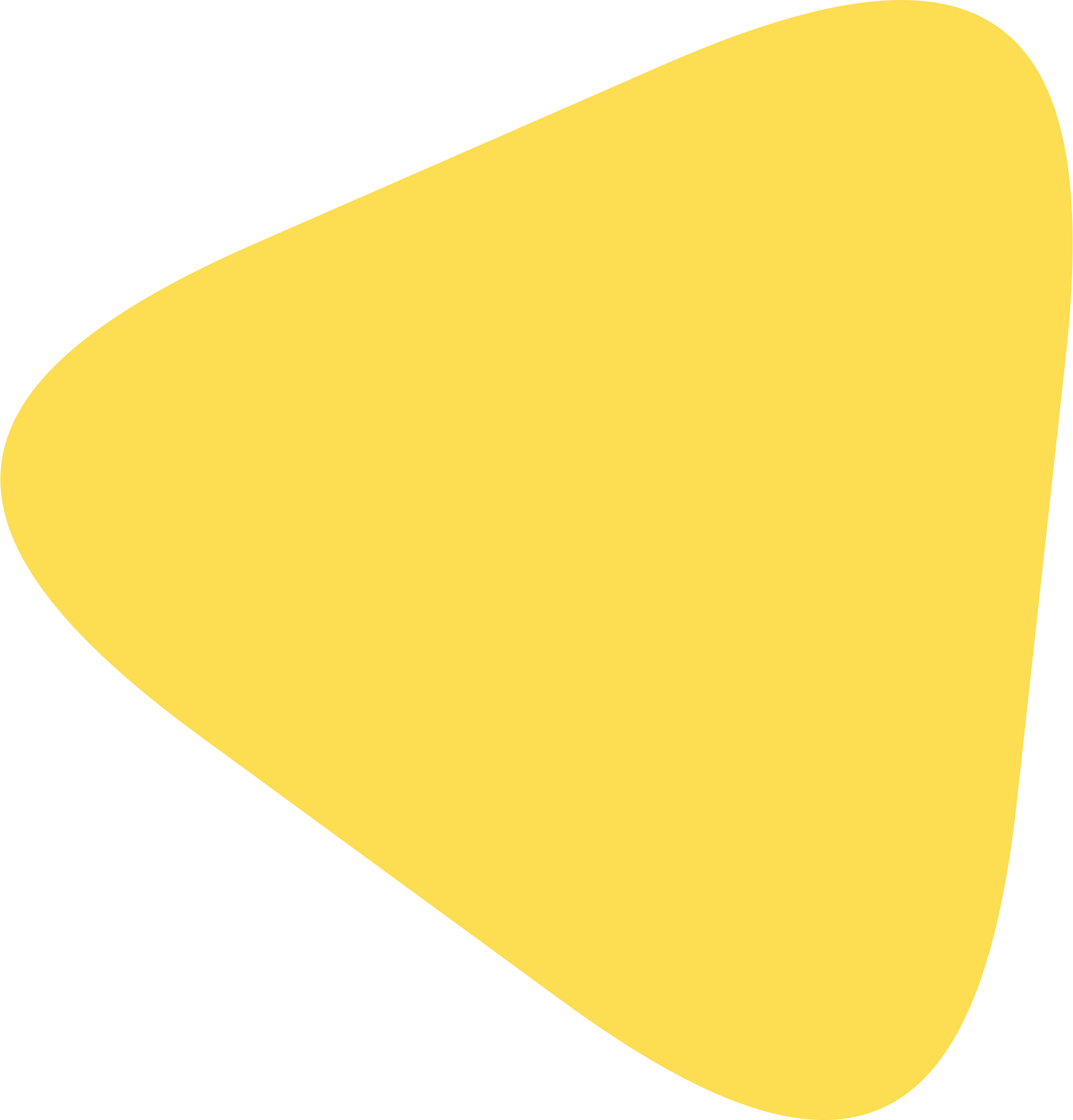 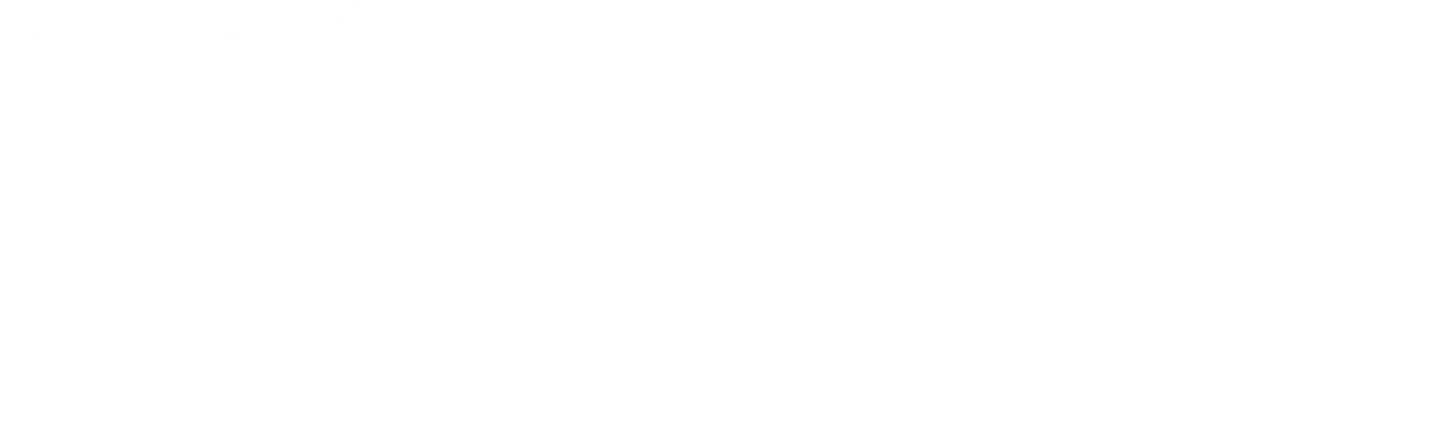 В 2019 году утвержден московский стандарт онкологической помощи
!
Онкоцентры на базе ведущих больниц города:
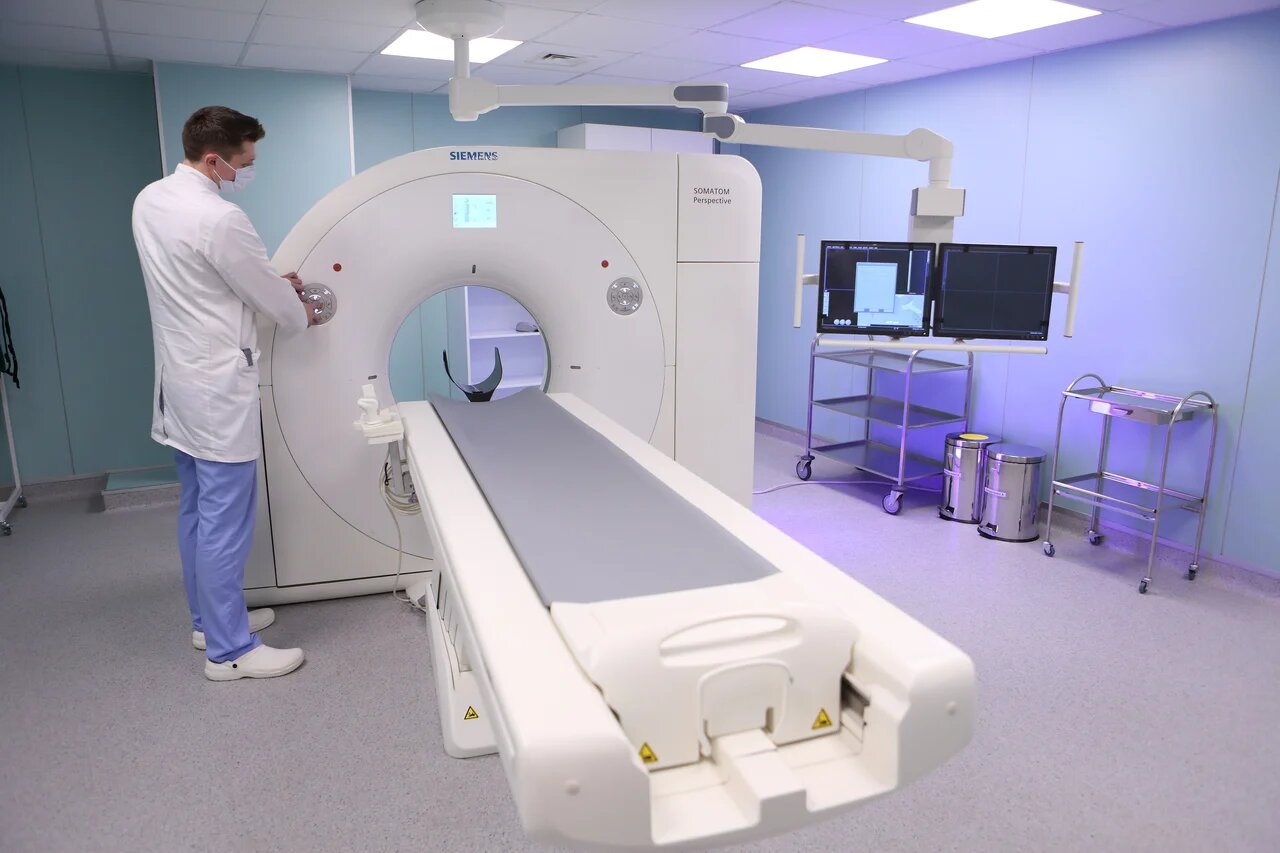 ММКЦ «Коммунарка»
Онкобольница №62
ГКБ им. 
С.П. Боткина
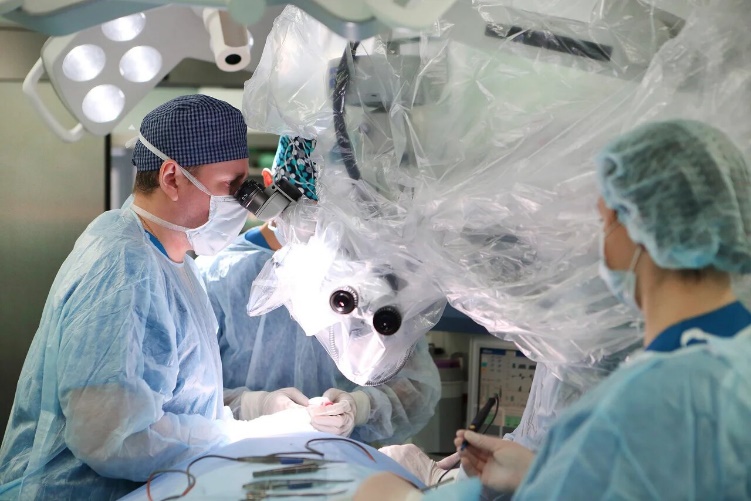 МКНЦ им. 
А.С. Логинова
На их базе созданы:
ГКОБ №1
современные лаборатории для определения природы опухоли конкретного пациента
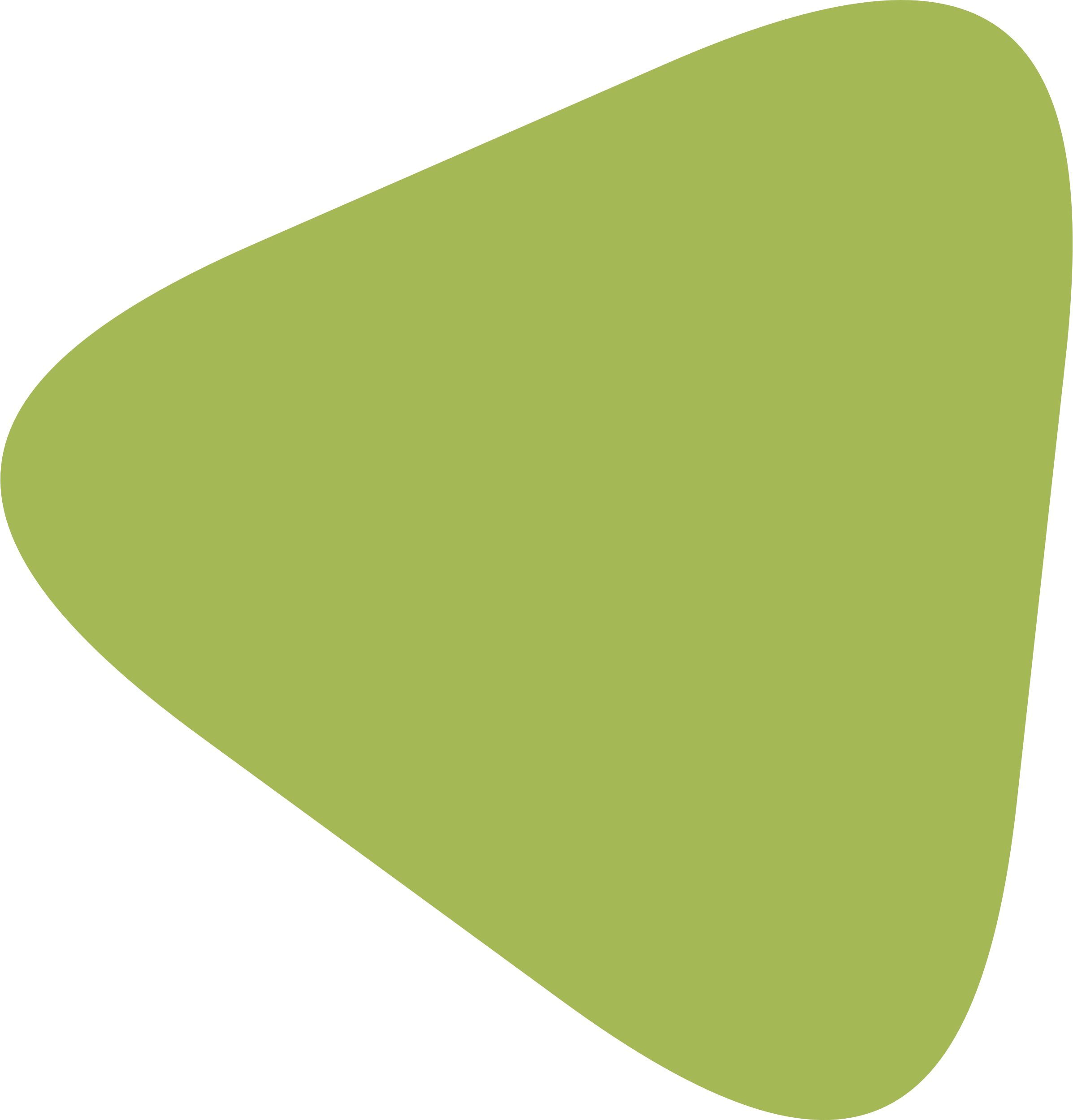 высокотехнологичные ЦАОПы для проведения диагностических исследований
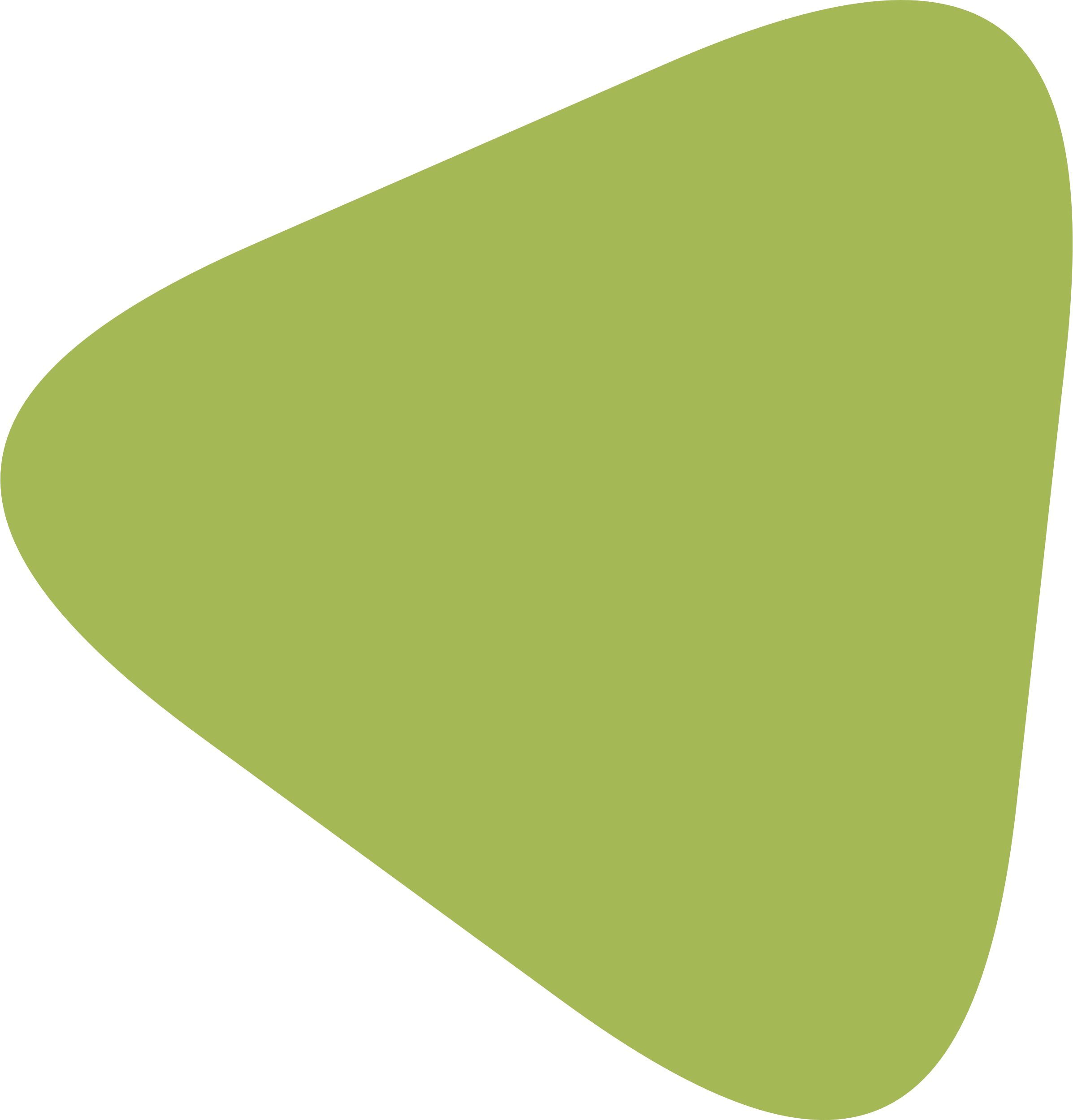 Путь пациента при подозрении на ЗНО начинается чаще всего в городских поликлиниках
Созданы сервисы индивидуального сопровождения и психологической помощи
Разработаны «клиентские пути» - четкие регламенты и алгоритмы действий при обнаружении ЗНО у пациента
Организован рейтинг онкологических стационаров Москвы
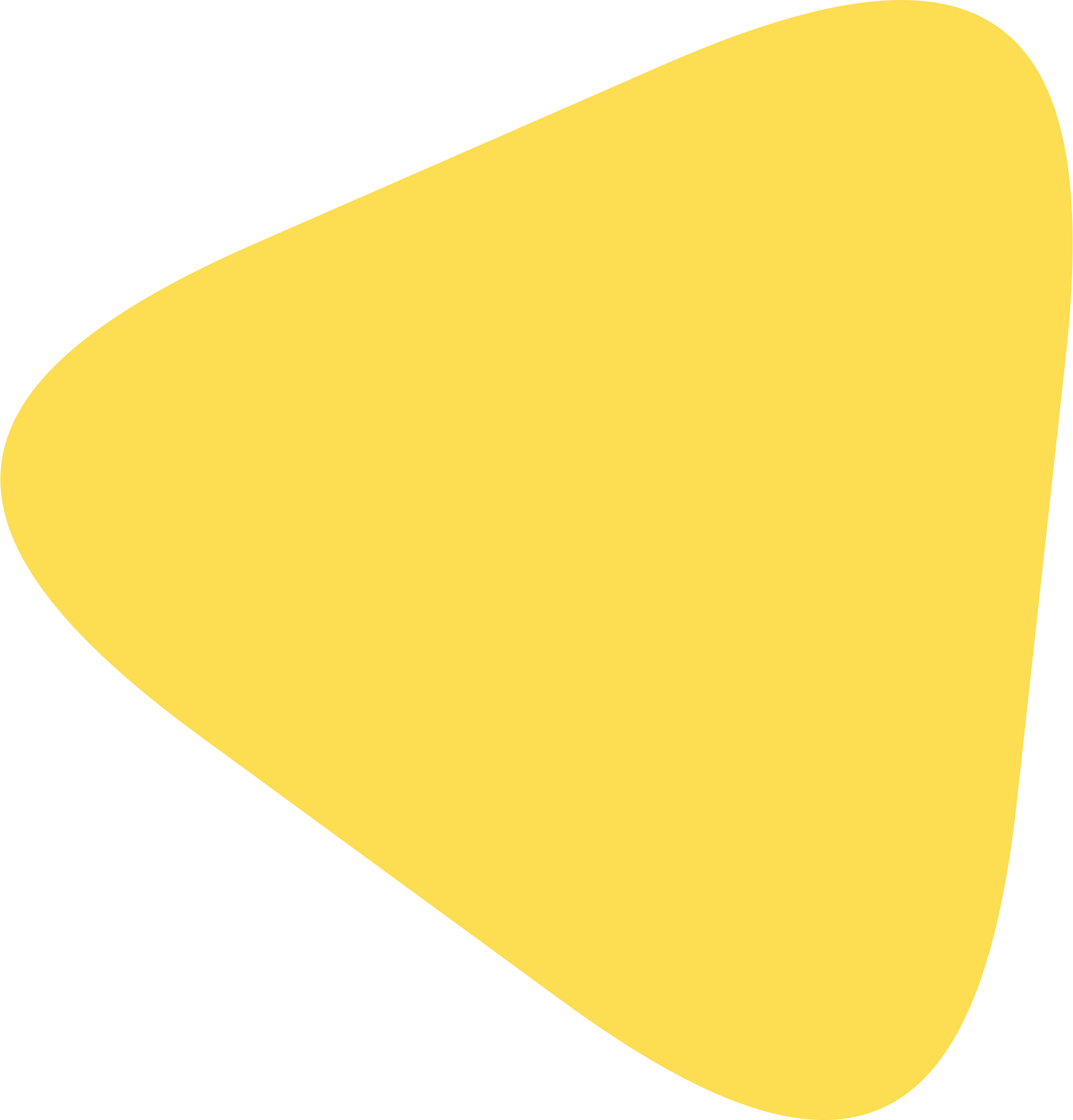 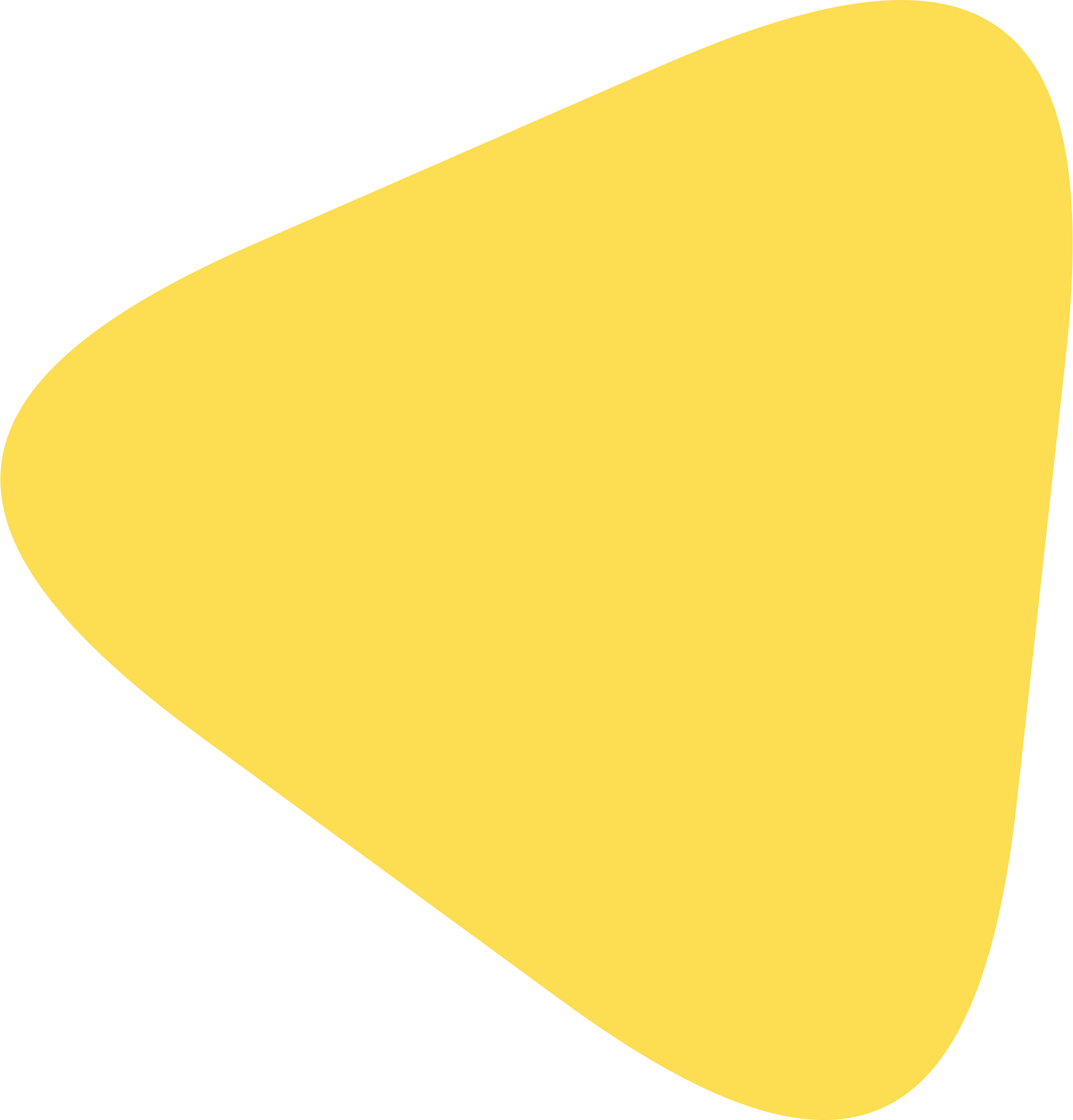 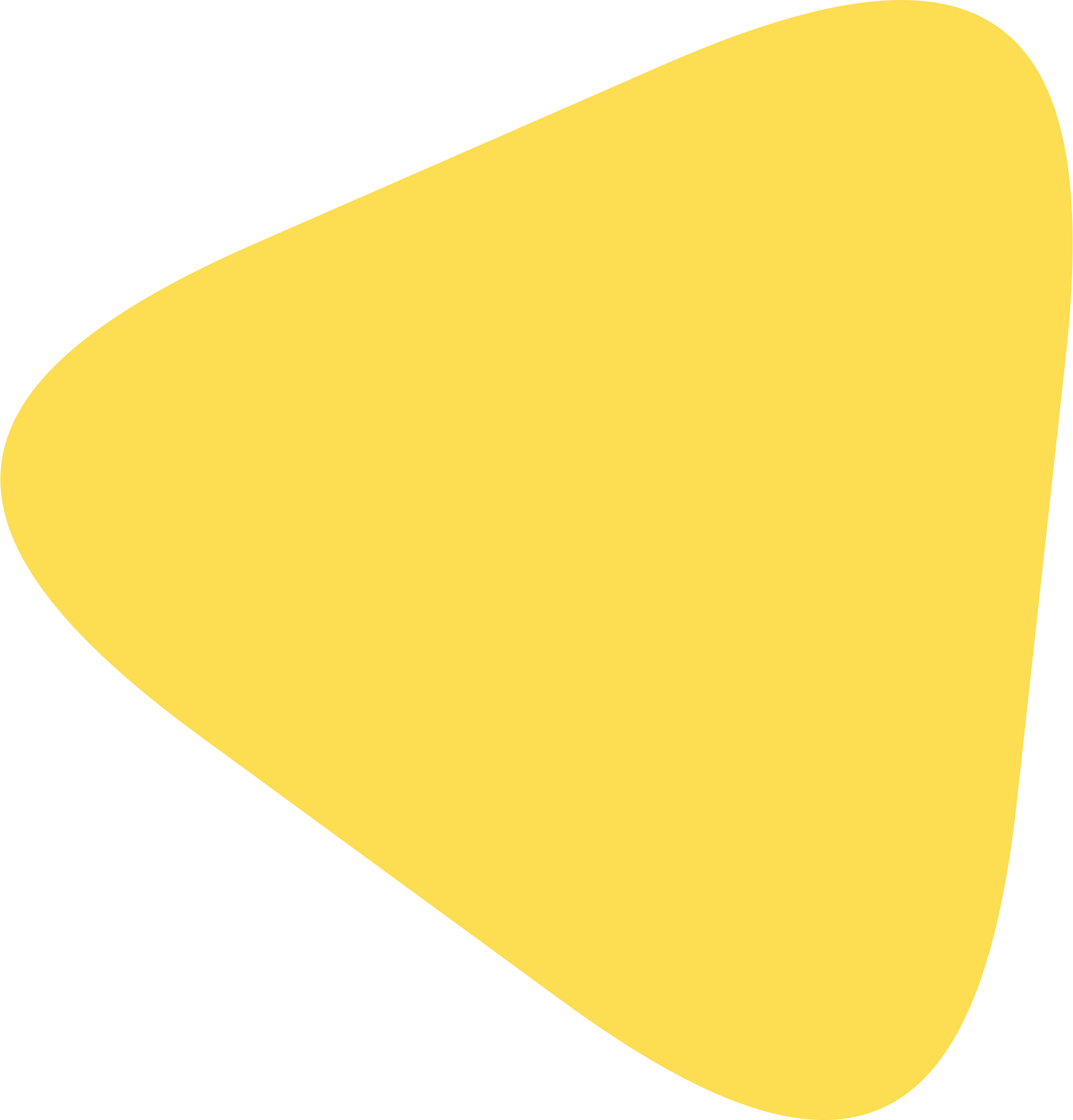 12
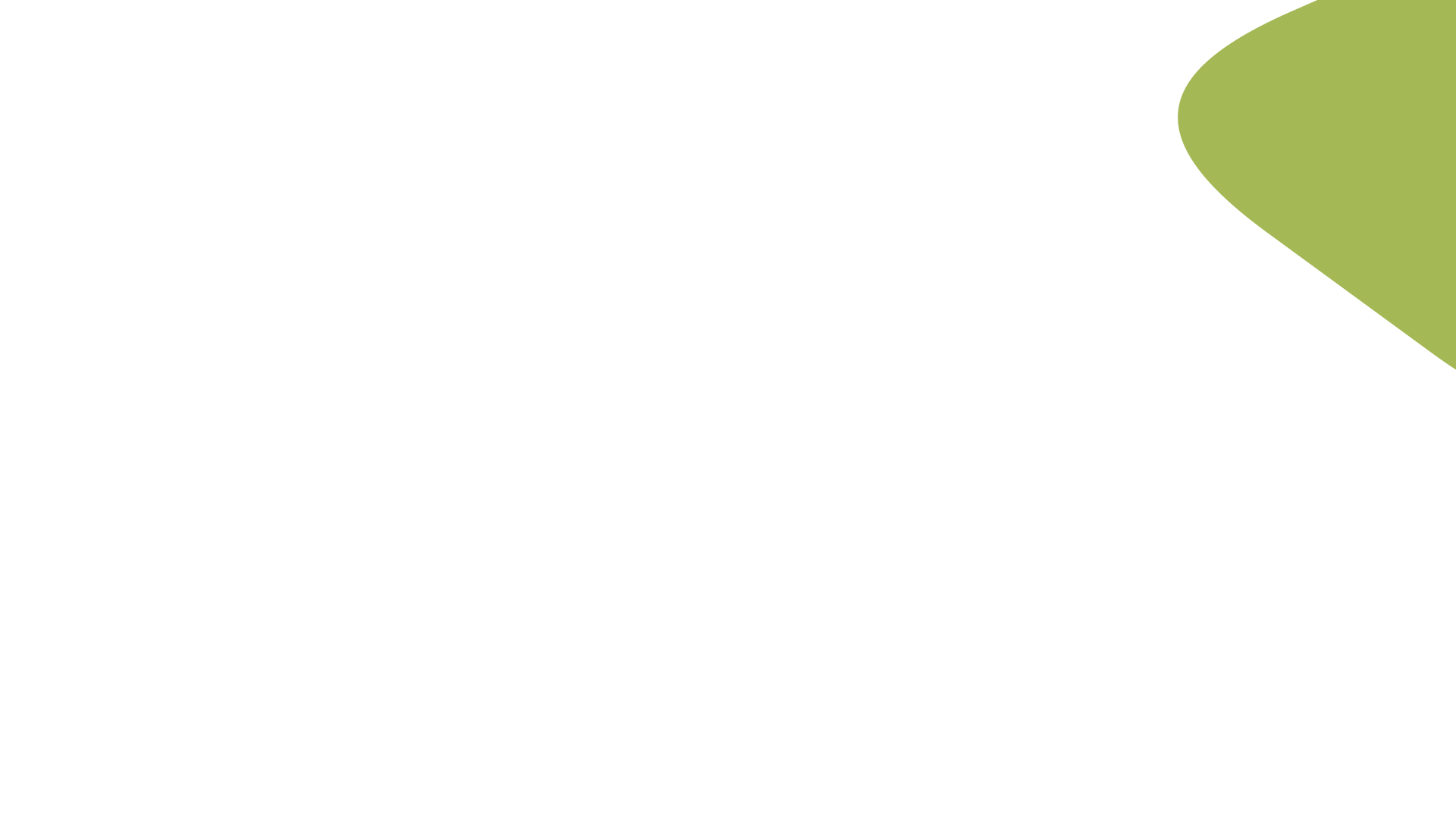 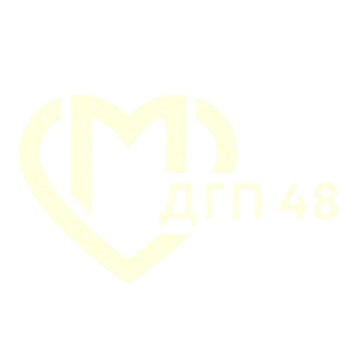 Мероприятия в поликлиниках, реализованные в 2022 году
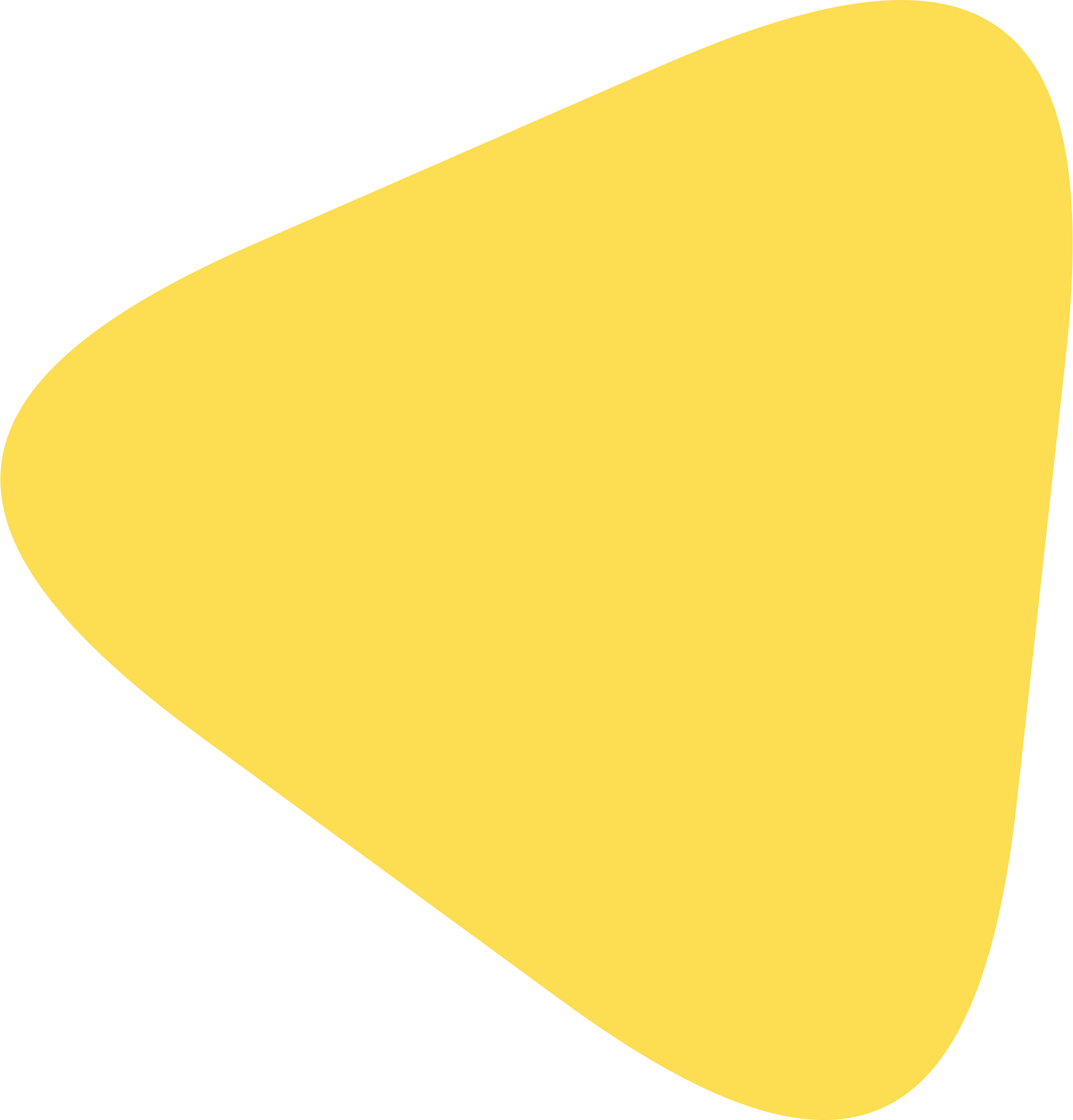 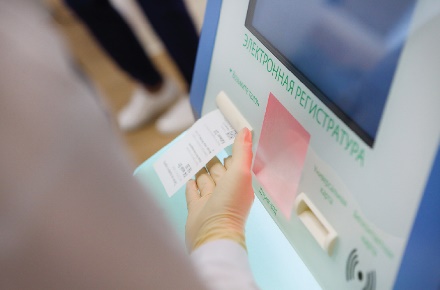 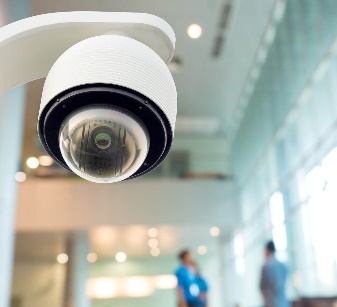 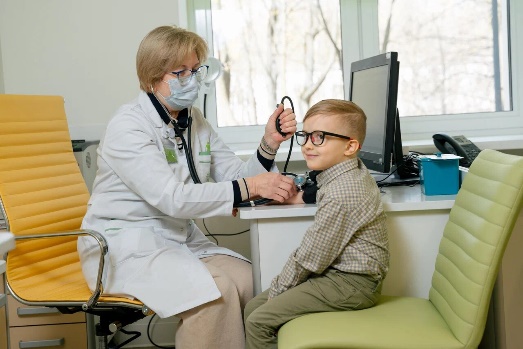 ПОВЫШЕНИЕ 
ДОСТУПНОСТИ
МЕД. ПОМОЩИ
ОТКРЫТАЯ ИНФОРМАЦИОННАЯ
СРЕДА
ОПТИМИЗАЦИЯ РАБОТЫ ПОЛИКЛИНИКИ
Оперативный мониторинг работы МО с помощью системы городского видеонаблюдения
Оцифровка медицинской документации
(ЛУДы, обменные карты, форма 030-Поу, формв 030-Д/С/У-13, выписных эпикризов)
Внедрение пакетных назначений.
Переход на ЭМК в поликлинике
Переход на ЭМК в медицинских кабинетах образоавтельных учреждений
Внедрение реестра наблюдаемых пациентов
Внедрение электронного педиатрического участка в ЕМИАС
Переход на электронные листки нетрудоспособности (ЭЛН) и полный отказ от бумажных ЛН.
Возможность записи к специалистам 1-го ур. улучшилась на 1,5 %

Возможность записи к специалистам 2-го ур. остаётся на стабильно хорошем уровне
13
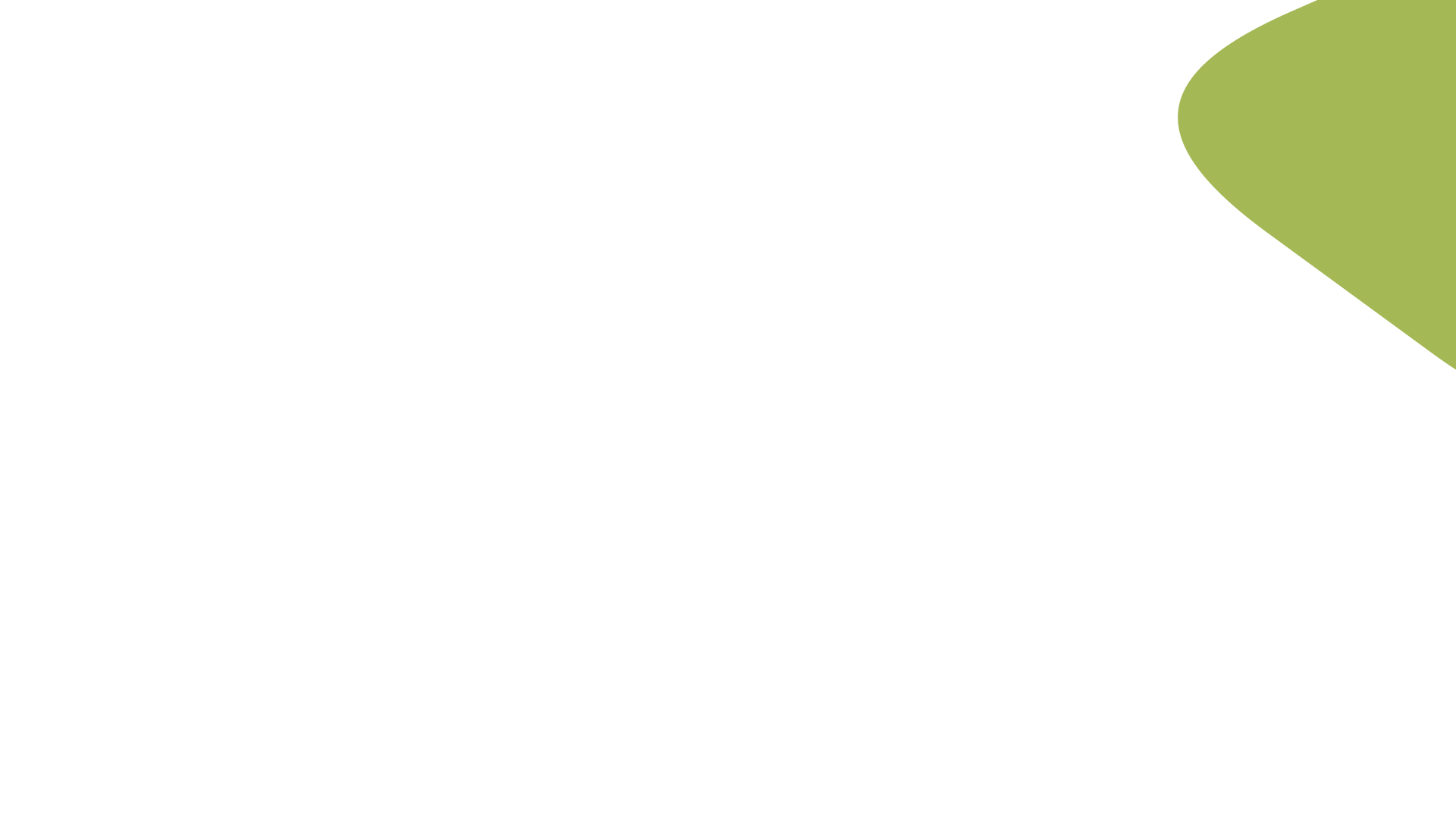 Строительство и капитальный ремонт
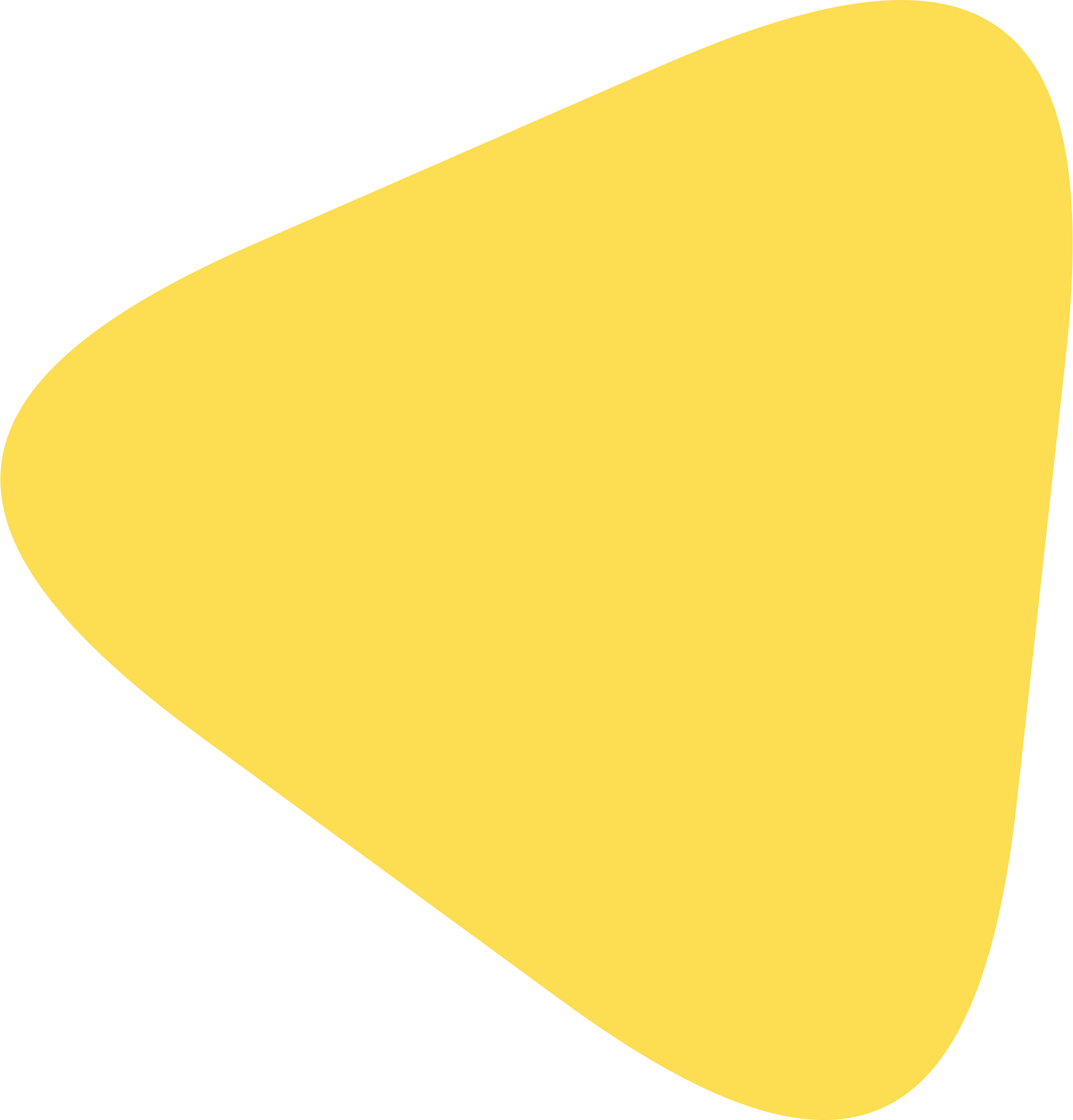 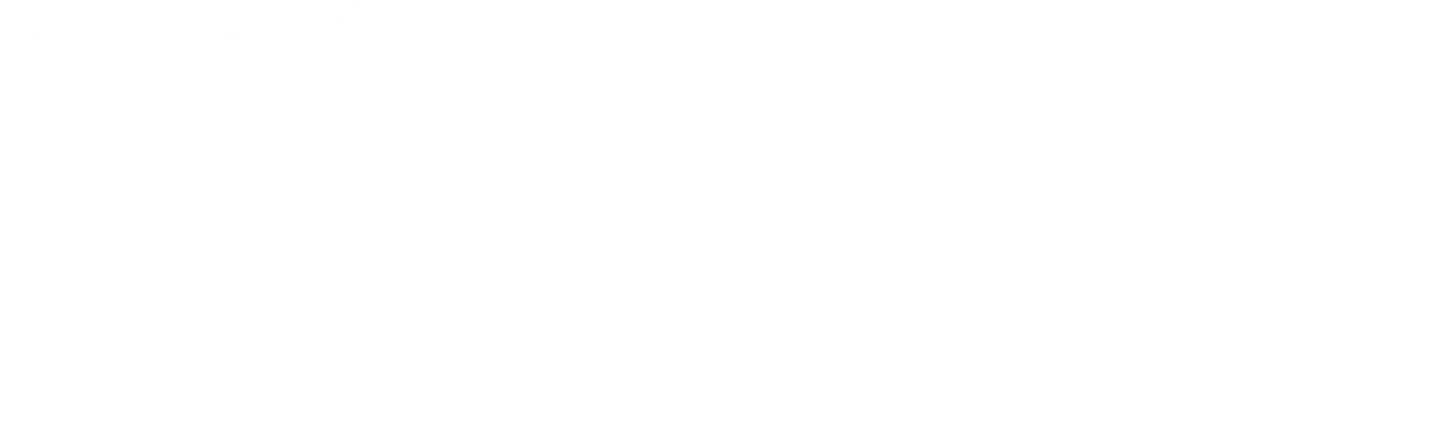 Капитальный ремонт поликлиник
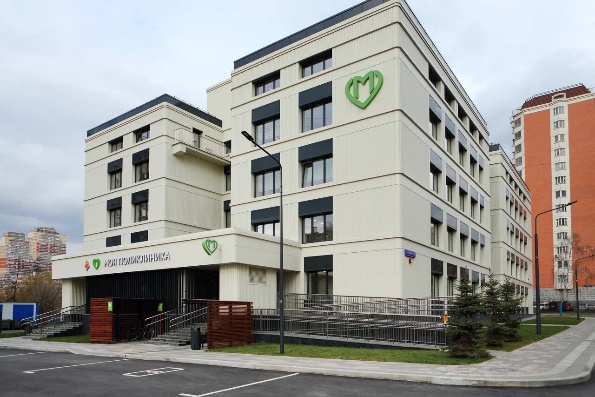 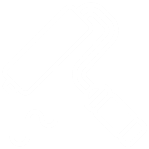 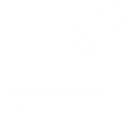 !
Самый масштабный проект за всю историю московского здравоохранения
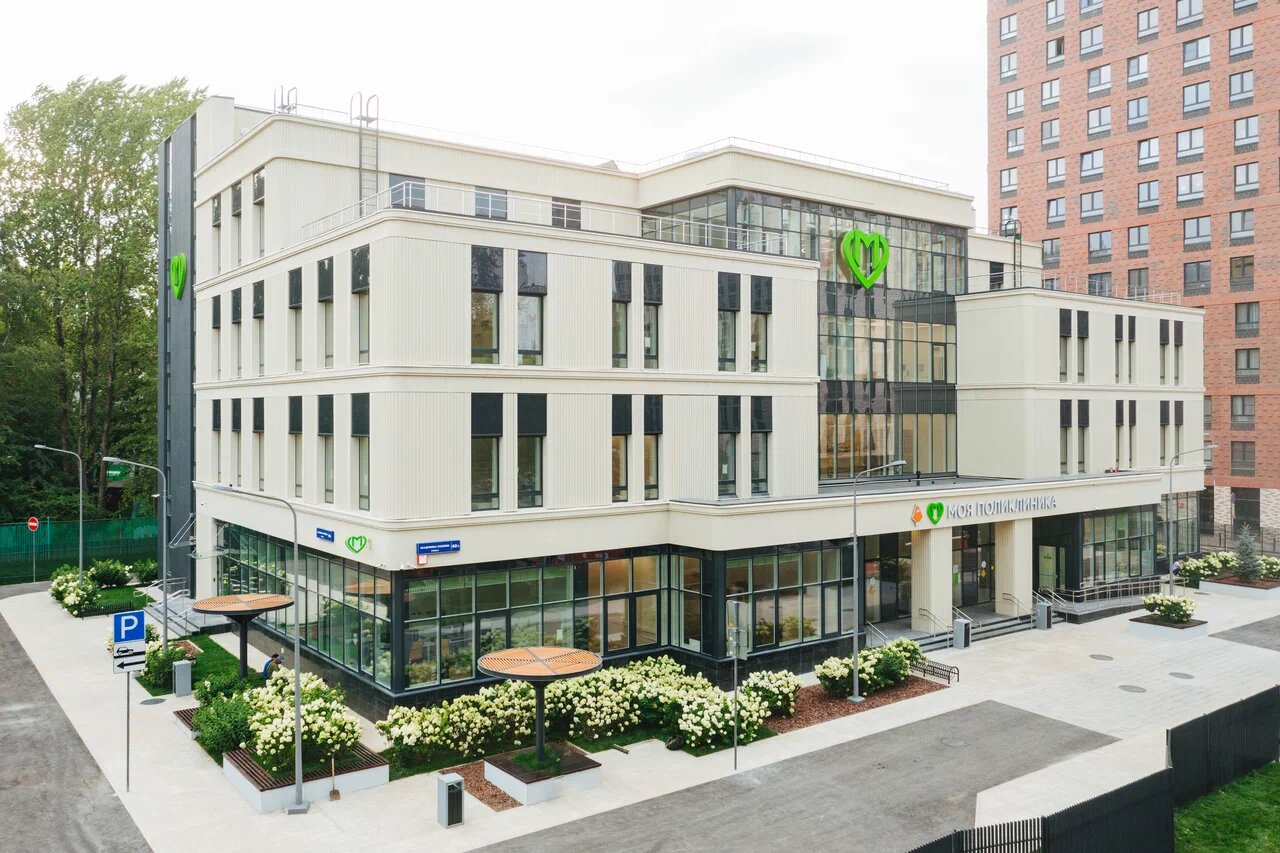 201
70
120
>
>
поликлиник – активный ремонт
здание поликлиник
зданий отремонтированы и принимают пациентов
Важный пункт модернизации поликлиник - обновление оборудования
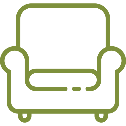 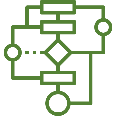 Строительство новых поликлиник
32
Новые подходы для получения качественной медпомощи:
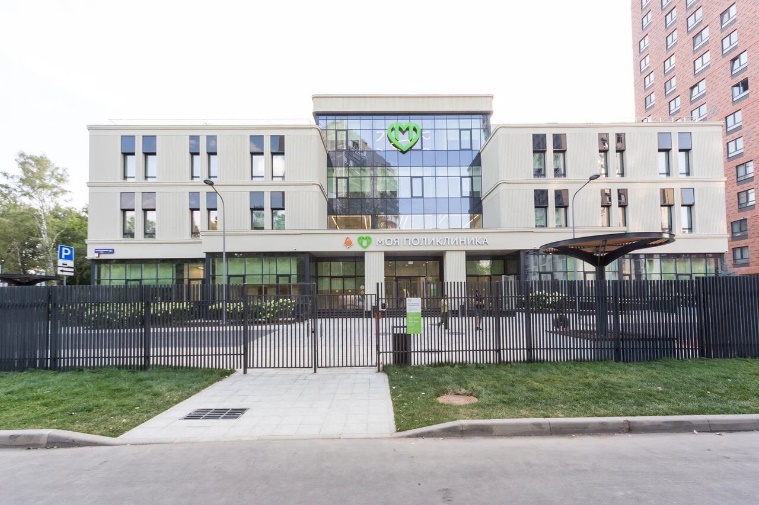 комфортные условия
цифровые сервисы и новые алгоритмы
новые поликлиники до конца 2024 г.
Современное цифровое оборудование мирового уровня
14
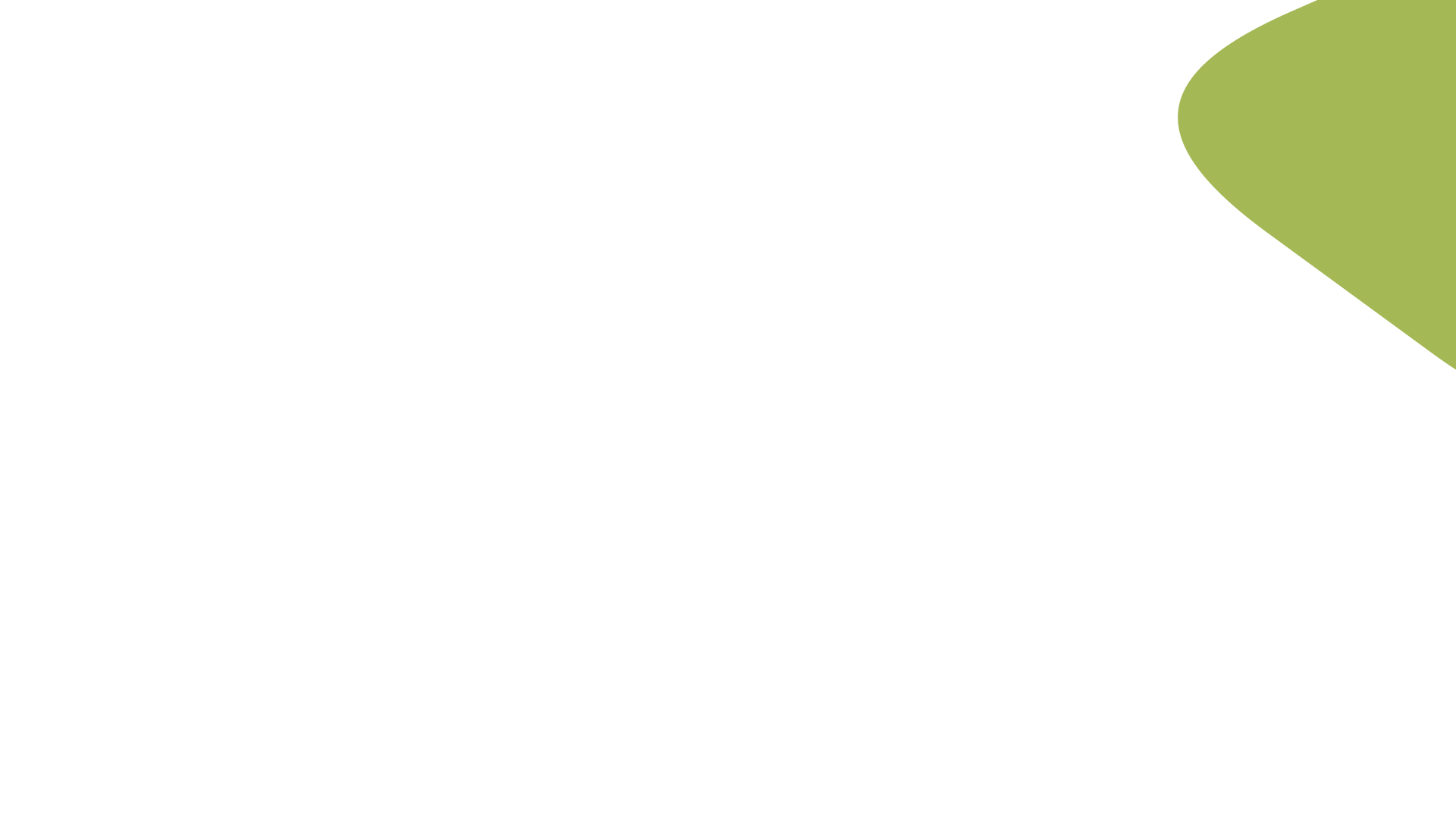 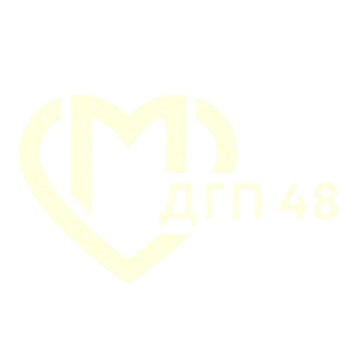 Капитальный ремонт
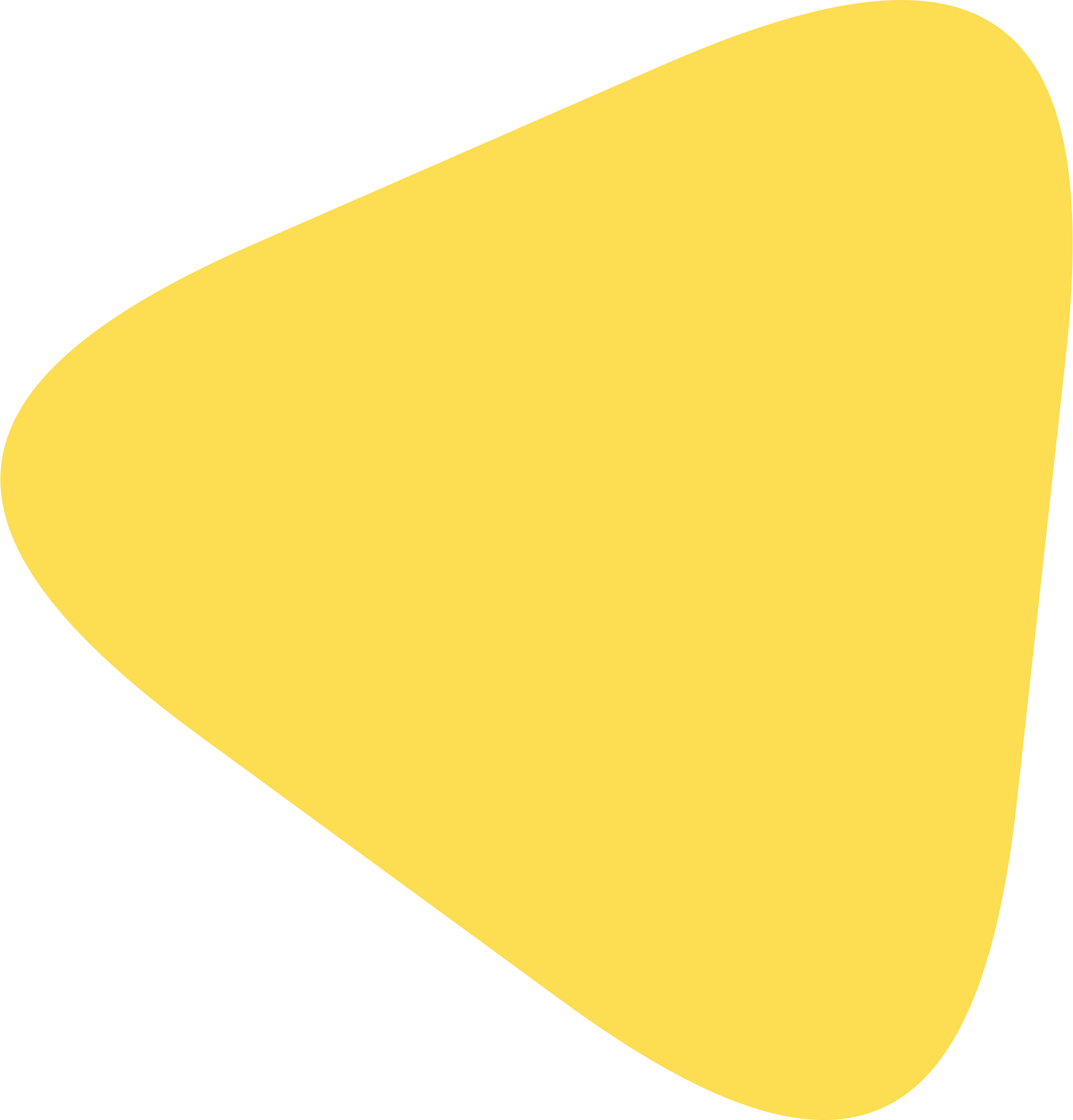 В прошедшем 2022 году продолжилась программа проведения капитальных ремонтов по Новому Московскому стандарту поликлиник.
Не стало исключением и наше учреждение.
Так, капитальный ремонт в филиале № 1  (улица Фёдора Полетаева, дом 22, строение 1) завершился в января 2023 года. 30 января 2023 года филиал открыл двери для маленьких пациентов
После ремонта здание филиала №1 соответствует современным стандартам, которые уже были реализованы в ходе капитального ремонта филиала № 2 ДГП 48 и других поликлиник нашего города.
Полностью переработан как внешний облик зданий, так и зонирование внутри. В частности, наиболее посещаемые кабинеты  размещены на нижних этажах, а административные – на верхних. Размещение врачей организовано так, чтобы ликвидировать очереди.
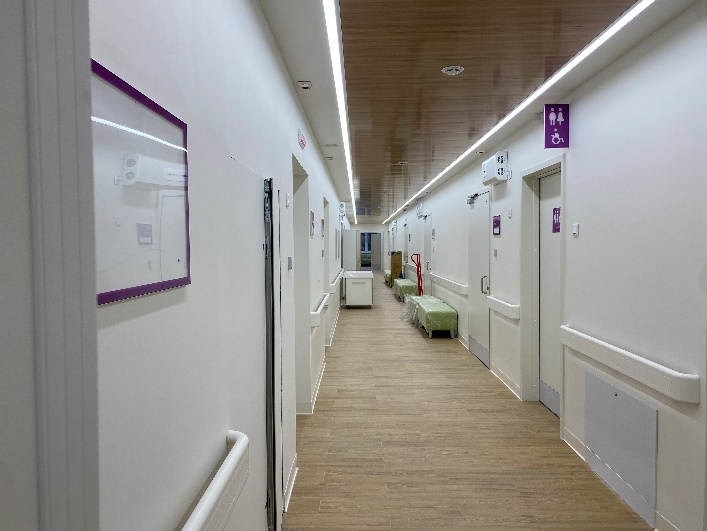 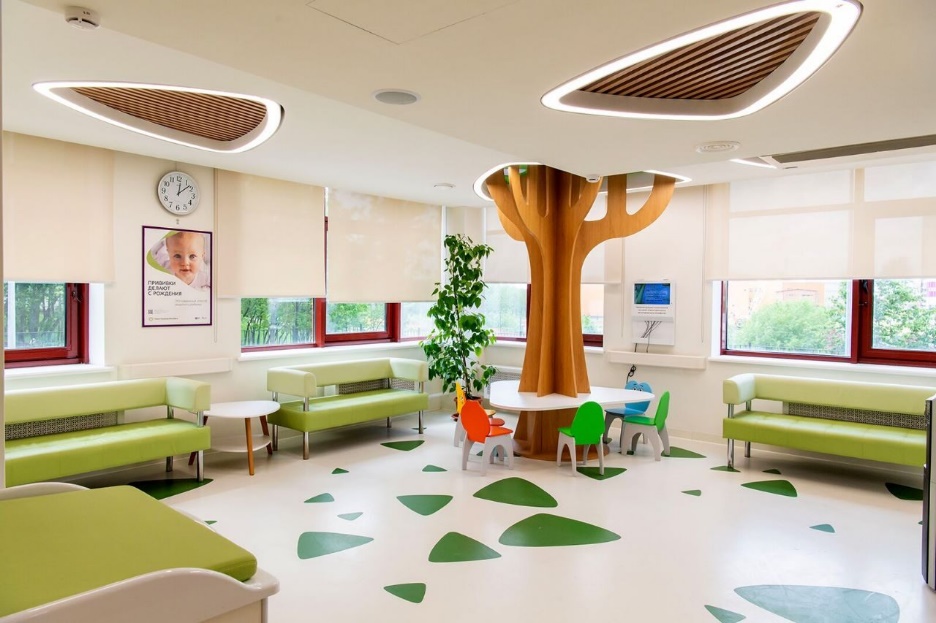 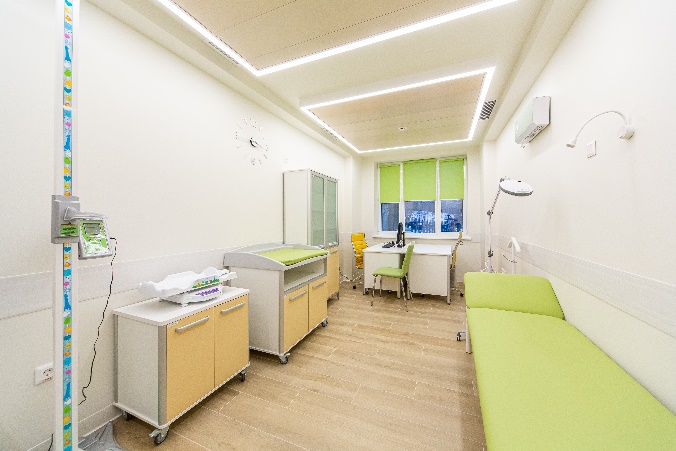 15
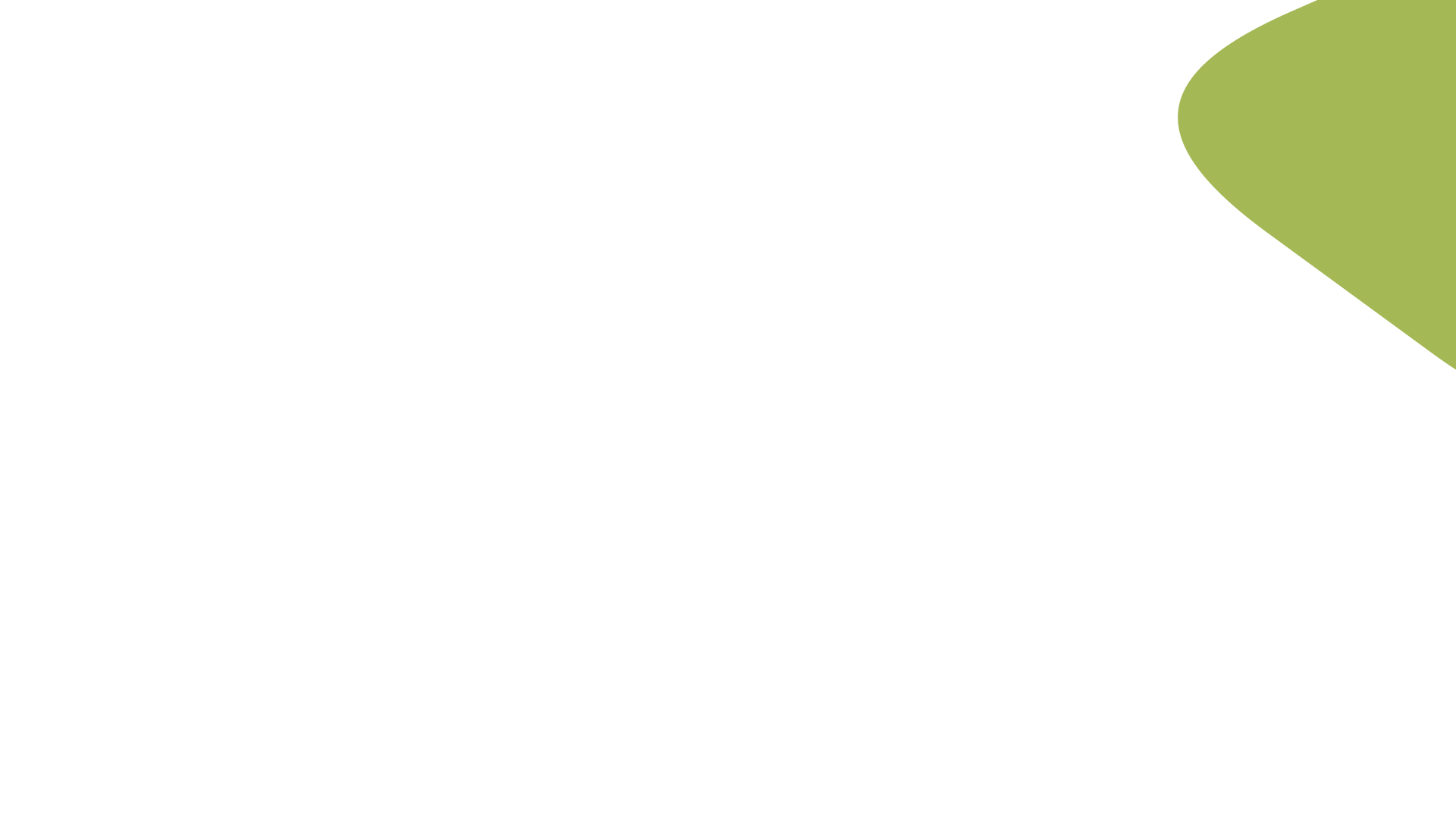 Новый московский стандарт поликлиник
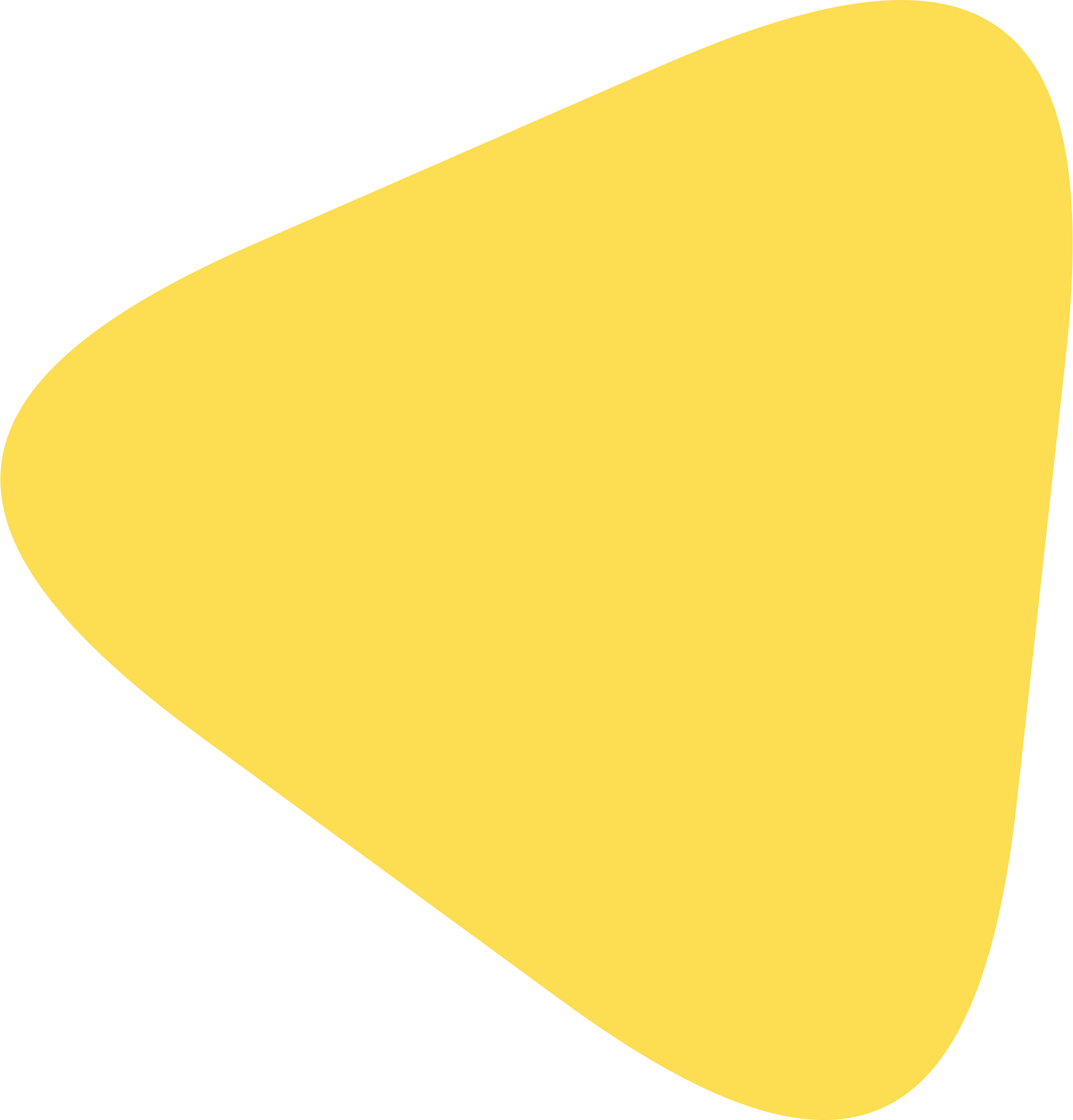 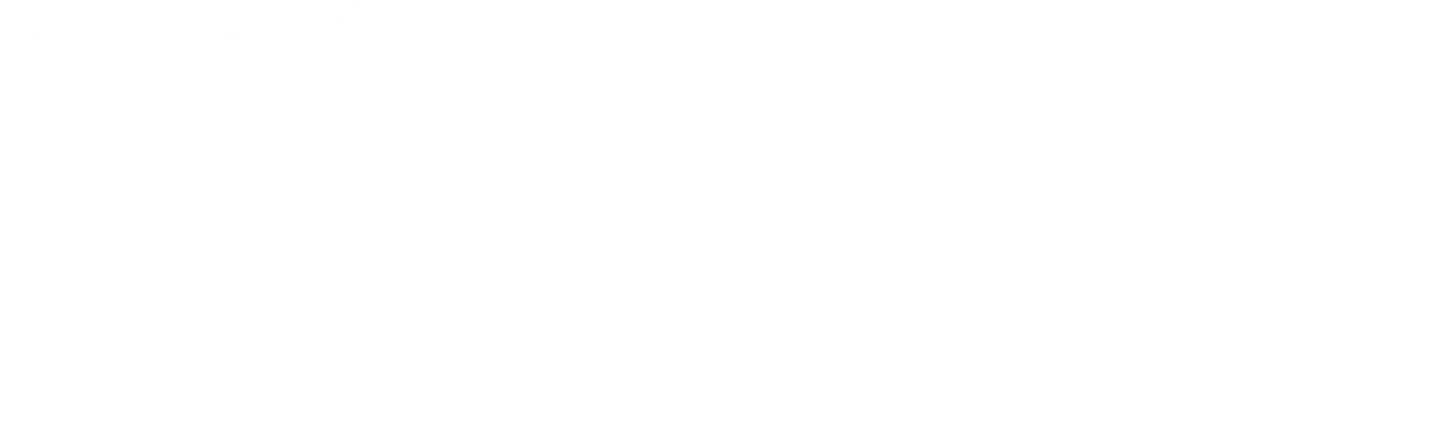 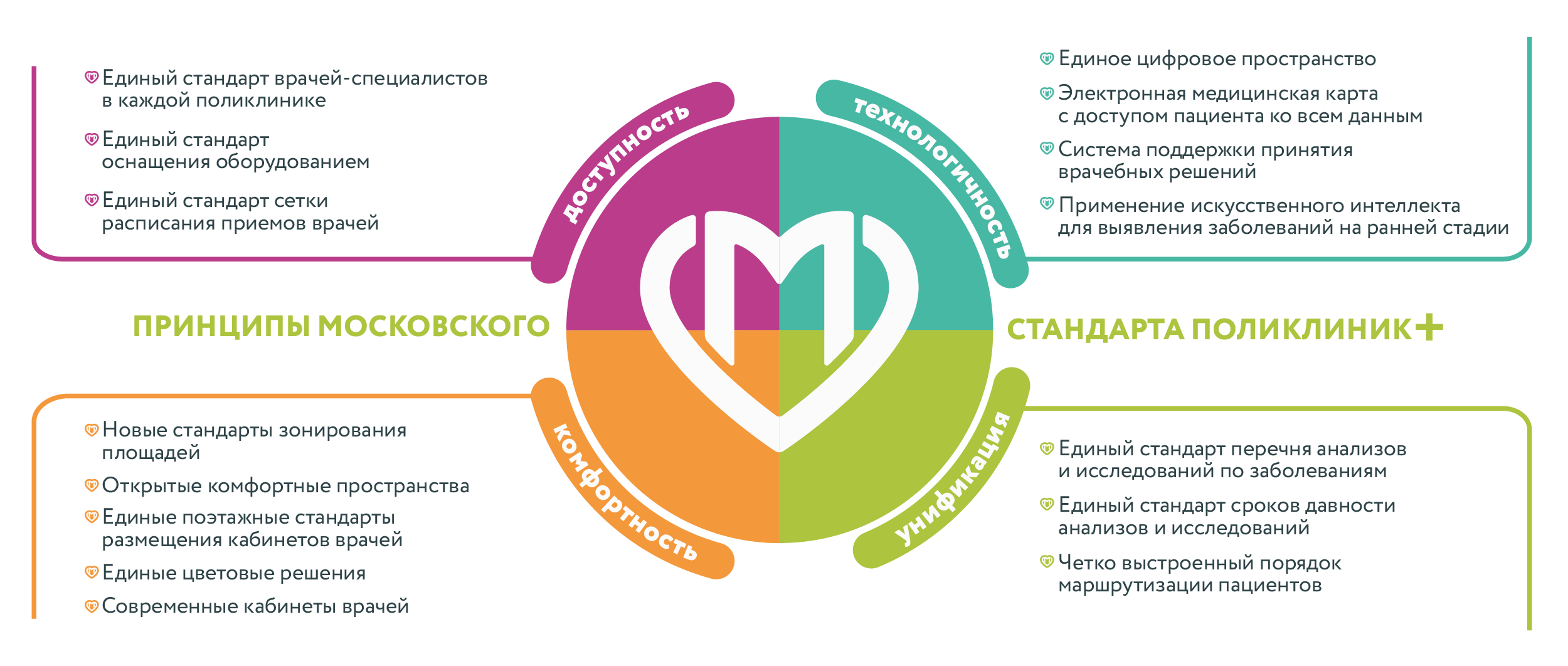 16
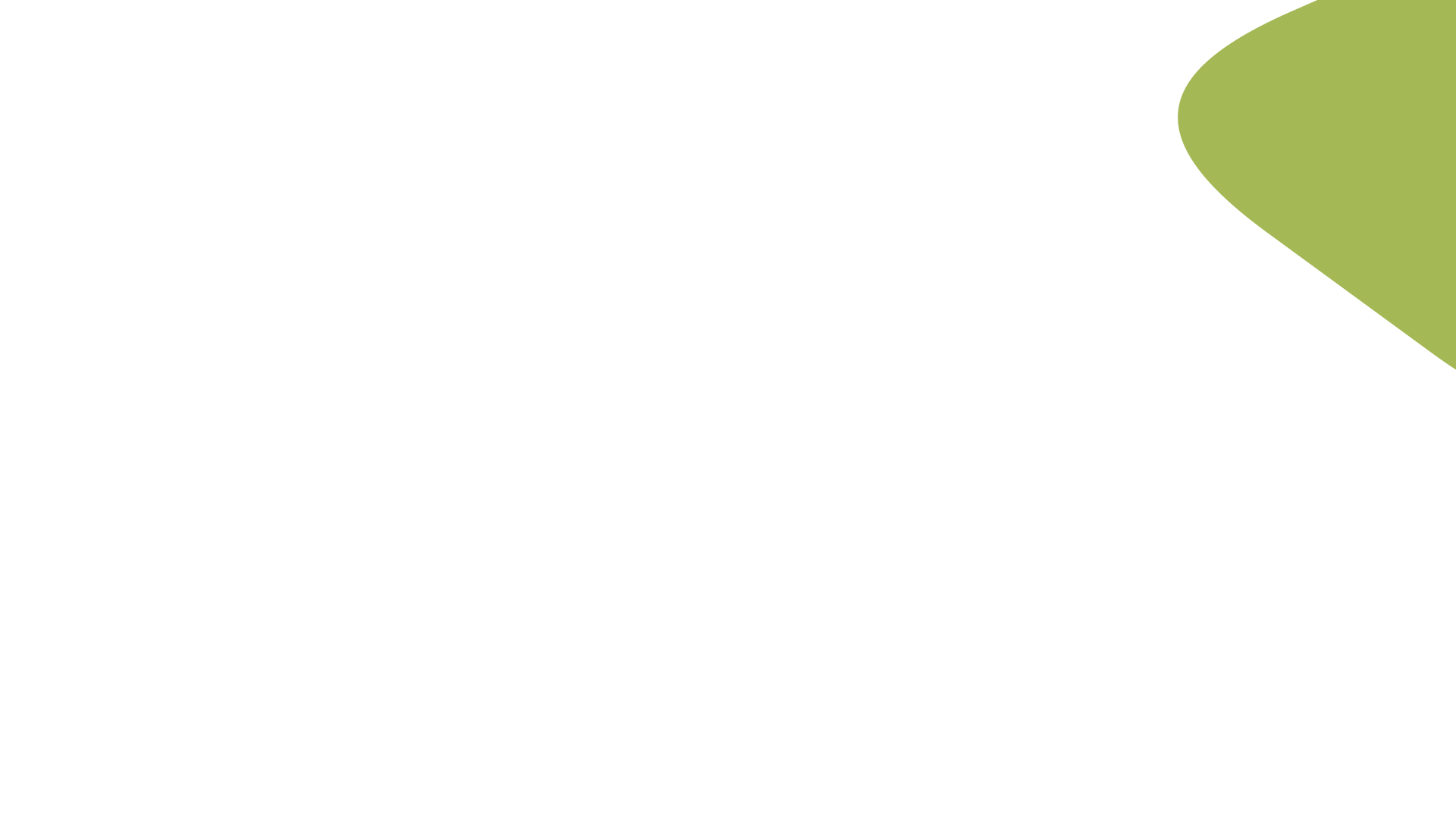 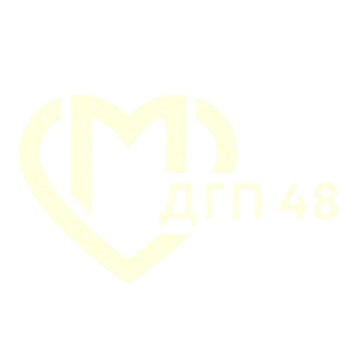 Капитальный ремонт
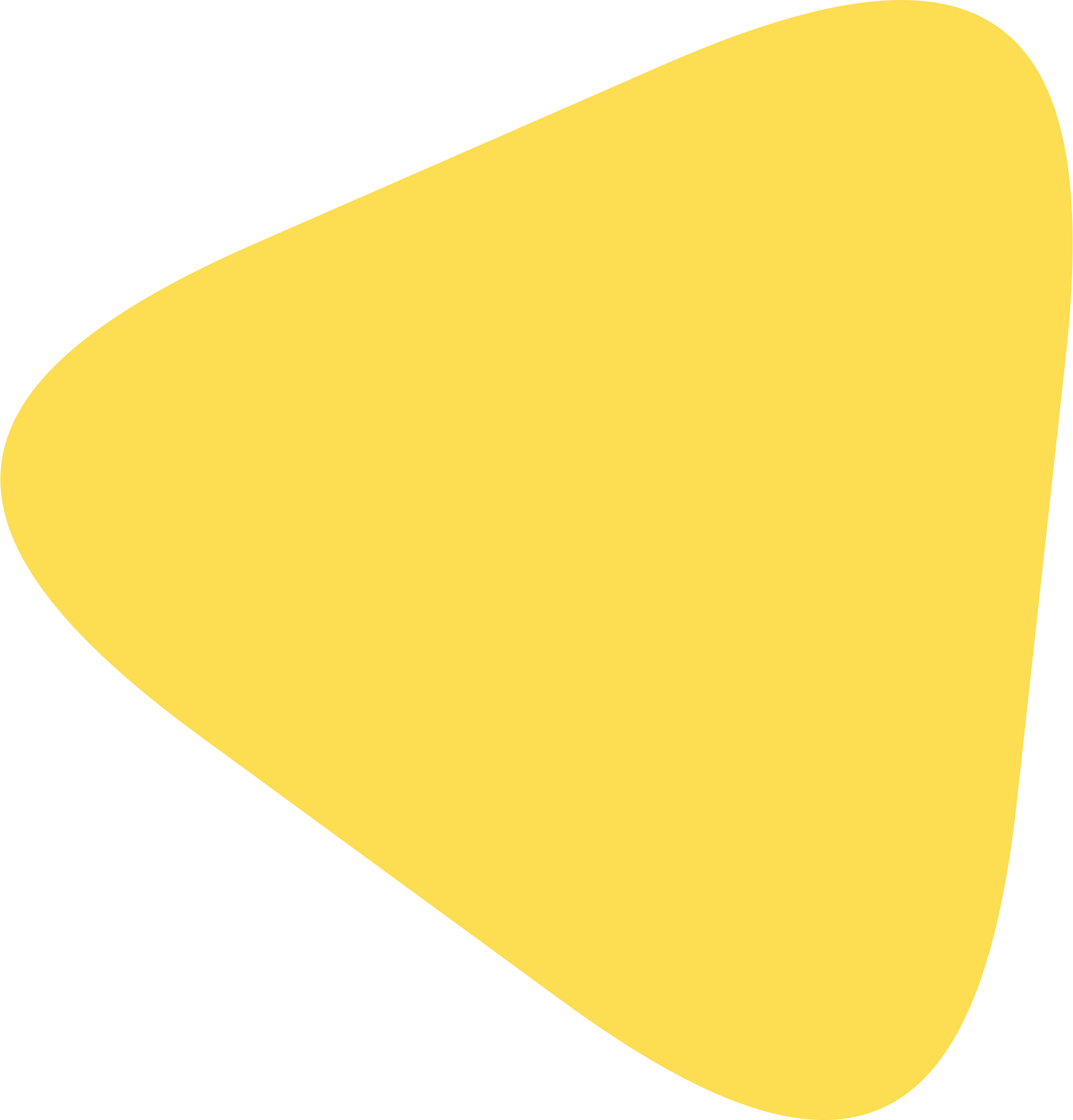 Филиал №1
улица Фёдора Полетаева, дом 22, строение 1
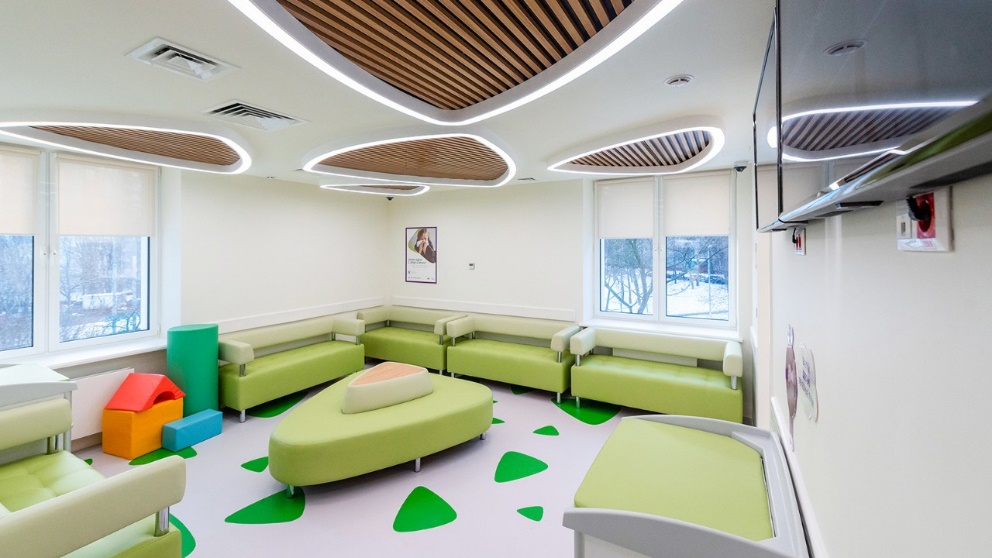 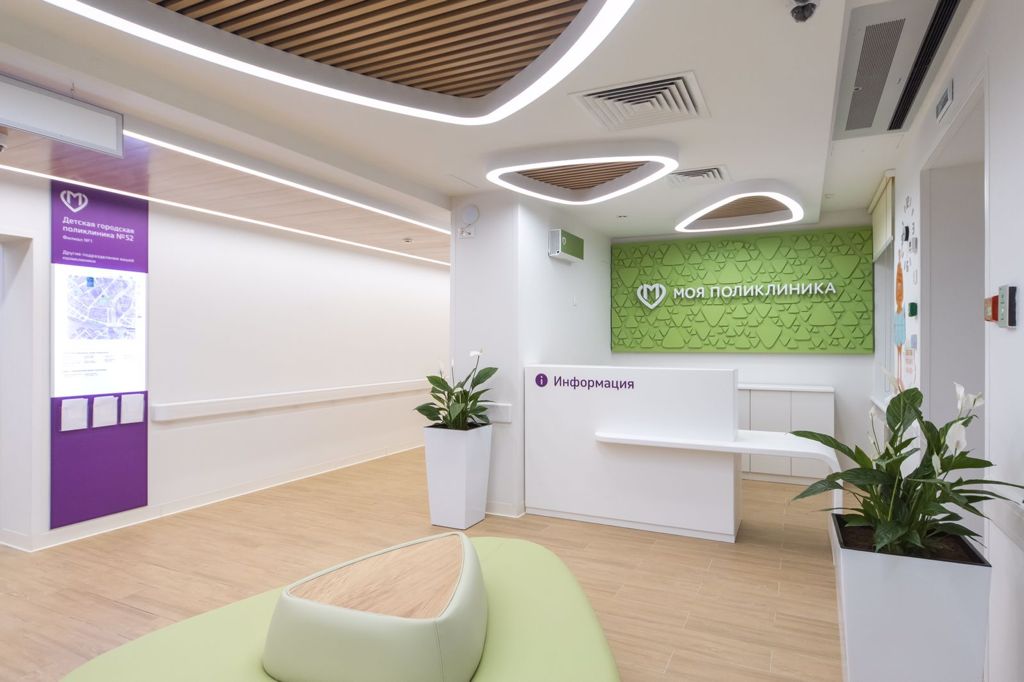 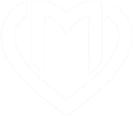 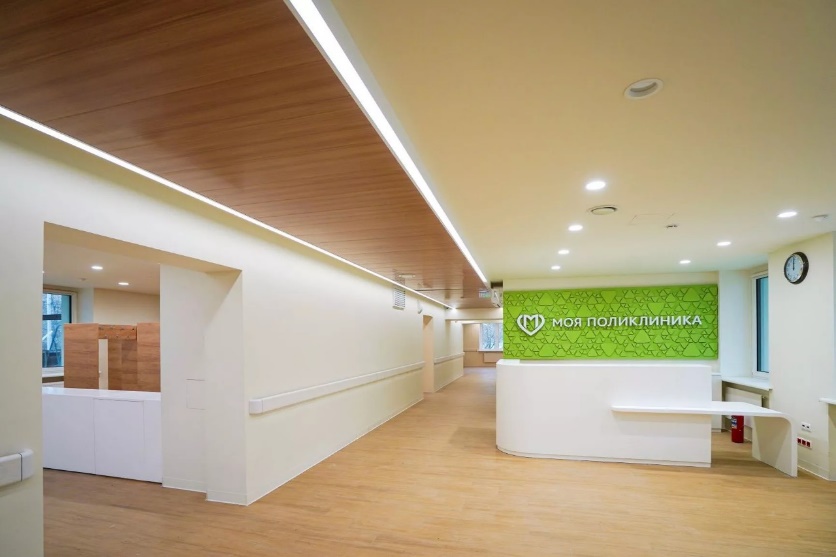 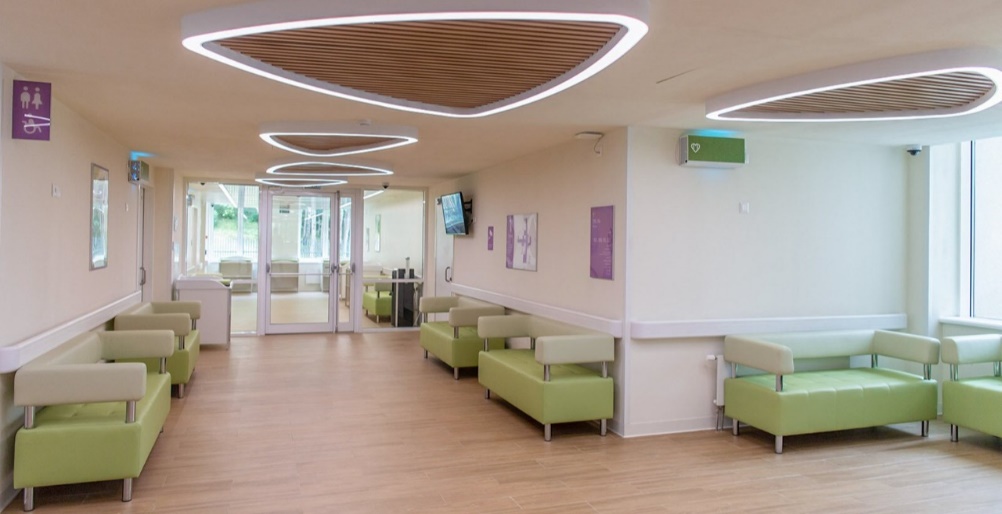 17
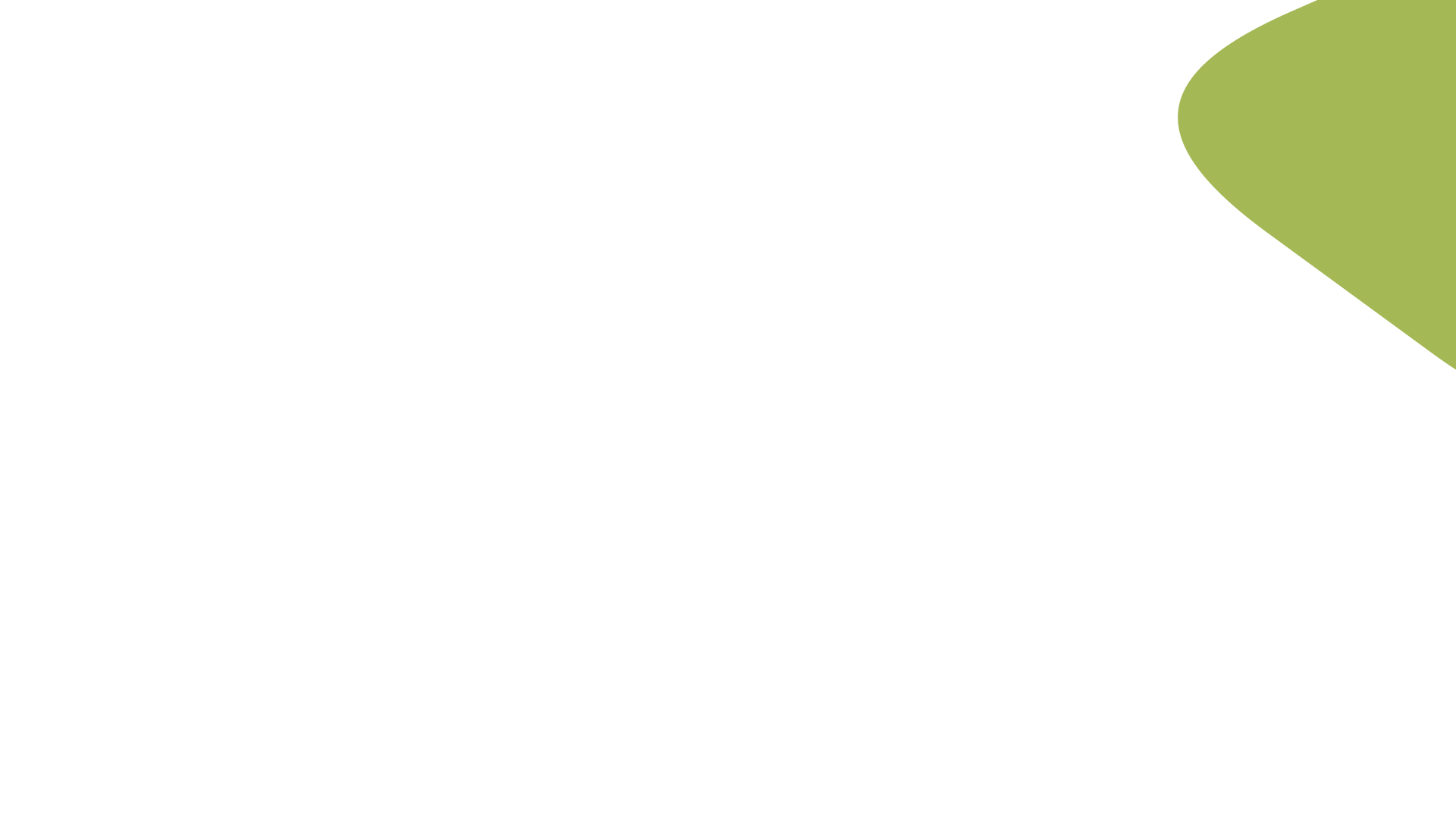 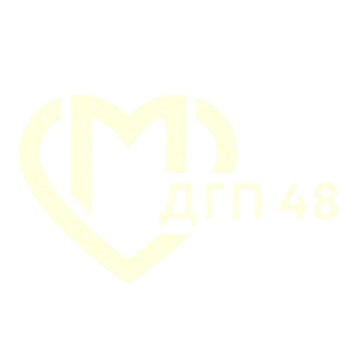 После завершения ремонта...
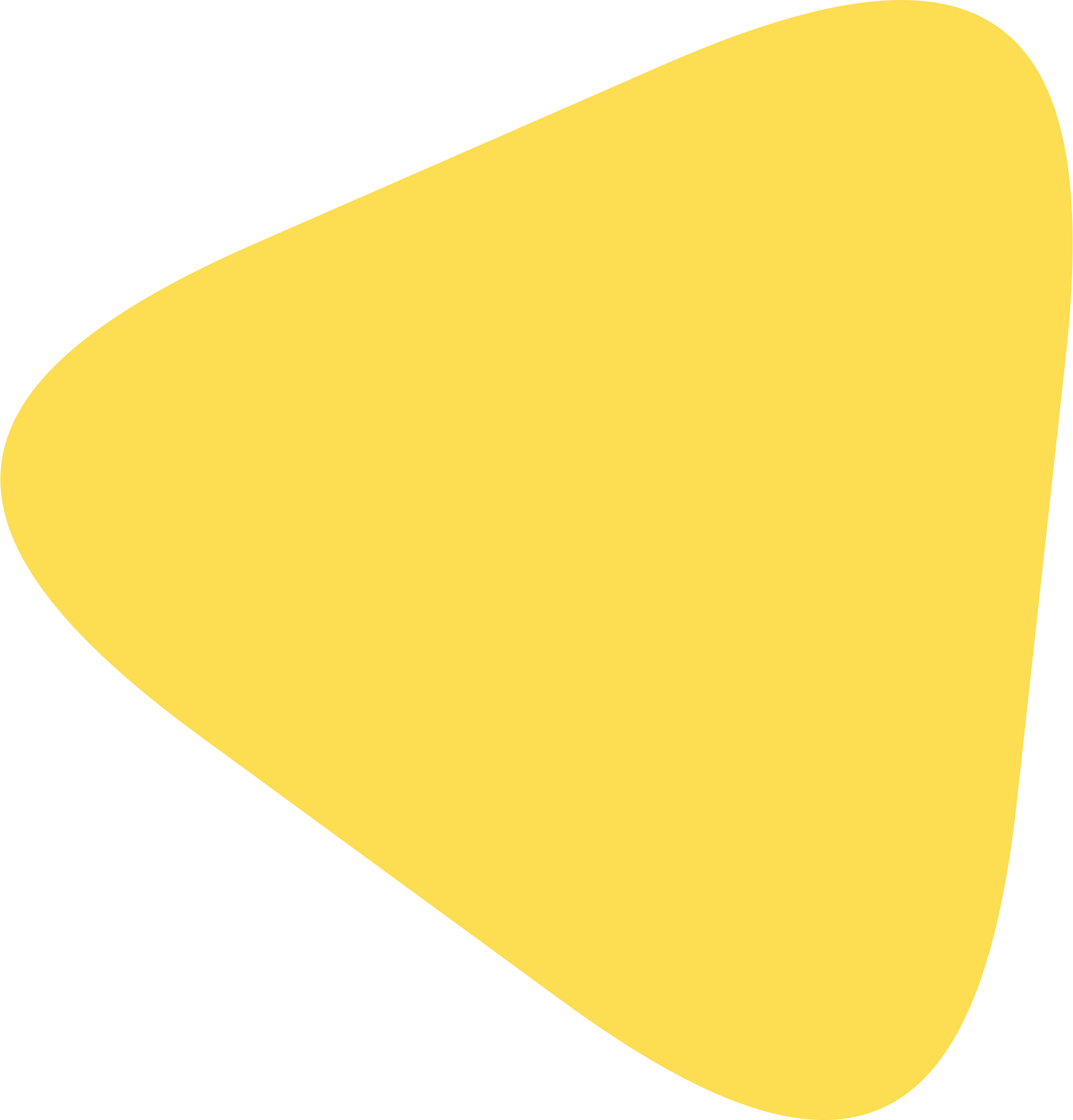 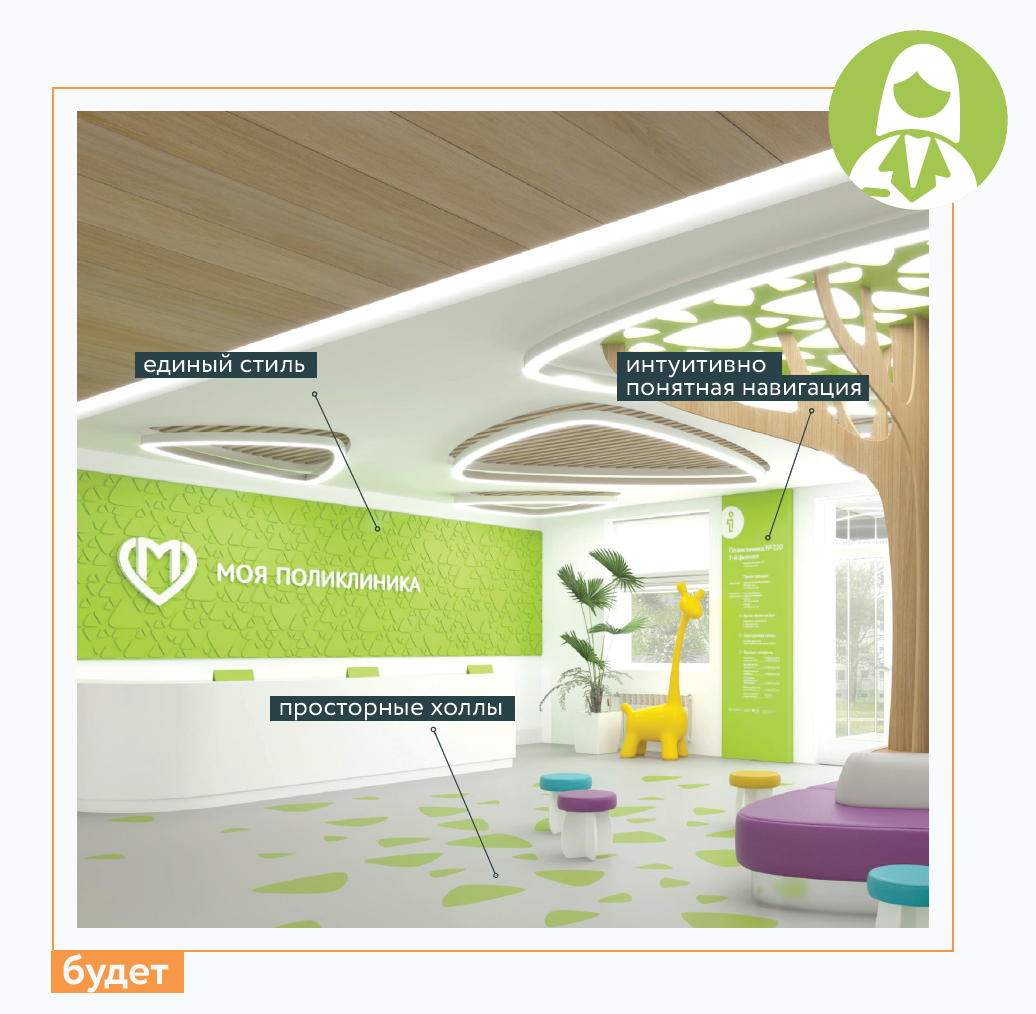 Входная зона стала просторнее. Коляску для ребенка можно оставить в специально отведенном месте. При входе в поликлинику родителей с детьми встречают доброжелательный и внимательный персонал, который знает ответ на любой вопрос
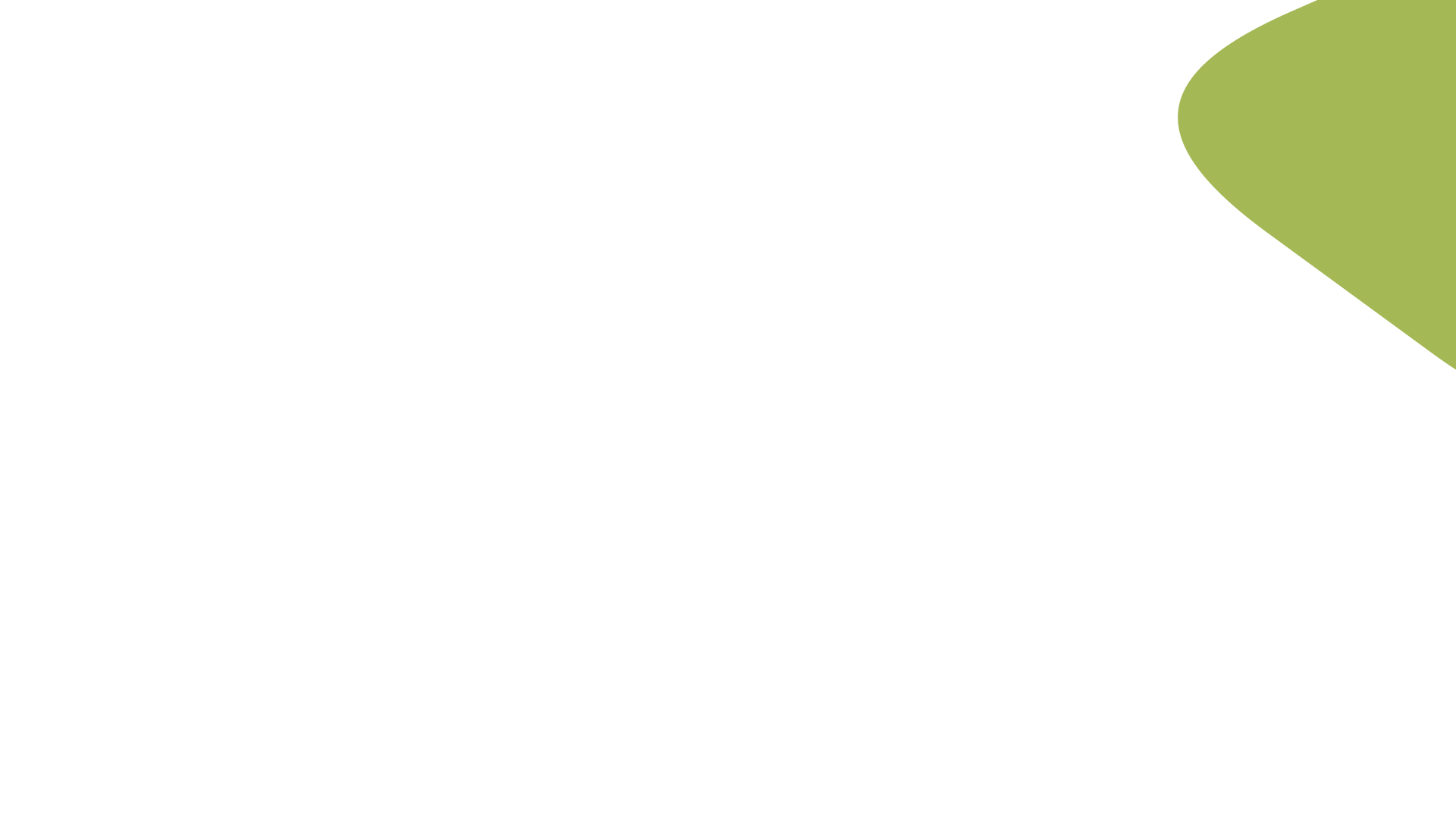 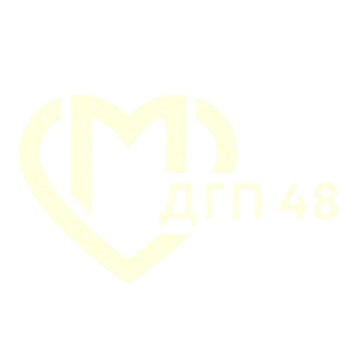 После завершения ремонта...
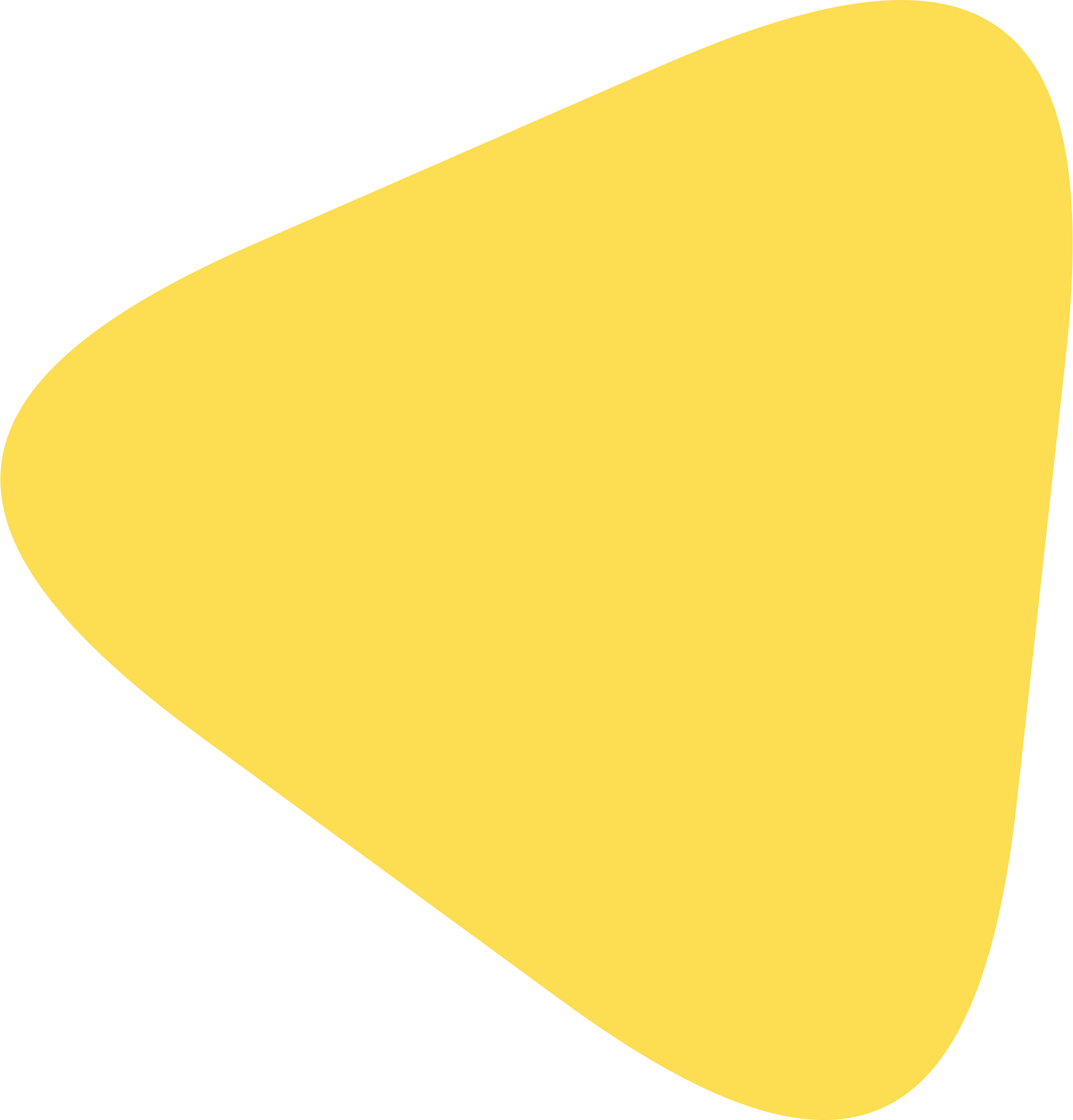 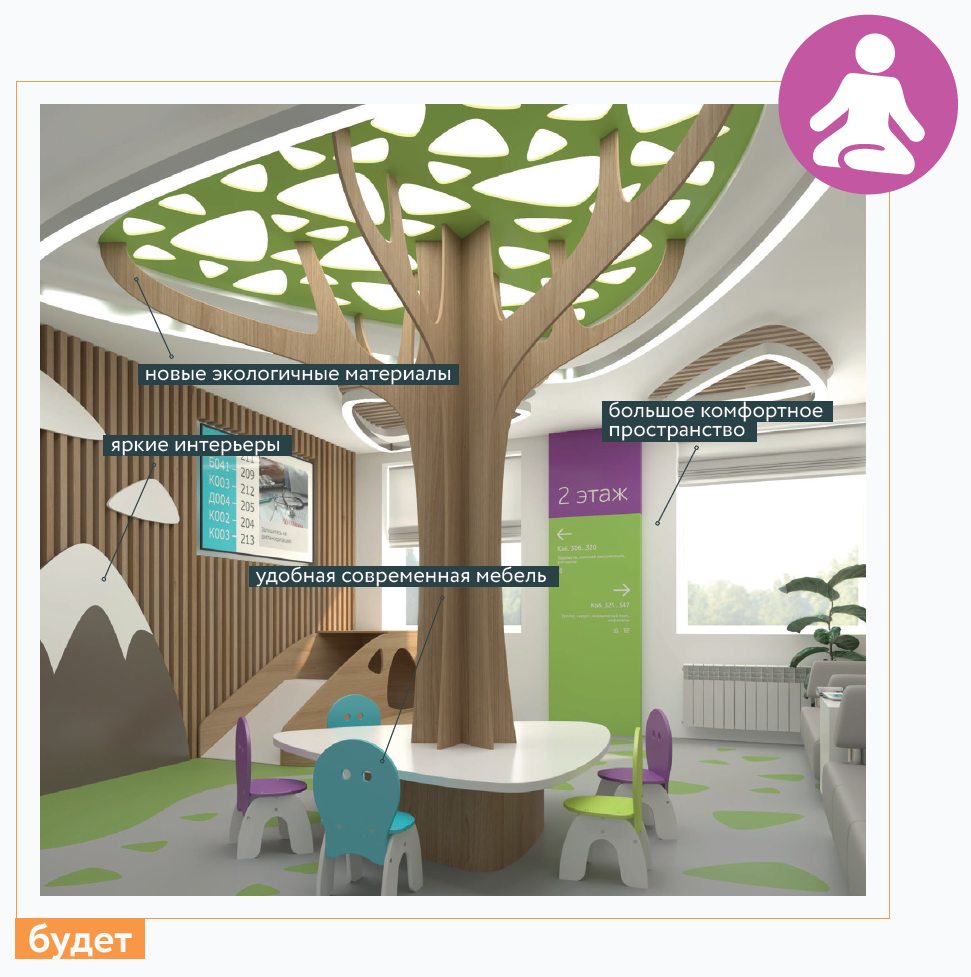 Ожидание приема врача в комфортном, специально выделенном пространстве, где мягкие природные краски в интерьерах создают хорошее настроение и позволяют ощутить гармонию и спокойствие, а игровые зоны не дадут скучать малышам
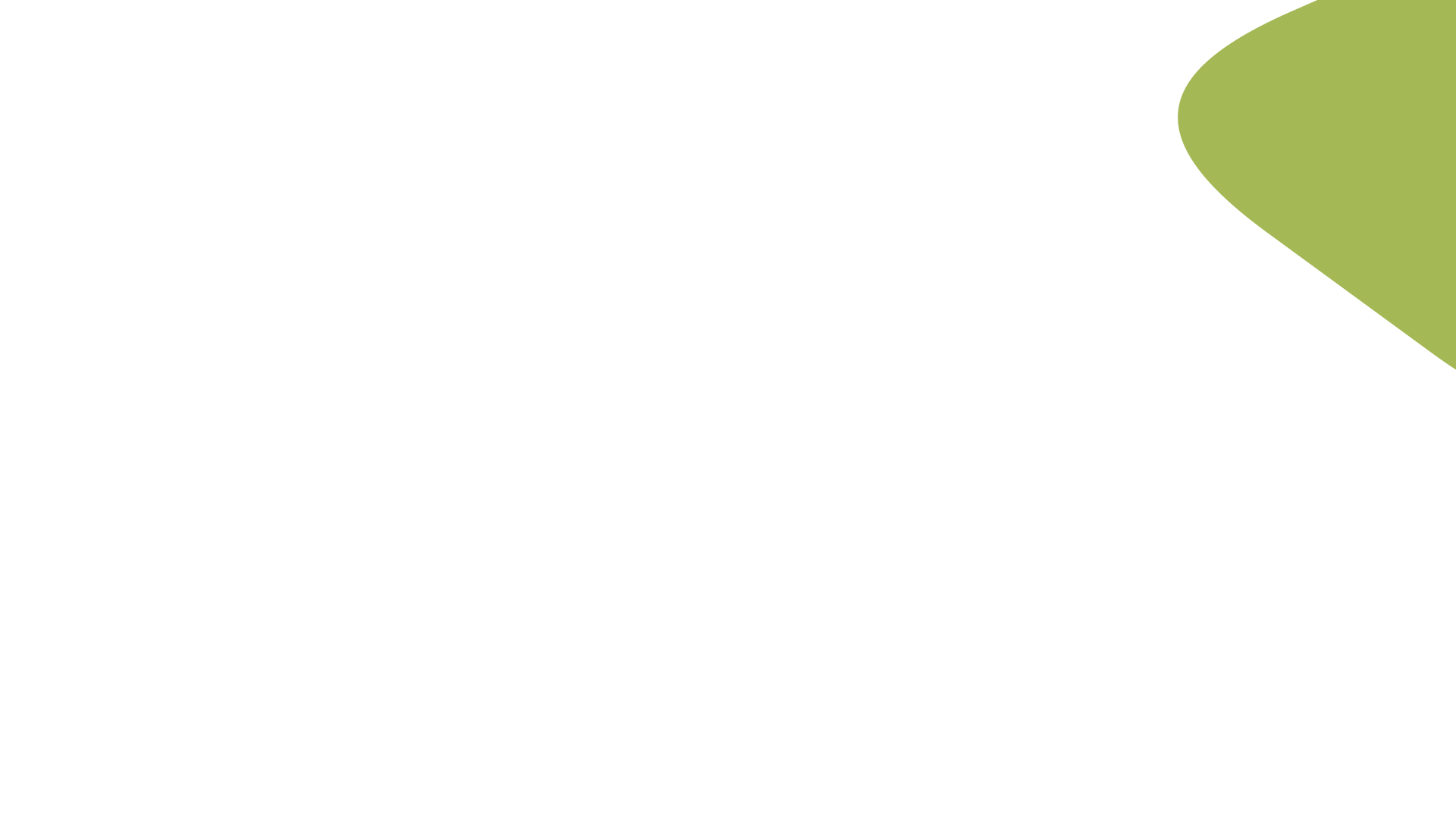 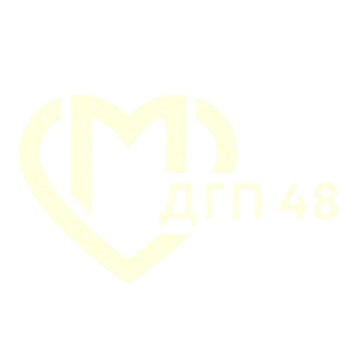 После завершения ремонта...
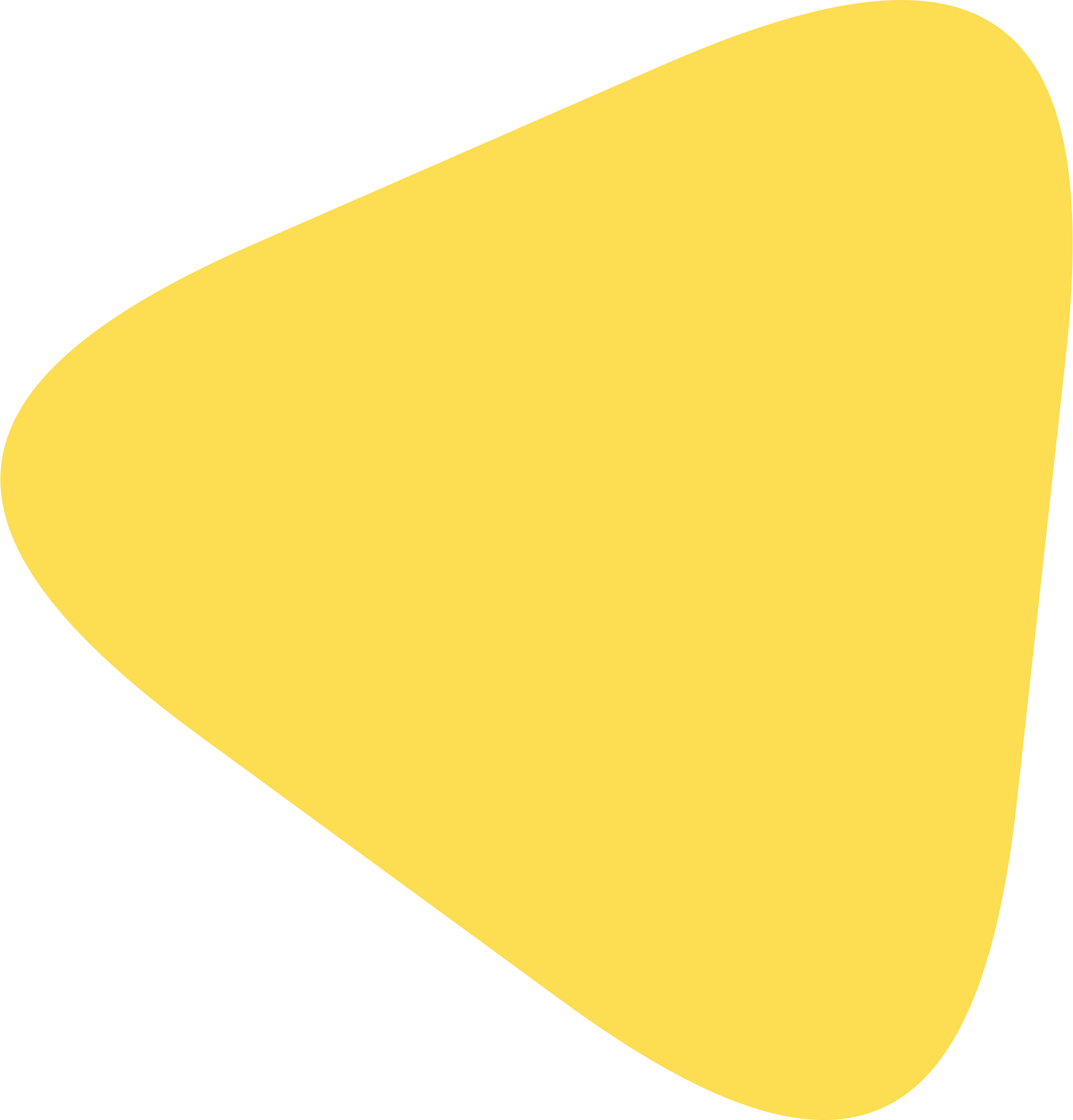 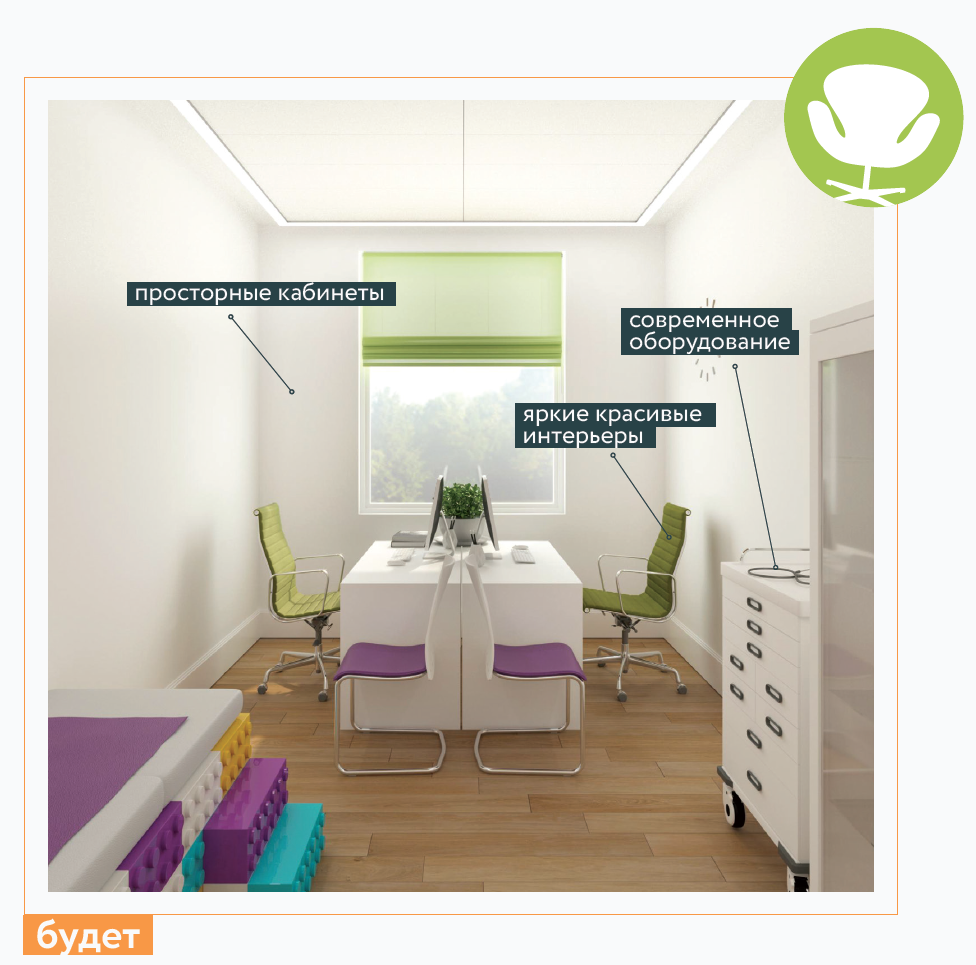 Для детей поход к врачу иногда является стрессом, поэтому особое внимание уделено окружающему пространству. В кабинете врача маленьким пациентам интересно и комфортно, а интерьеры поликлиник выдержаны в мягких теплых тонах, которые являются частью «исцеляющего» пространства
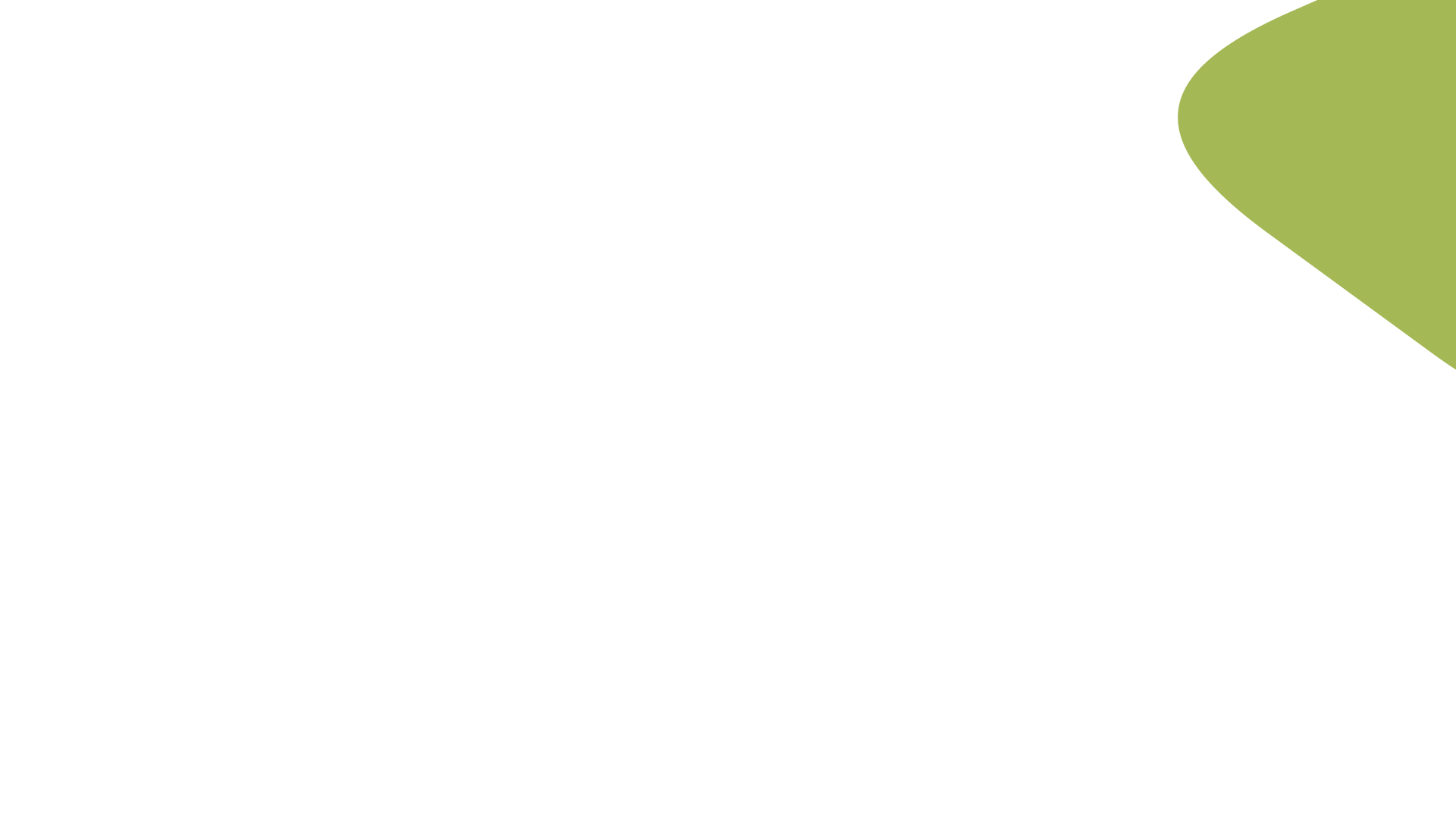 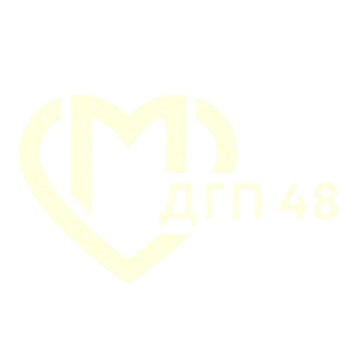 После завершения ремонта...
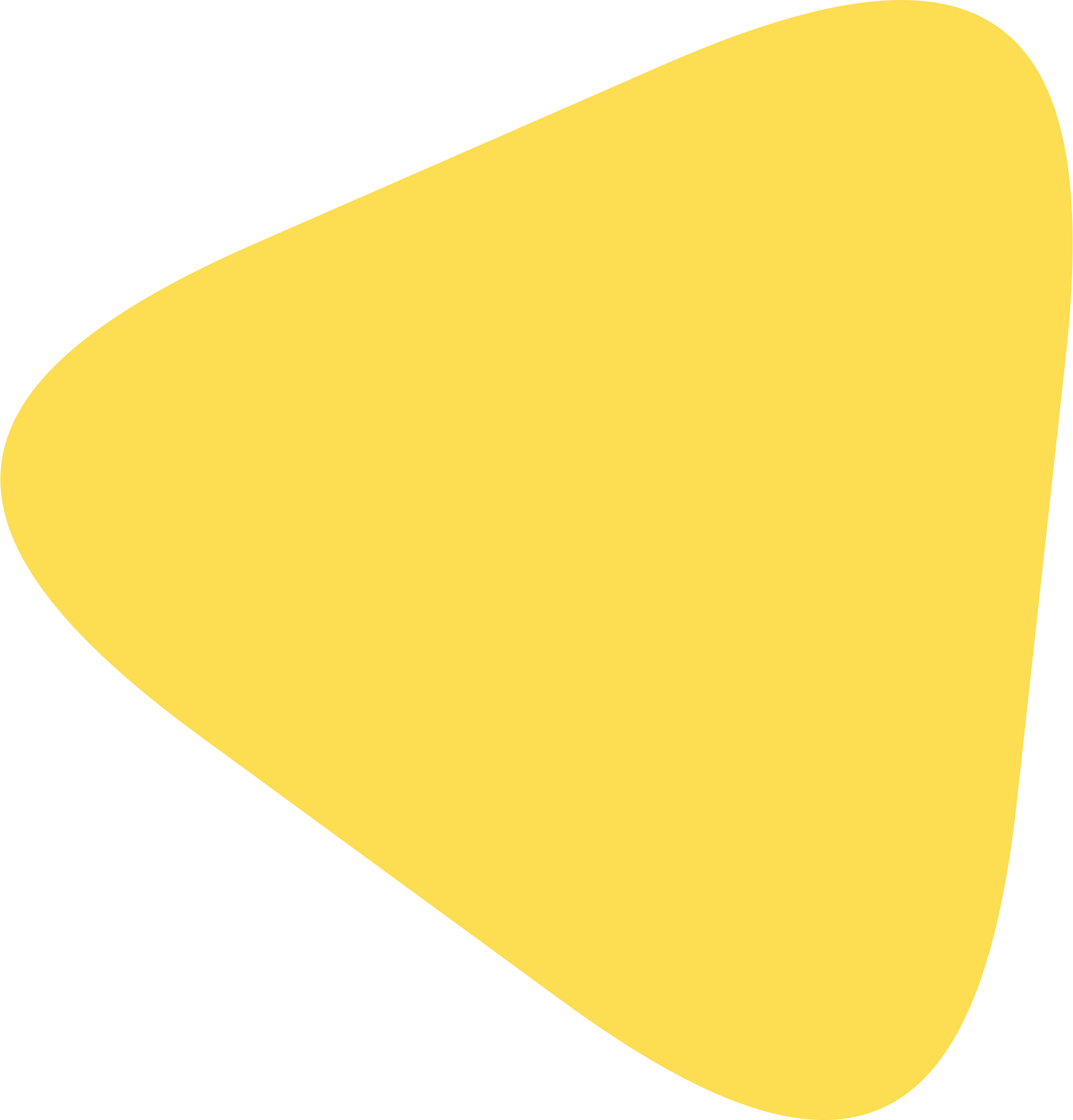 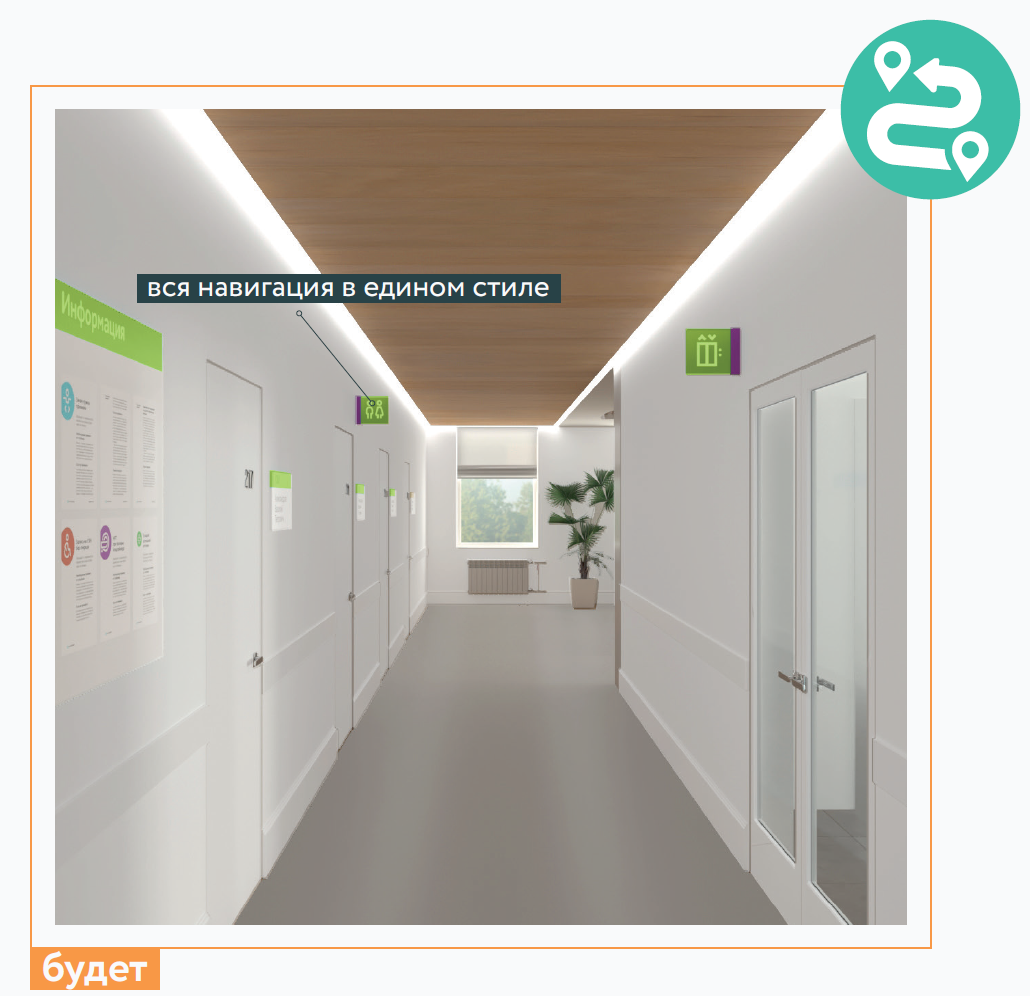 Новые планировки предусматривают решения по увеличению ширины коридоров, а также разработана интуитивно понятная навигация, которая позволяет без проблем найти нужного врача или необходимое помещение
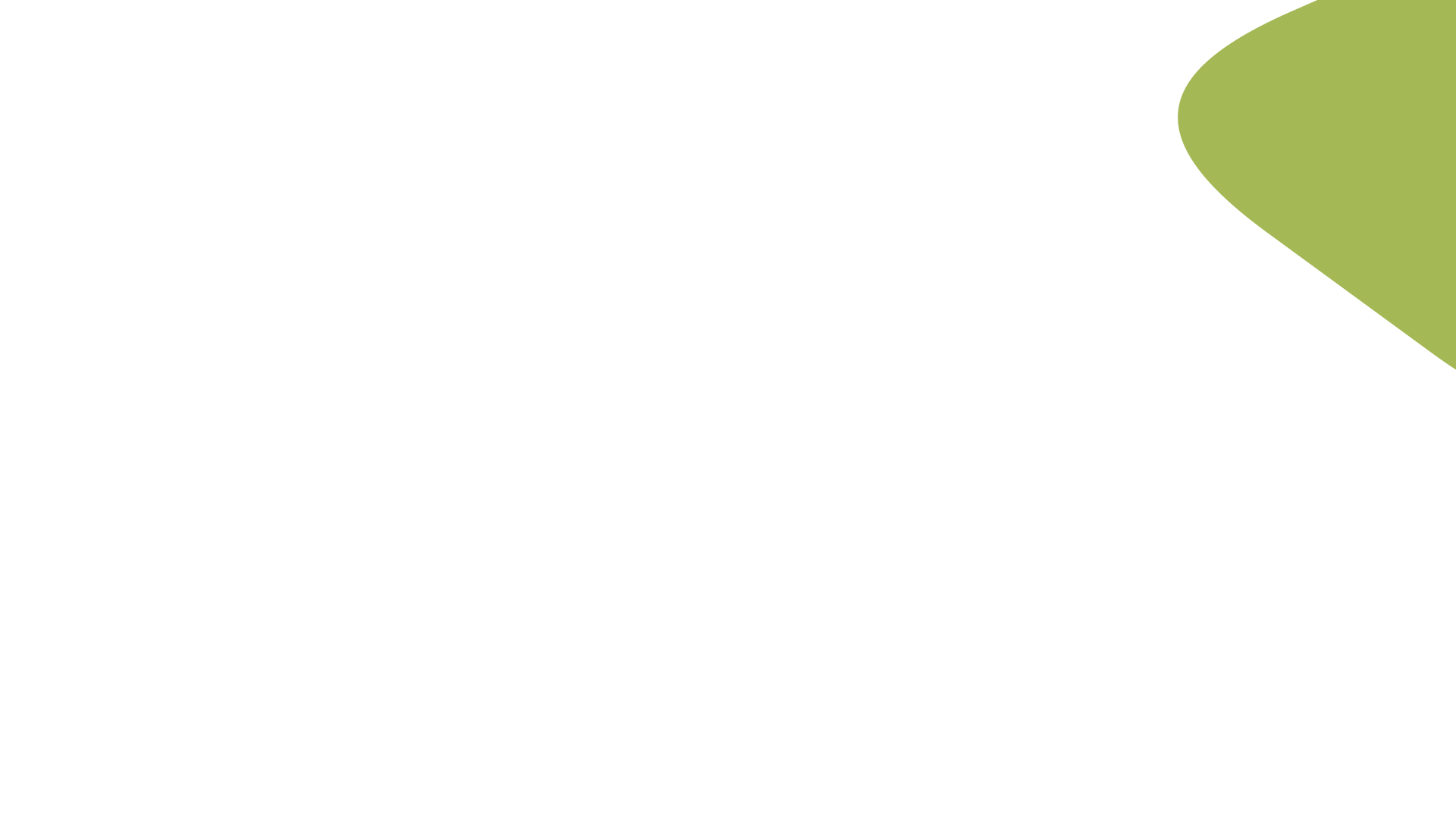 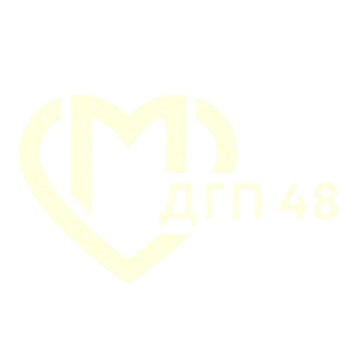 После завершения ремонта...
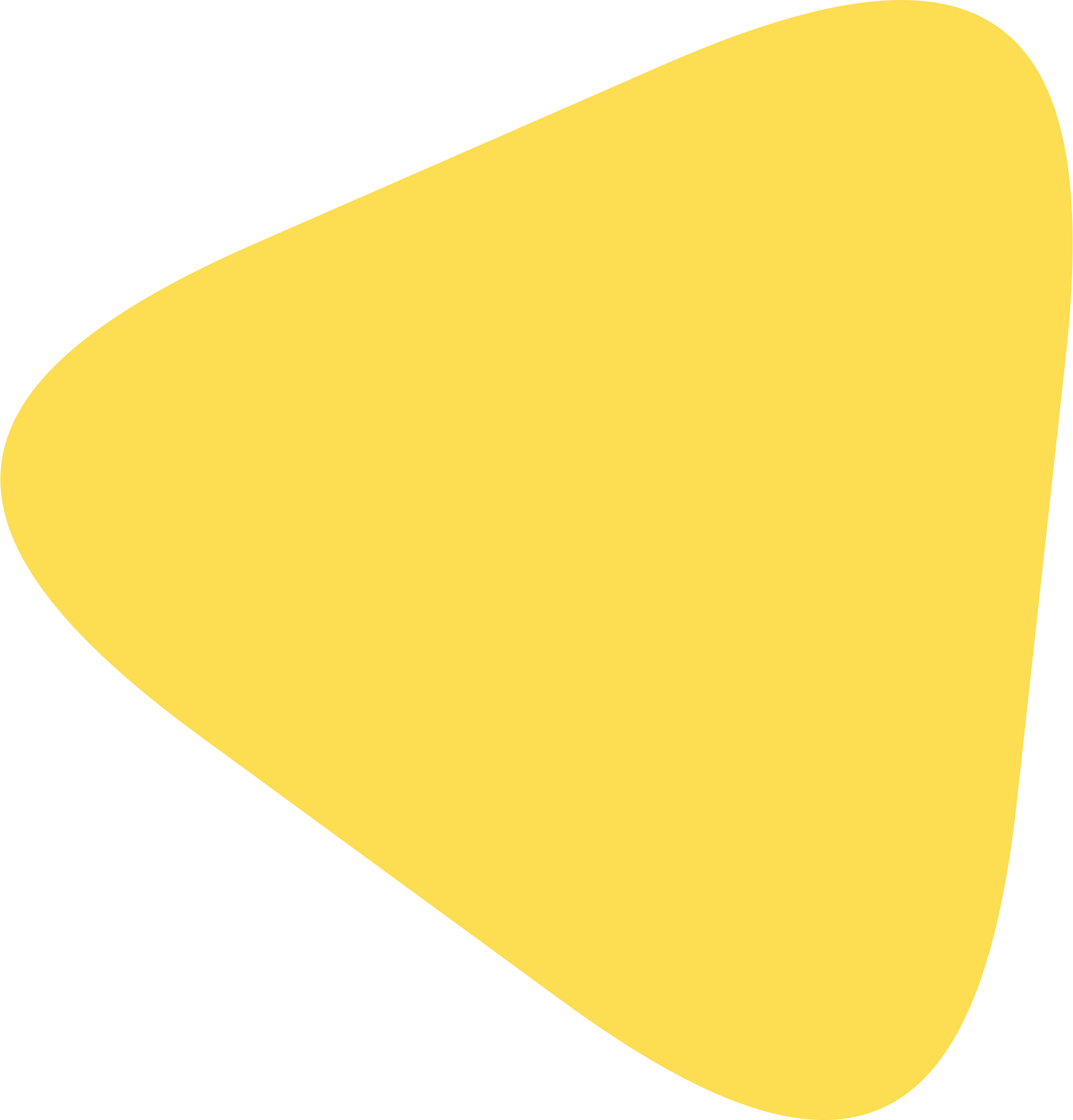 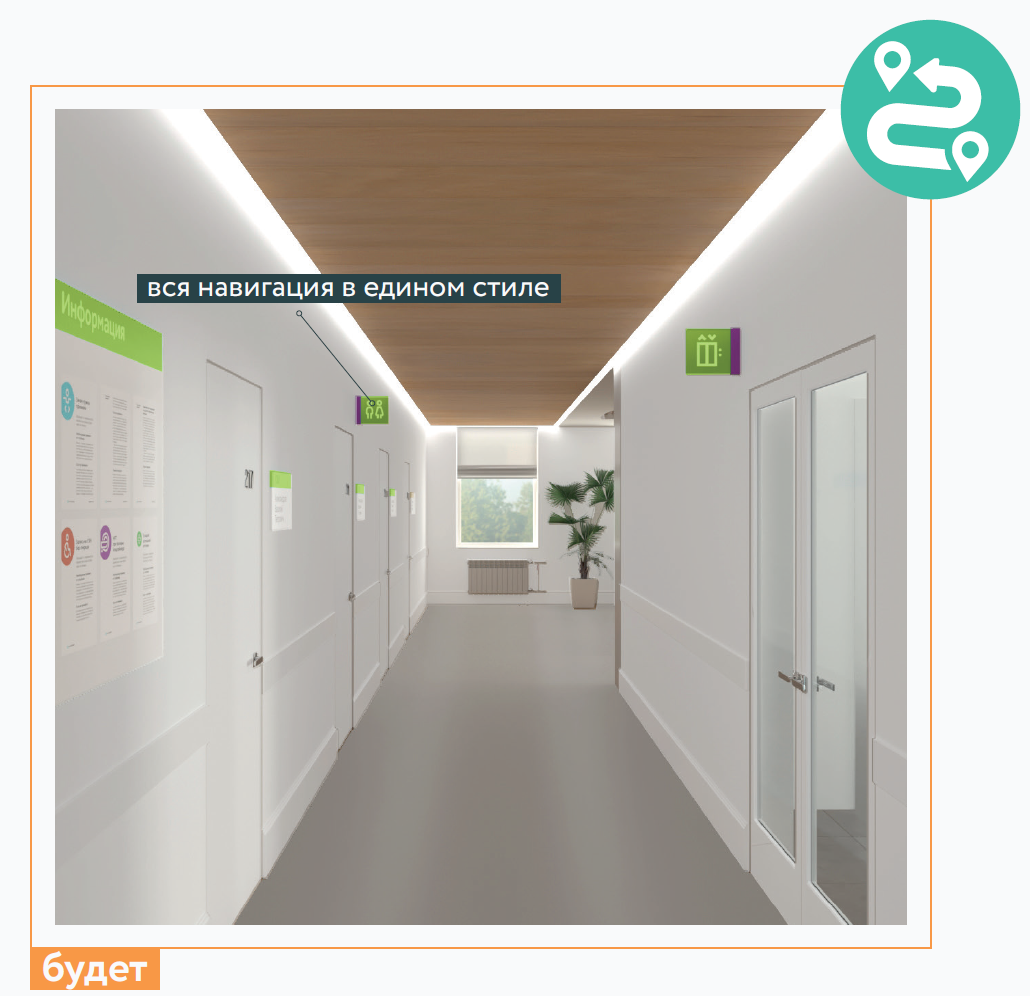 Новые планировки предусматривают решения по увеличению ширины коридоров, а также разработана интуитивно понятная навигация, которая позволяет без проблем найти нужного врача или необходимое помещение
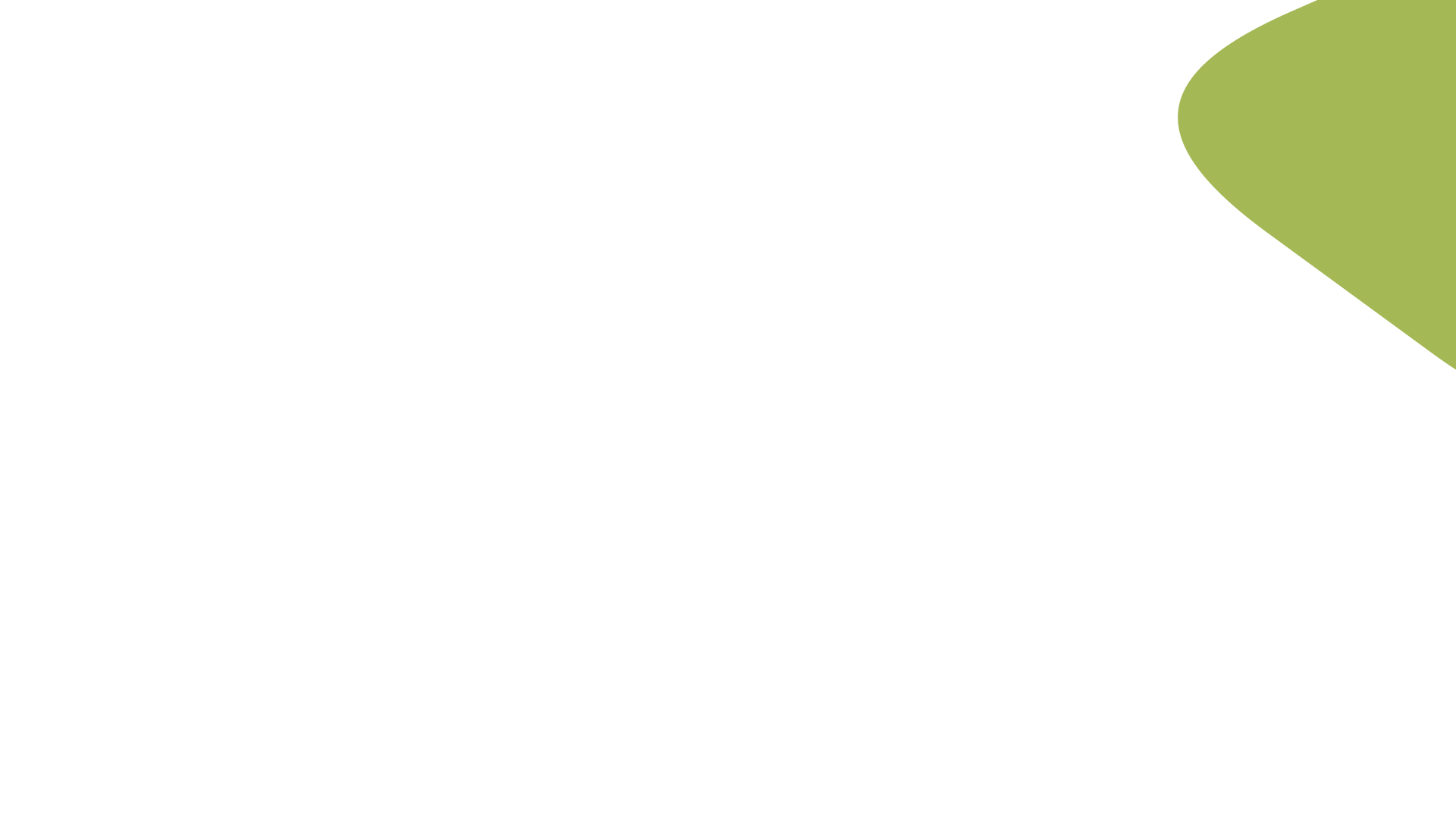 Пациентоориентированный подход
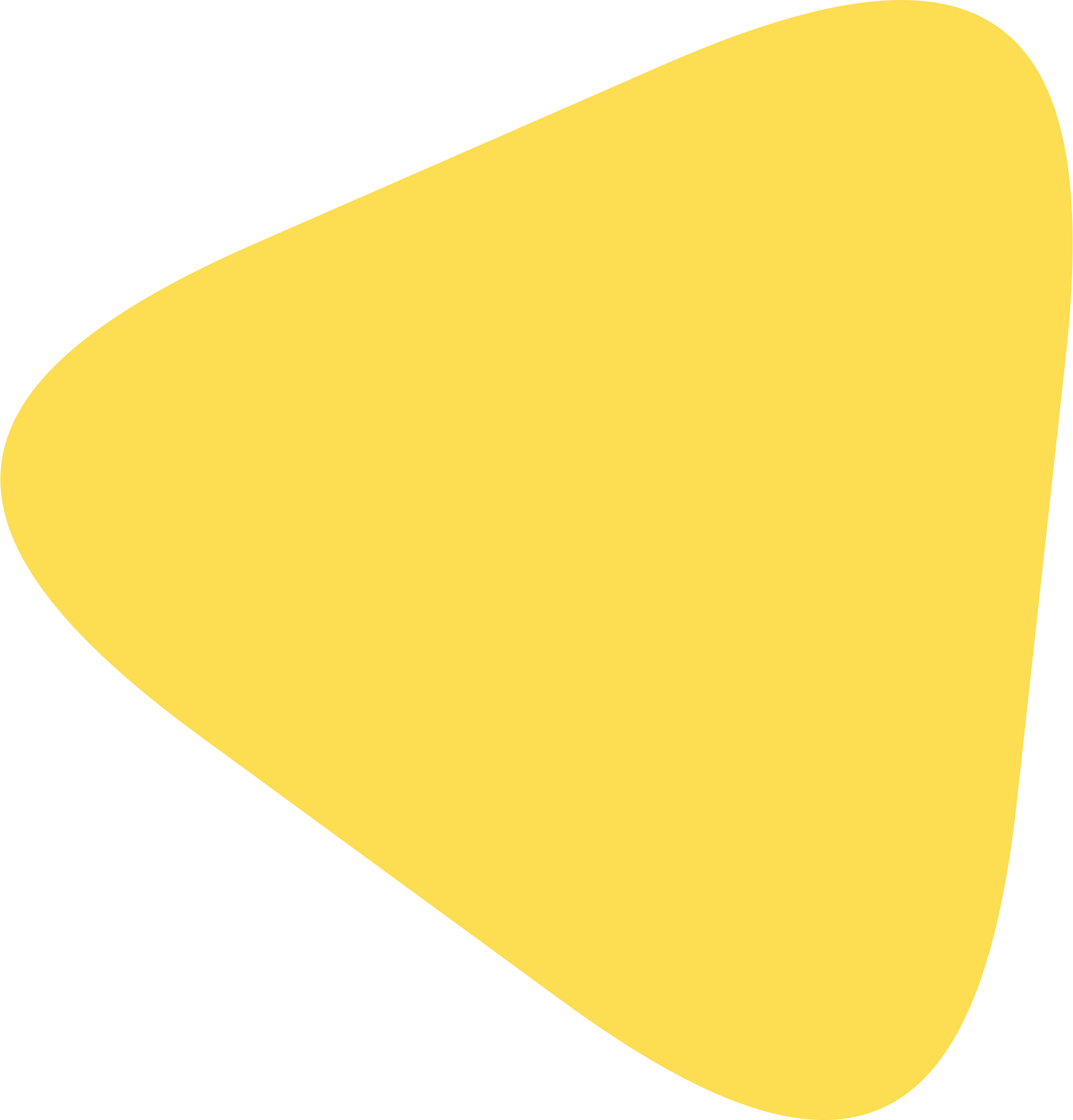 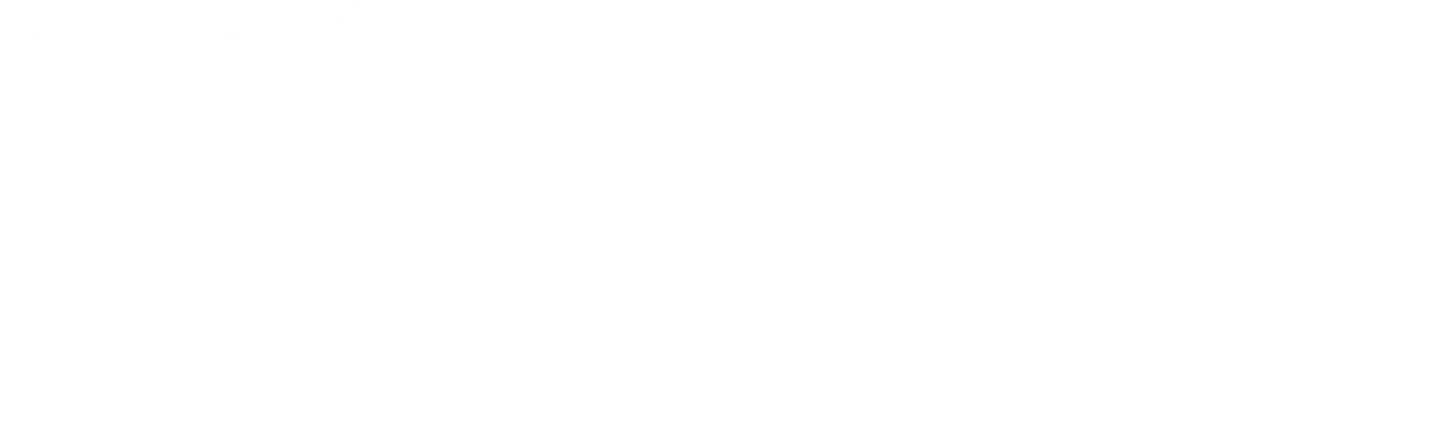 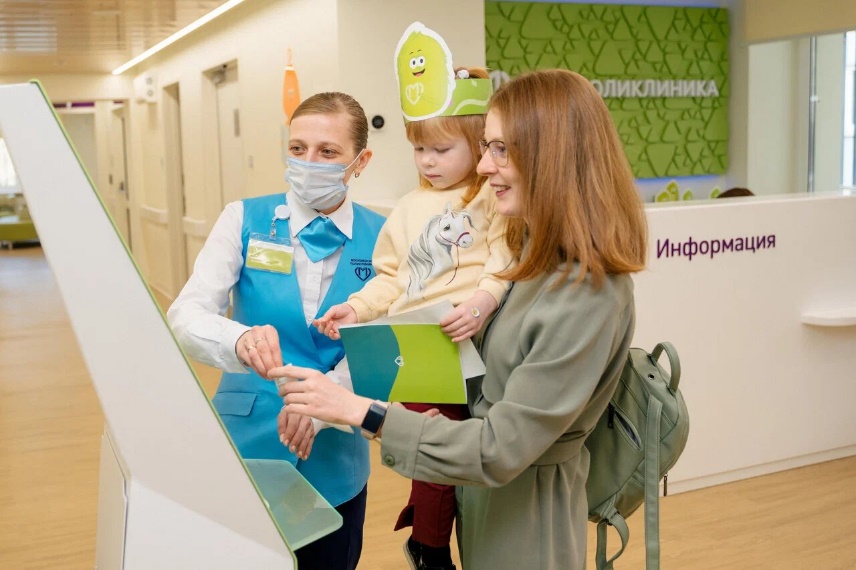 Обновленные городские поликлиники -
это более современный подход к оказанию медицинских услуг, в основе которого - доброжелательность и пациентоориентированность
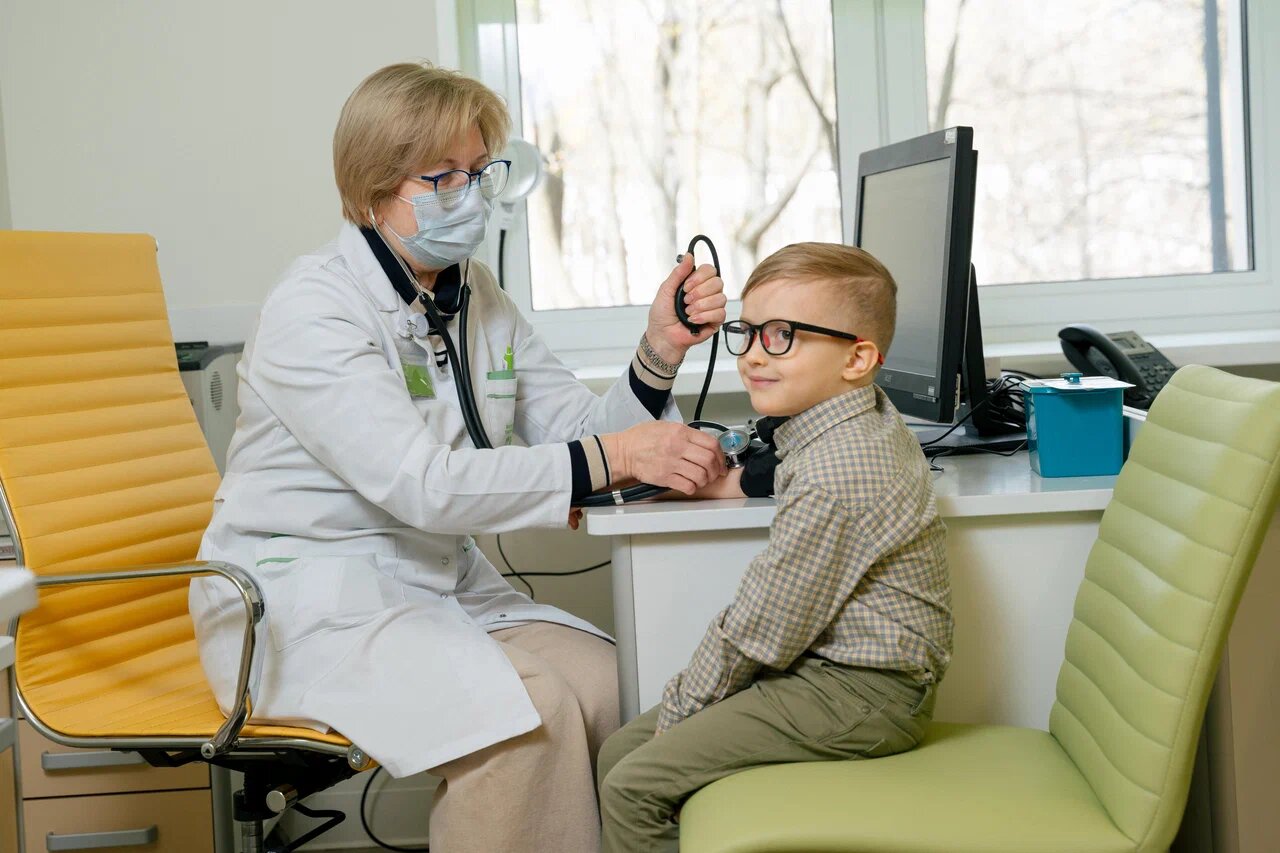 !
Реализовать такой подход помогает персонал центров госуслуг «Мои документы»
сотрудников МФЦ работают администраторами 
в поликлиниках
1,5
>
тыс.
Ознакомиться с ценностями и принципами работы поликлиник пациенты могут:
на стендах в поликлиниках
в электронных письмах
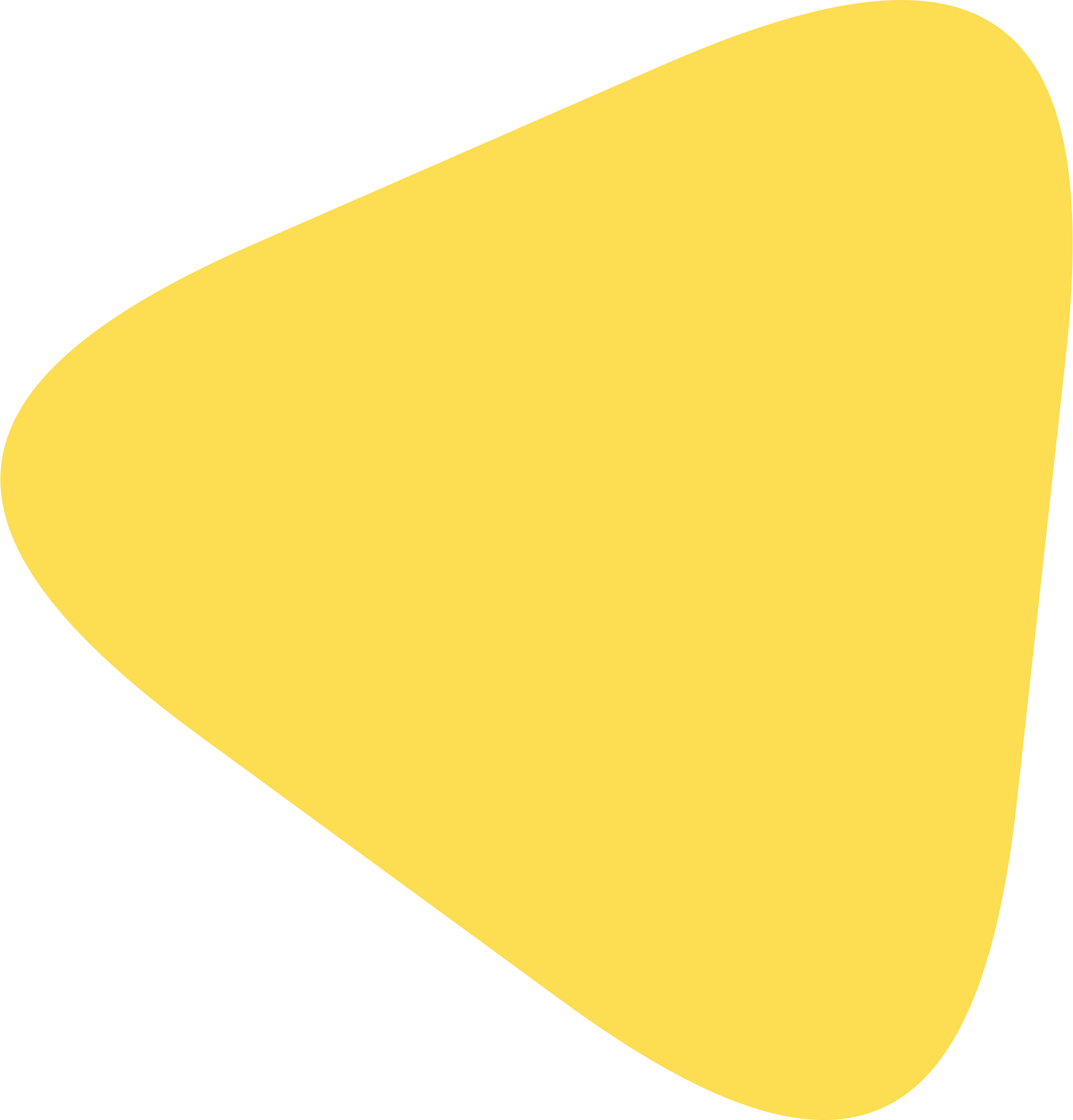 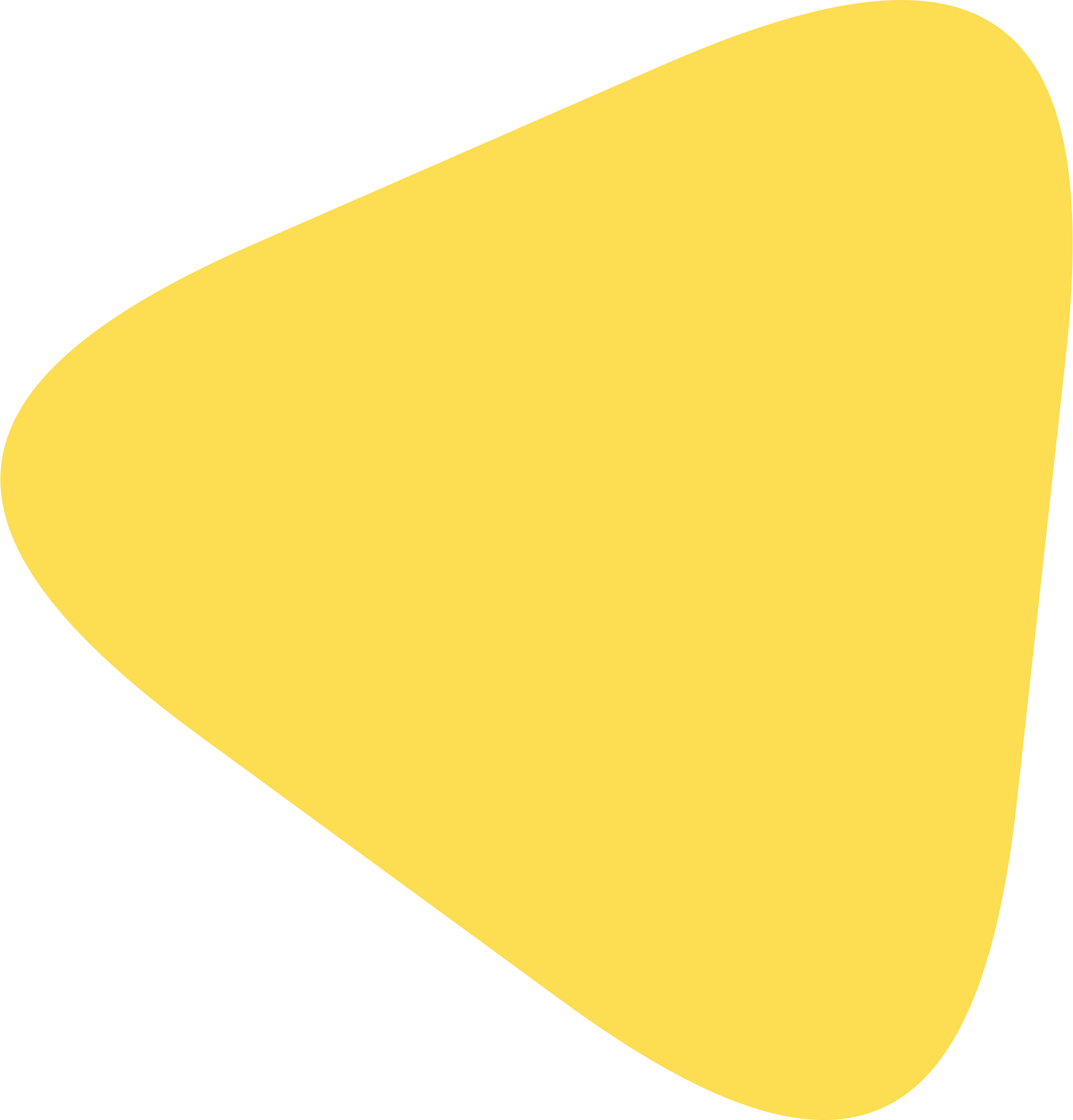 в специальных информационных буклетах
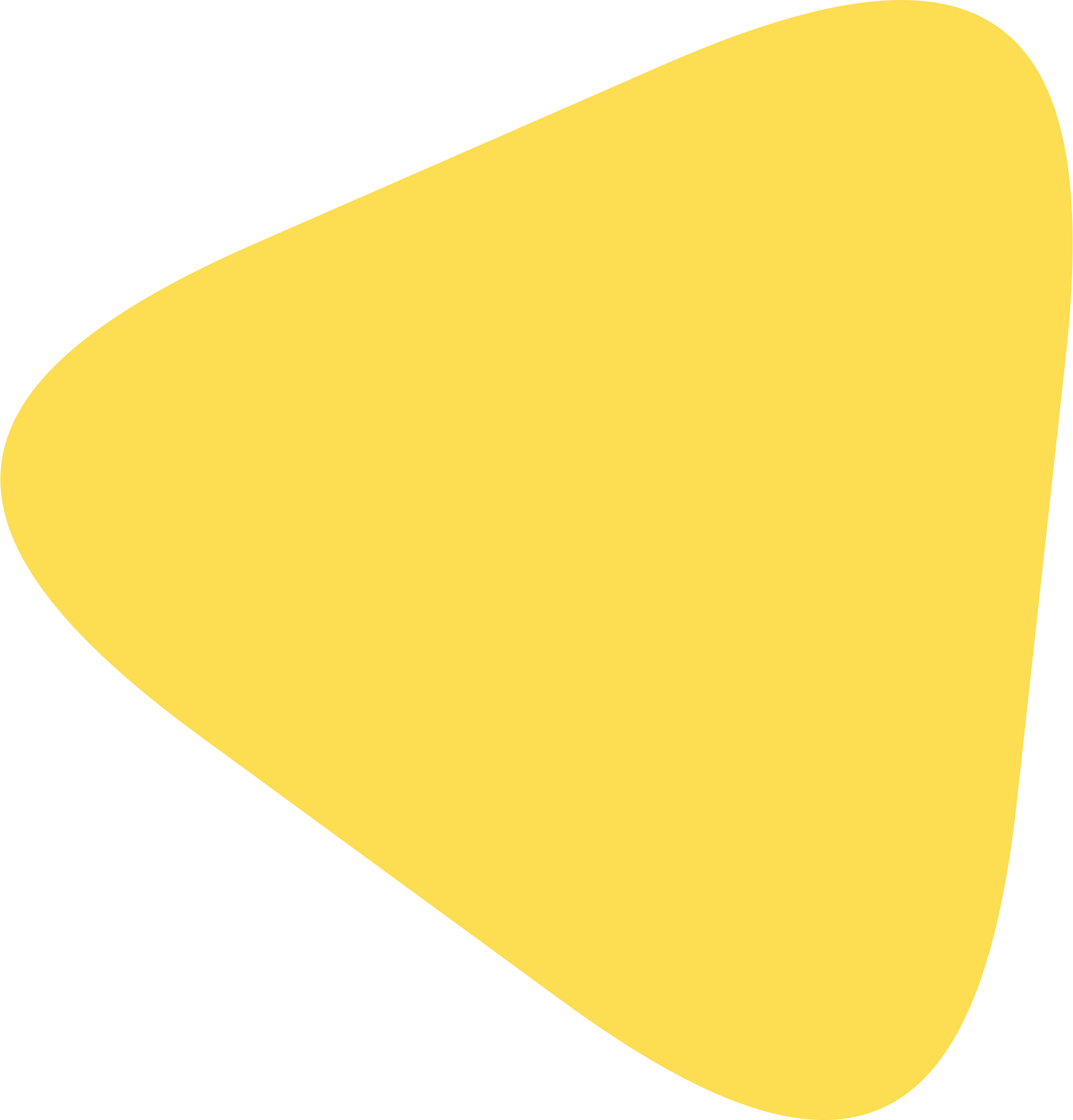 23
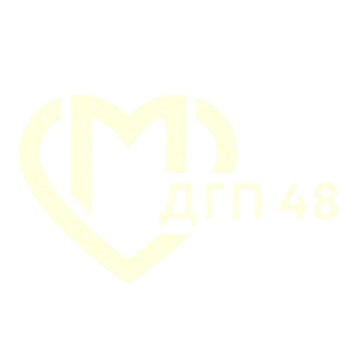 Спасибо за внимание!